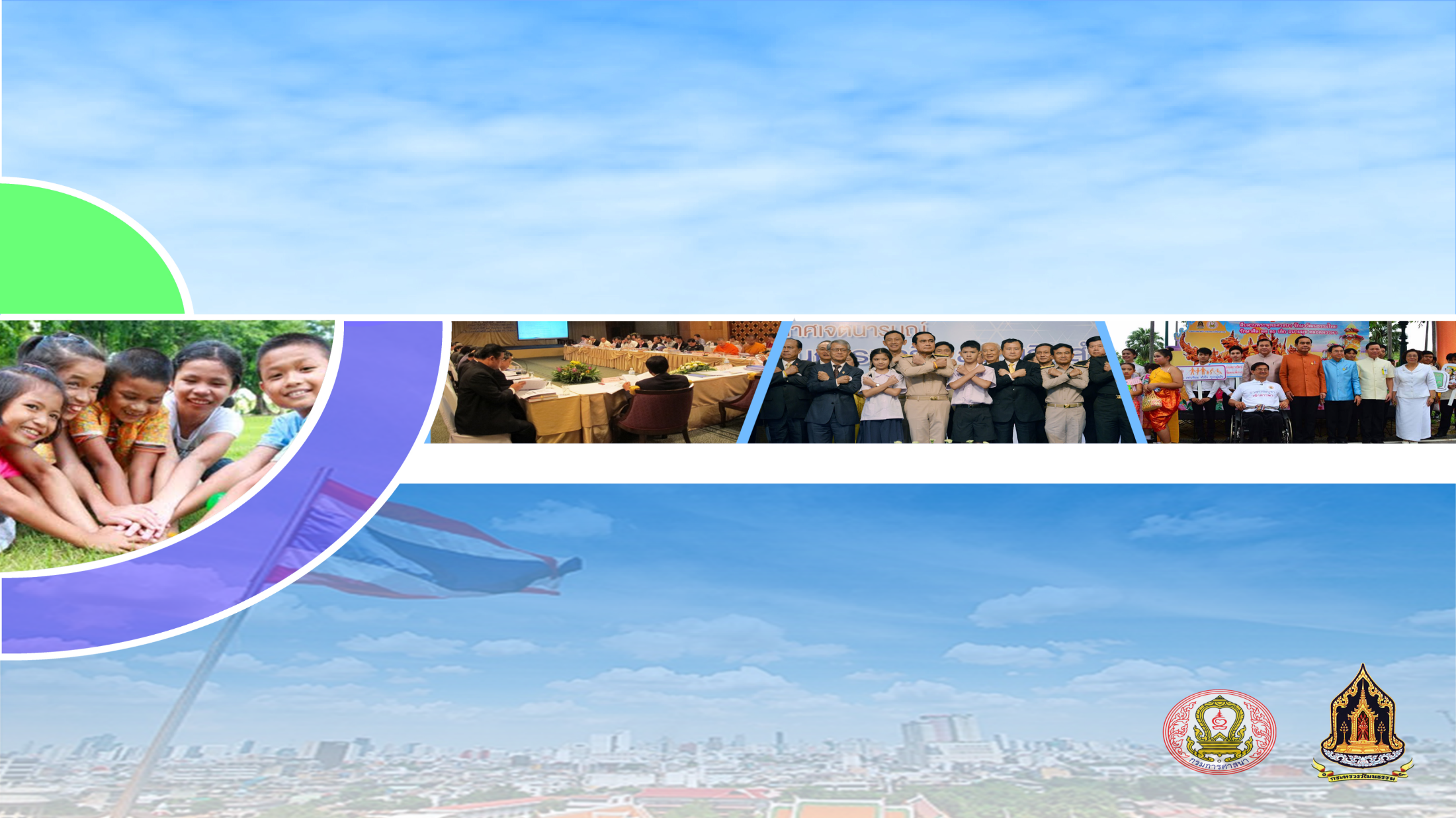 การขับเคลื่อนองค์กร ชุมชน อำเภอ จังหวัดคุณธรรมภายใต้แผนแม่บทส่งเสริมคุณธรรมแห่งชาติ ฉบับที่ ๑
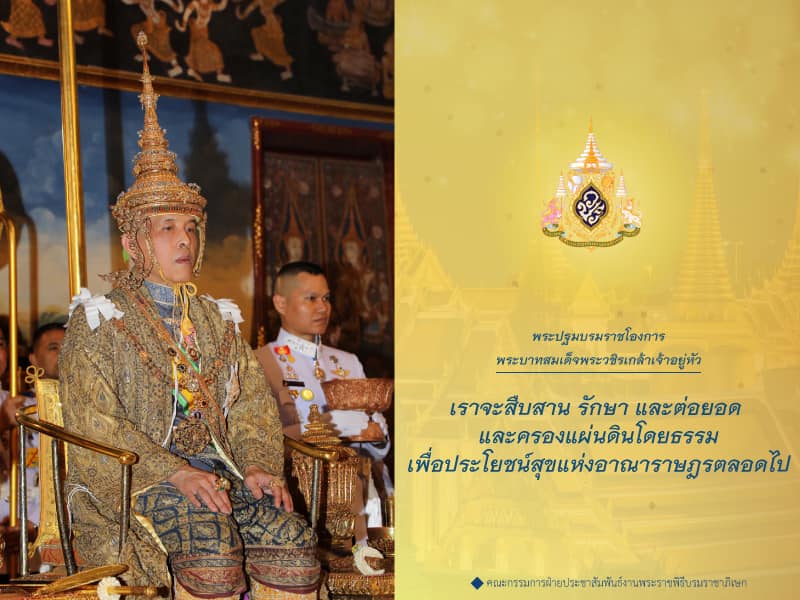 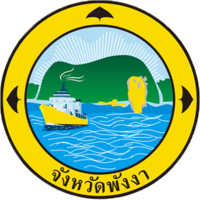 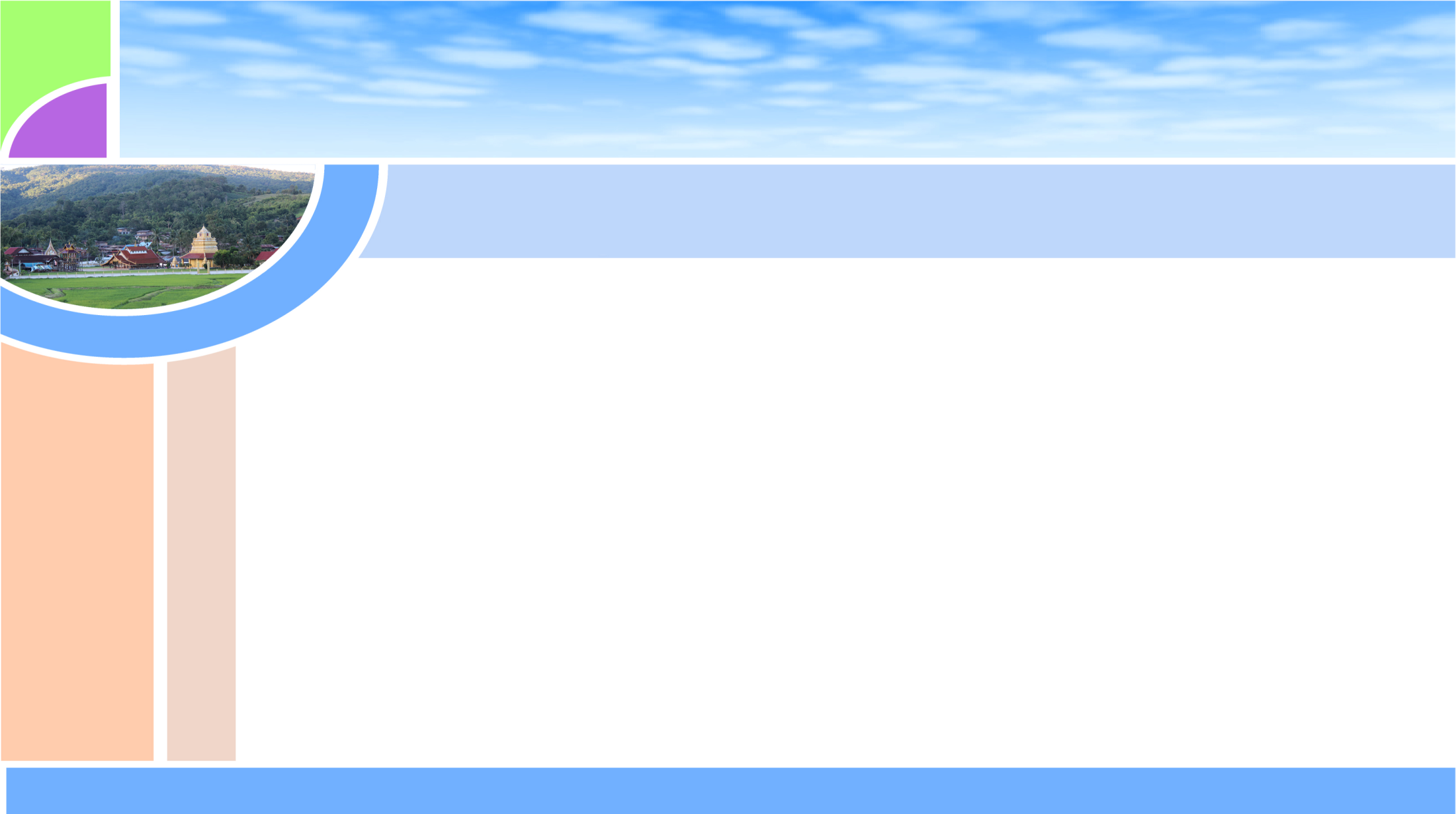 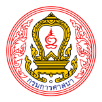 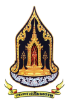 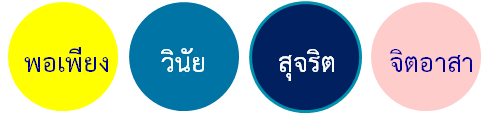 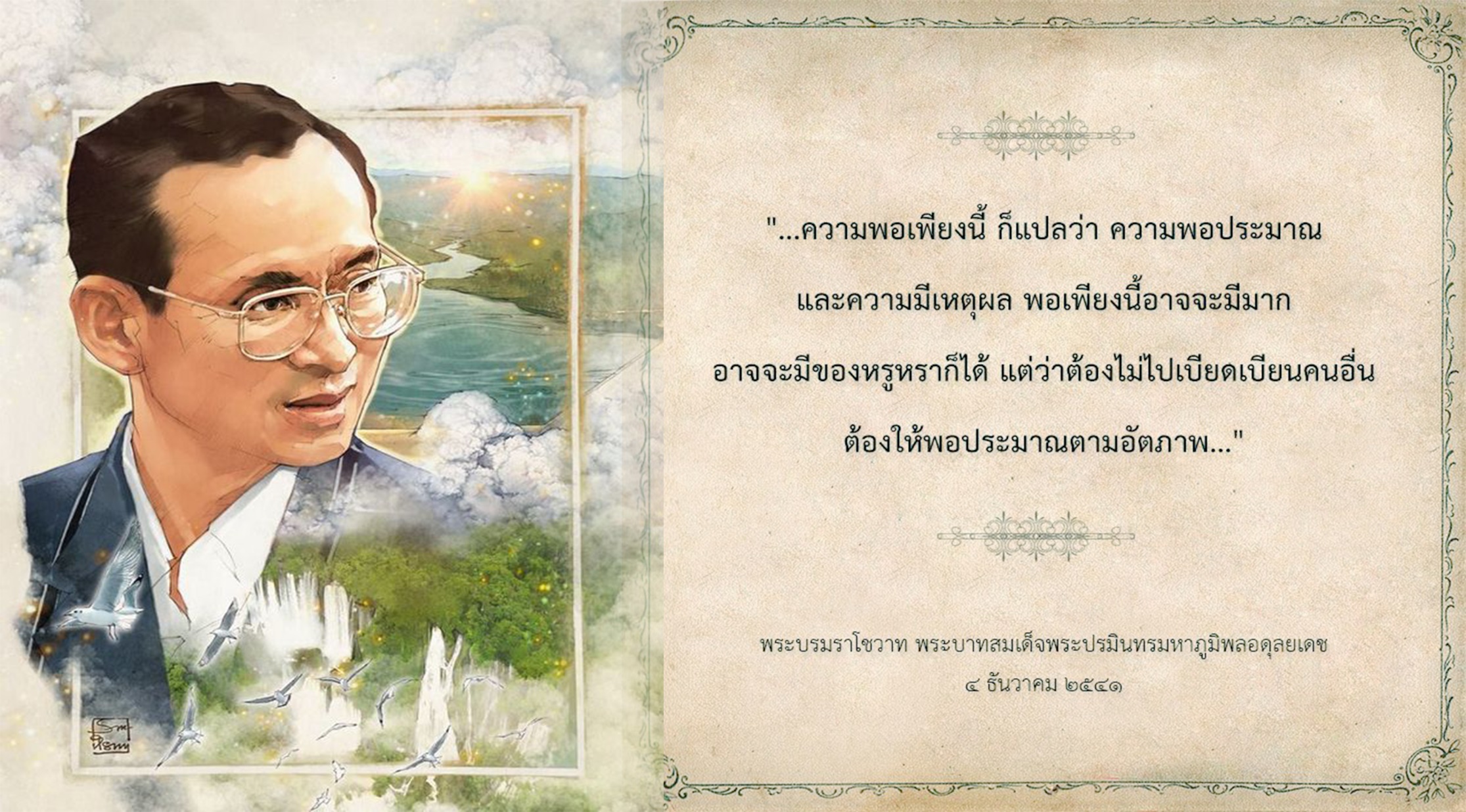 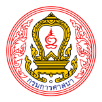 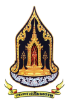 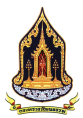 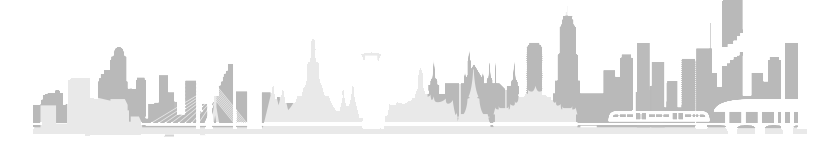 ปาฐกถาพิเศษ  เรื่อง “คุณธรรมนำการพัฒนา นำประเทศสู่ความมั่นคง มั่งคั่ง ยั่งยืน”
                                           โดย นายวีระ โรจน์พจนรัตน์ รัฐมนตรีว่าการกระทรวงวัฒนธรรม
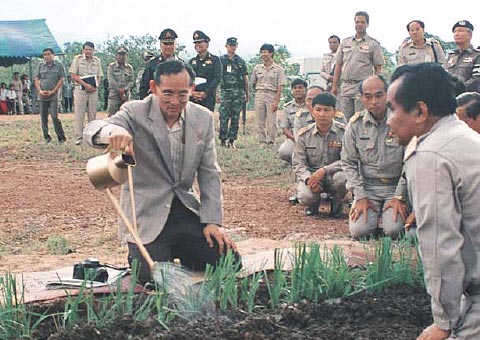 ระเบิดจากข้างใน
พระบาทสมเด็จพระปรมินทรมหาภูมิพลอดุลยเดช บรมนาถบพิตร ทรงมุ่งเน้นเรื่องการพัฒนาคน โดยมี พระราชดำรัสว่า "ต้องระเบิดจากข้างใน" หมายความว่า ต้องมุ่งพัฒนาเพื่อสร้างความเข้มแข็งให้คน-ครอบครัว-ชุมชนให้มีสภาพพร้อมที่จะรับการพัฒนาเสียก่อน แล้วจึงค่อยออกมาสู่สังคมภายนอก
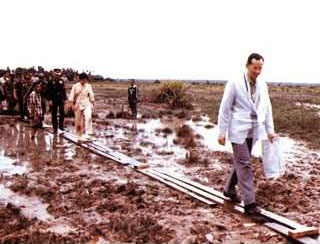 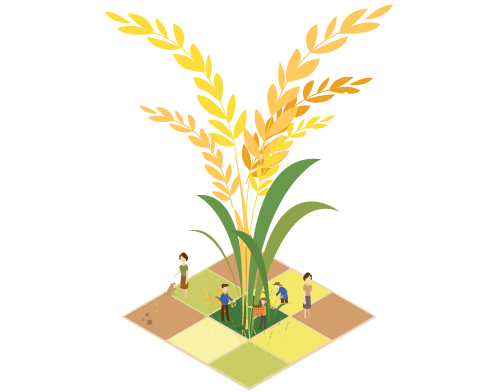 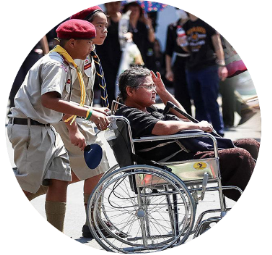 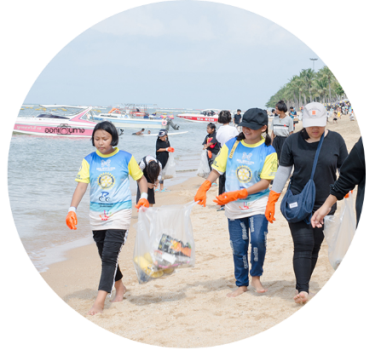 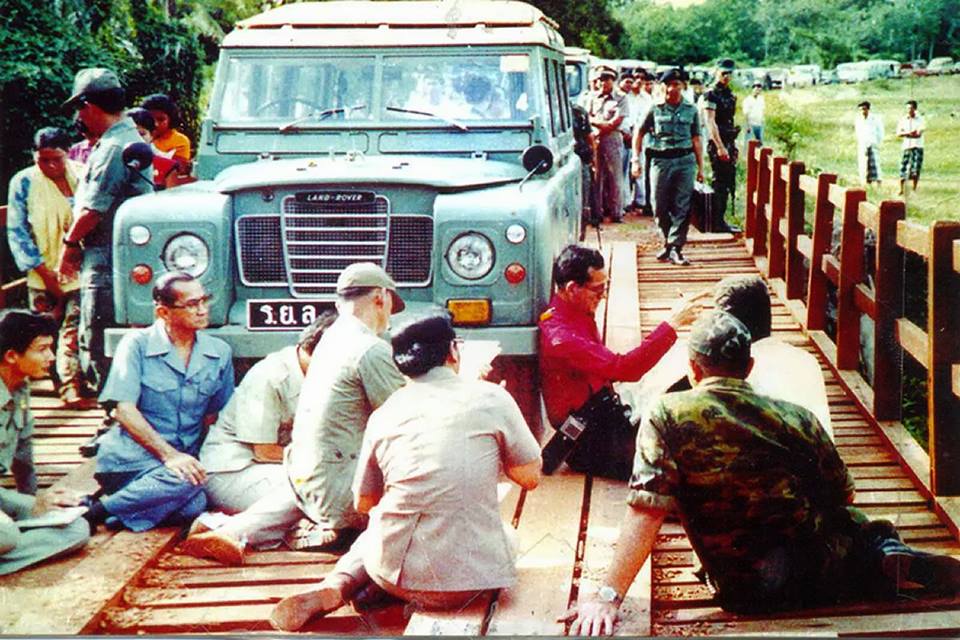 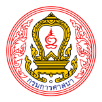 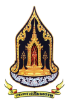 “การทำเพื่อประโยชน์ส่วนรวมนั้นได้ประโยชน์มากกว่าทำเฉพาะประโยชน์ส่วนตัว และบอกได้ว่าคนไหนทำเพื่อประโยชน์ส่วนตัวแท้ๆ ล้วนๆ เชื่อว่าประโยชน์นั้นจะไม่ได้ เท่ากับรวบรวมของหนักมาวางบนหัว แบกเอาไว้ตลอดเวลา ซึ่งก็ไม่สบาย ก็หนัก ก็เหนื่อย แต่ถ้าผู้ใดทำเพื่อส่วนรวม ยิ่งมาก ยิ่งดี ยิ่งคล่องแคล่วว่องไวและยิ่งมีความสุข”
พระราชดำรัส พระราชทานแก่นักศึกษามหาวิทยาลัยสงขลานครินทร์
ณ มหาวิทยาลัยสงขลานครินทร์ วิทยาเขตปัตตานี
วันที่ 11 กันยายน 2523
“...ฉันพูดเศรษฐกิจพอเพียง ความหมายคือ ทำอะไรให้เหมาะสมกับฐานะของตัวเอง คือ ทำจากรายได้ 200-300 บาท ขึ้นไปเป็นสองหมื่น สามหมื่นบาท คนชอบเอาคำพูดของฉัน เศรษฐกิจพอเพียงไปพูดกันเลอะเทอะ เศรษฐกิจพอเพียง คือ ทำเป็น Self-Sufficiency มันไม่ใช่ความหมาย ไม่ใช่แบบที่ฉันคิด 
       ที่ฉันคิด คือ เป็น Self-Sufficiency of Economy เช่น ถ้าเขาต้องการดูทีวี ก็ควรให้เขามีดู ไม่ใช่ไปจำกัดเขาไม่ให้ซื้อทีวีดู เขาต้องการดูเพื่อความสนุกสนาน ในหมู่บ้านไกลๆ ที่ฉันไป เขามีทีวีดูแต่ใช้แบตเตอรี่ เขาไม่มีไฟฟ้า แต่ถ้า Sufficiency นั้น มีทีวีเขาฟุ่มเฟือย เปรียบเสมือนคนไม่มีสตางค์ไปตัดสูทใส่ และยังใส่เนคไทเวอร์ซาเช่ อันนี้ก็เกินไป...” 

พระราชดำรัส ณ วังไกลกังวล หัวหิน 
จังหวัดประจวบคีรีขันธ์ วันที่ 17 มกราคม 2544
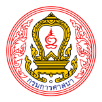 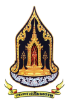 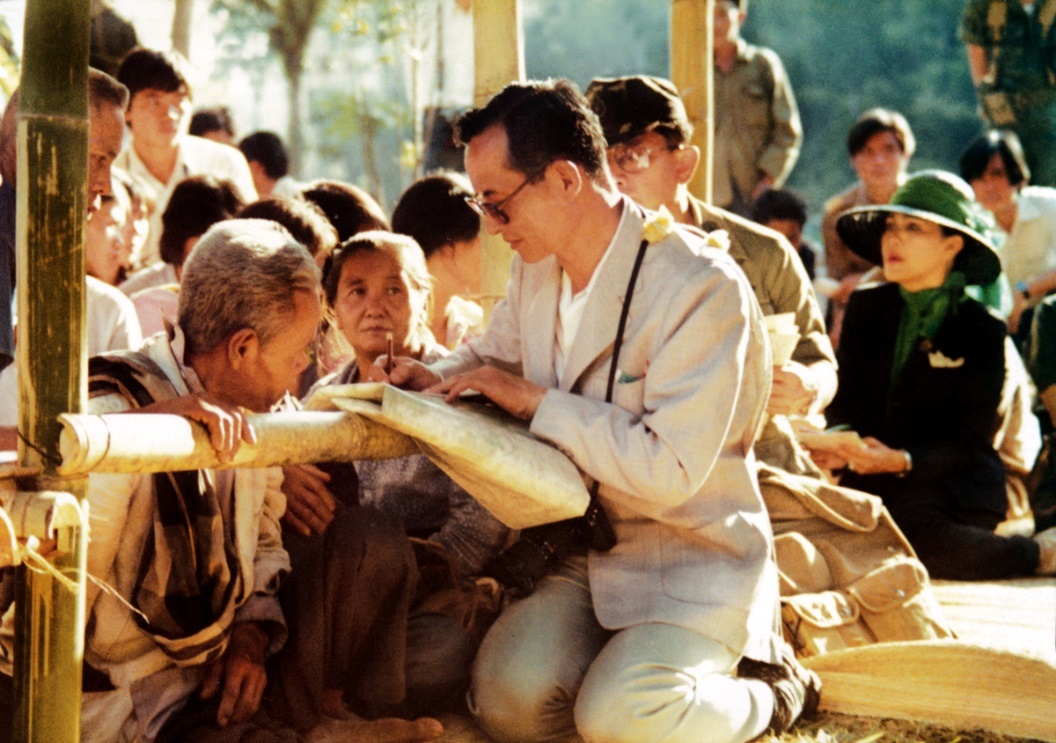 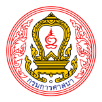 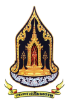 แผนแม่บทส่งเสริมคุณธรรมแห่งชาติ ฉบับที่ 1 (พ.ศ. 2559 – 2564)
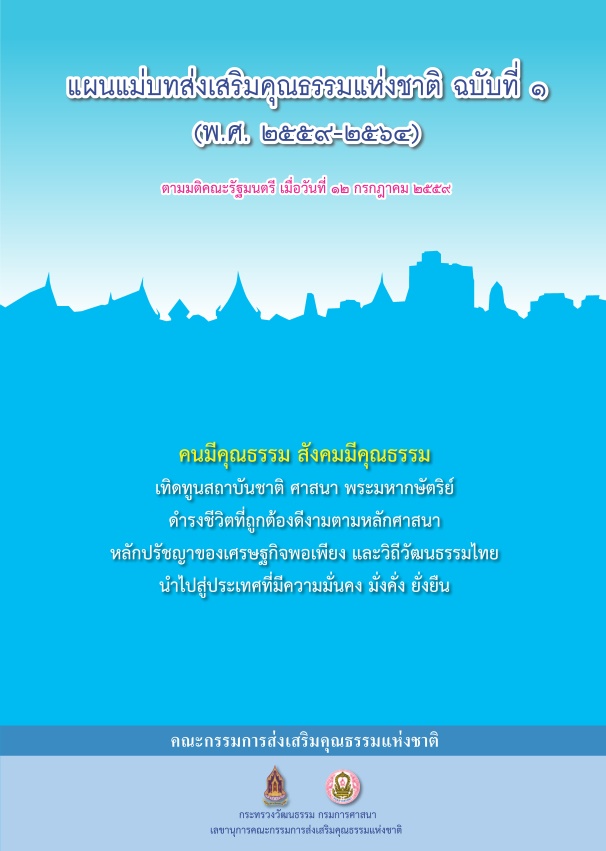 คณะรัฐมนตรีลงมติเห็นชอบแผนแม่บทส่งเสริมคุณธรรมแห่งชาติ ฉบับที่ ๑ (พ.ศ.2559 - 2564) เมื่อวันที่ ๑๒ กรกฎาคม ๒๕๕๙ ให้เป็นแผนแม่บทระดับชาติ เพื่อให้ทุกหน่วยงานใช้เป็นกรอบและทิศทางในการส่งเสริมคุณธรรม โดยนำกลไกประชารัฐมาใช้เป็นแนวทางในการขับเคลื่อนแผนแม่บทฯ
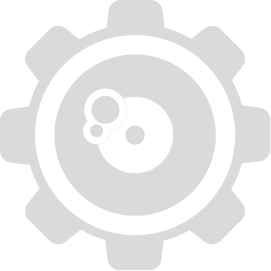 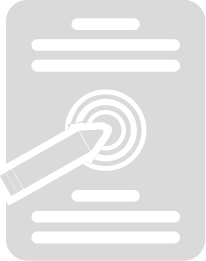 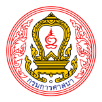 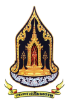 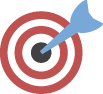 เป้าหมายของแผนแม่บทส่งเสริมคุณธรรมแห่งชาติ ฉบับที่ 1
คนมีคุณธรรม
สังคม
คุณธรรม
ครอบครัวมีคุณธรรม
หลักธรรมทางศาสนา
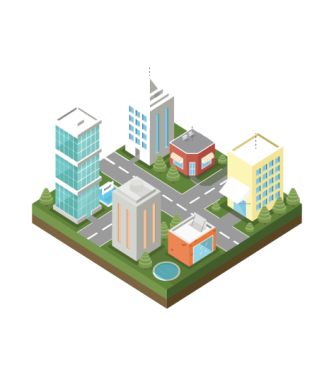 หลักปรัชญาของเศรษฐกิจพอเพียง
ชุมชนมีคุณธรรม
วิถีวัฒนธรรมที่ดีงาม
องค์กร/หน่วยงานมีคุณธรรม
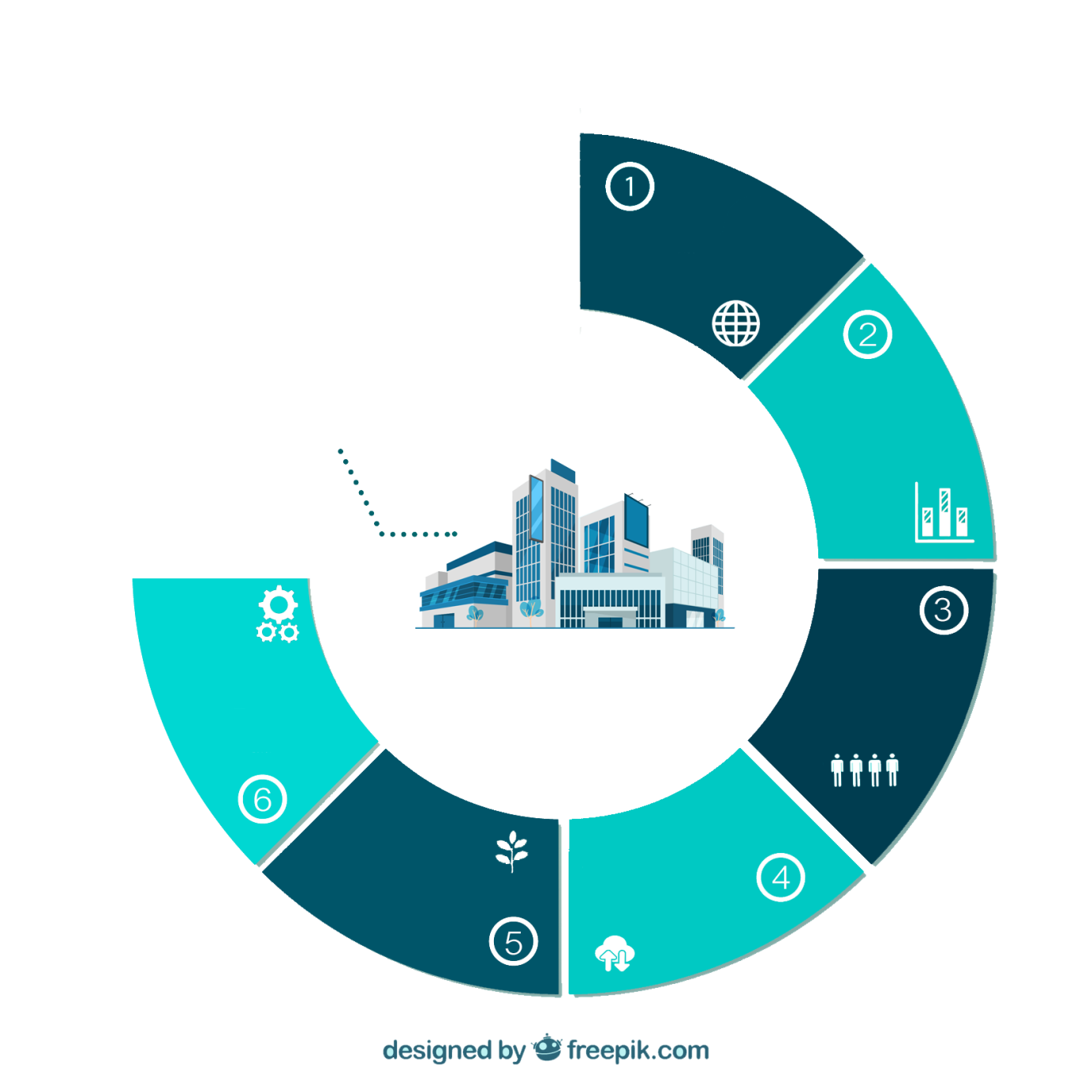 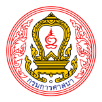 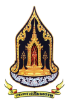 ความมั่นคง
ยุทธศาสตร์ชาติ
ระยะ 20 ปี
(2560 – 2579)
การสร้าง
   ความสามารถ
   ในการแข่งขัน
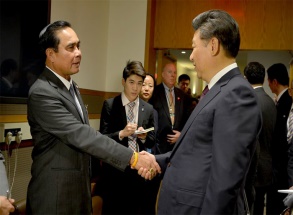 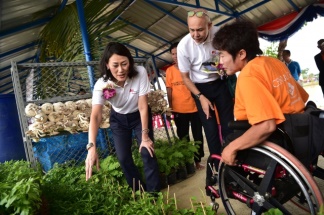 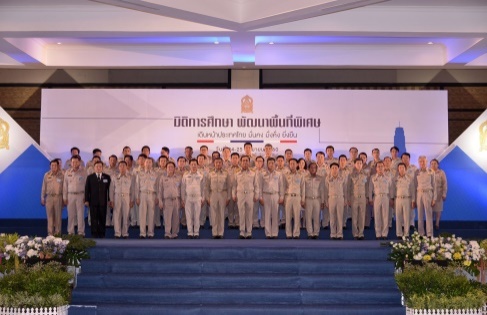 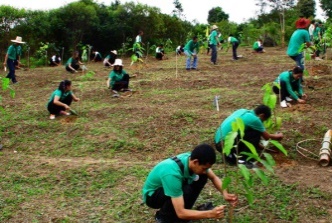 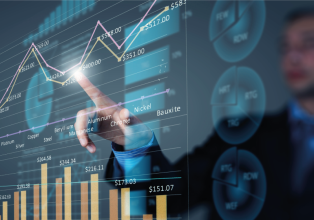 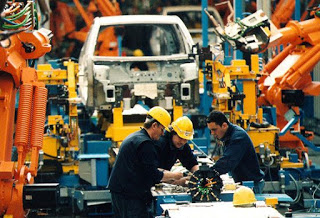 ปรับสมดุล
 และพัฒนาระบบ
   การบริหารจัดการ
           ภาครัฐ
พัฒนา
   และเสริมสร้าง
ศักยภาพคน
สร้างการเติบโต
บนคุณภาพชีวิตที่
  เป็นมิตรกับสิ่งแวดล้อม
สร้างโอกาสความ
เสมอภาคและ
   เท่าเทียมกัน
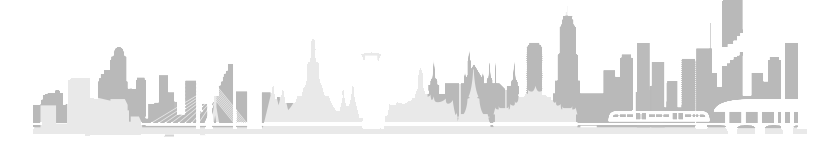 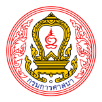 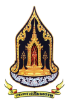 ยุทธศาสตร์ที่ 3 การพัฒนาและเสริมสร้างศักยภาพคน
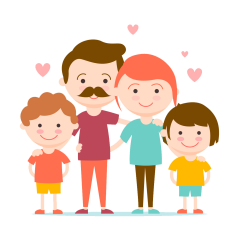 การสร้างความอยู่ดีมีสุขของครอบครัวไทย
พัฒนาศักยภาพ
คนตลอดช่วงชีวิต
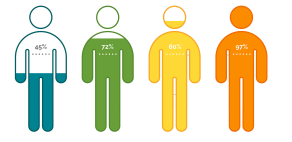 ปลูกฝังระเบียบวินัย คุณธรรม จริยธรรม
ค่านิยมที่พึงประสงค์ ซื่อสัตย์ สุจริต จิตสำนึกสาธารณะ
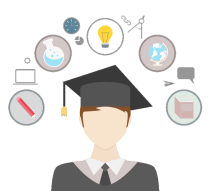 ยกระดับ
คุณภาพการศึกษา
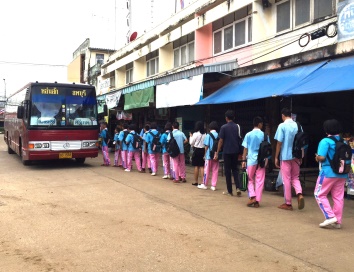 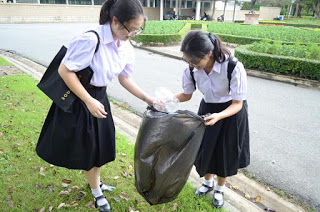 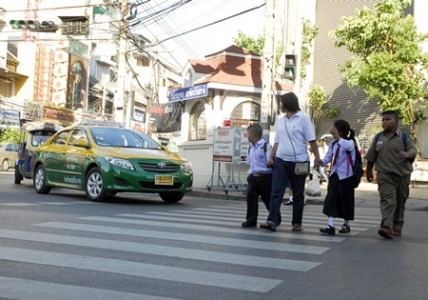 การสร้างเสริมให้
คนมีสุขภาวะที่ดี
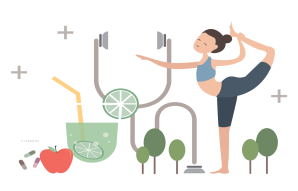 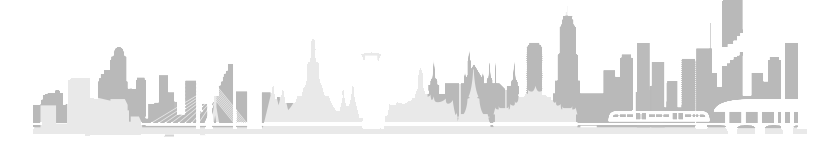 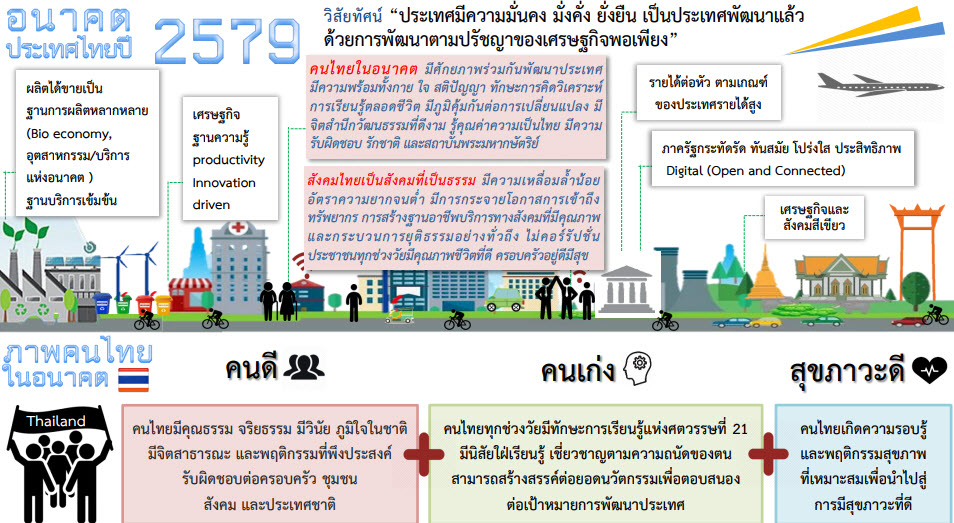 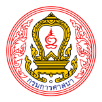 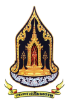 แผนพัฒนาเศรษฐกิจและสังคมแห่งชาติ ฉบับที่ 12
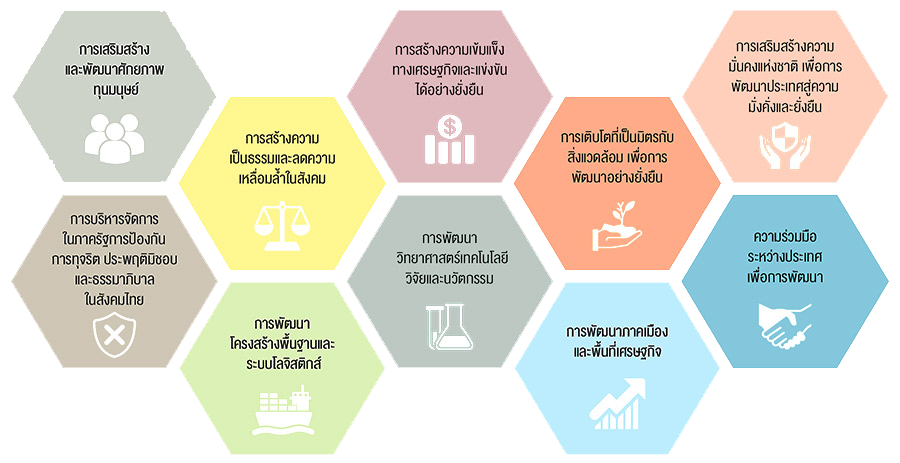 10 ยุทธศาสตร์
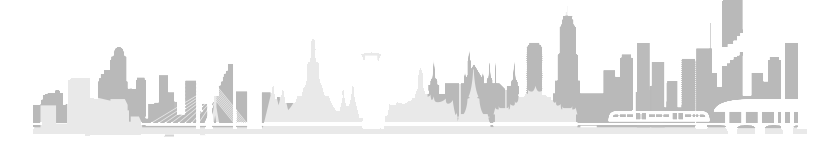 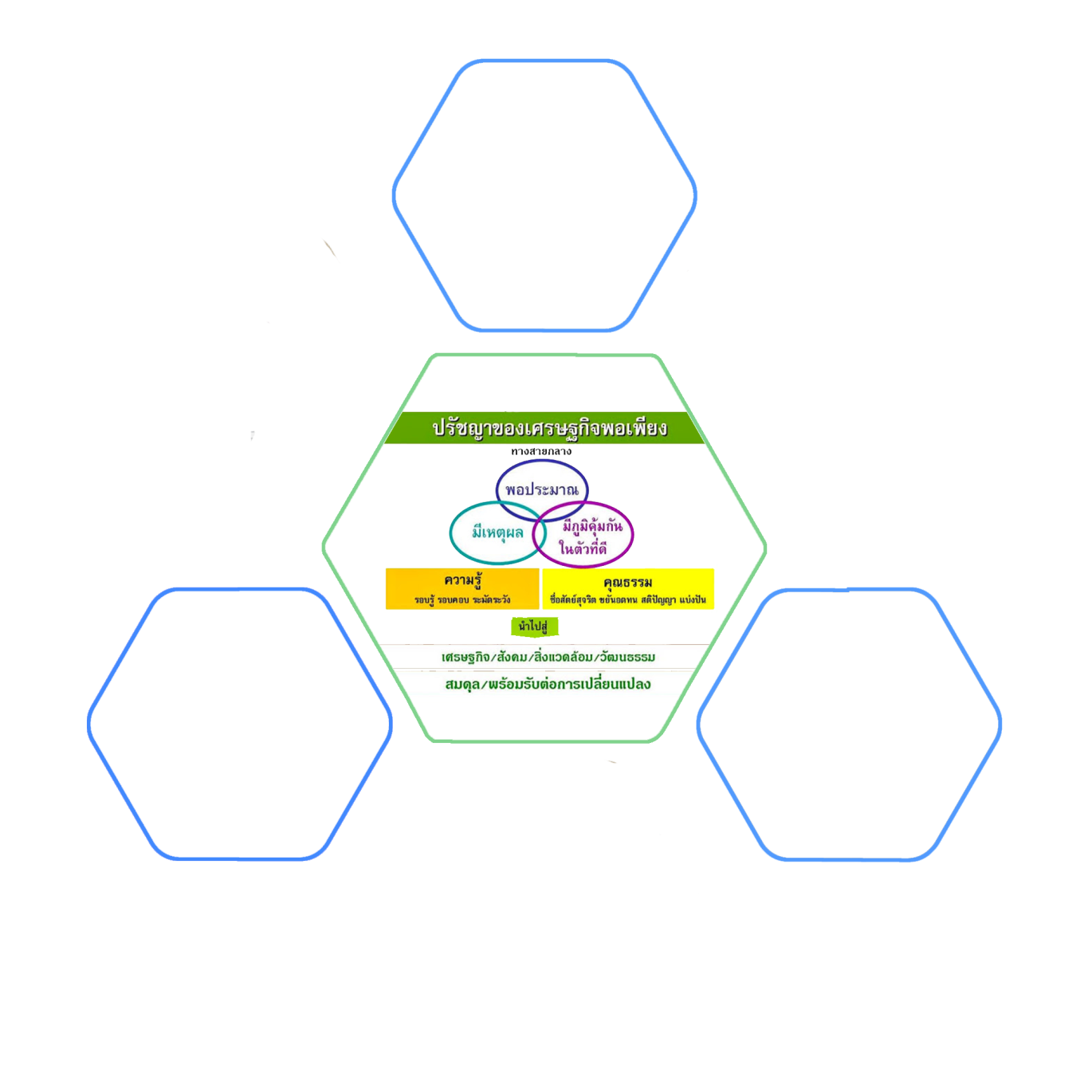 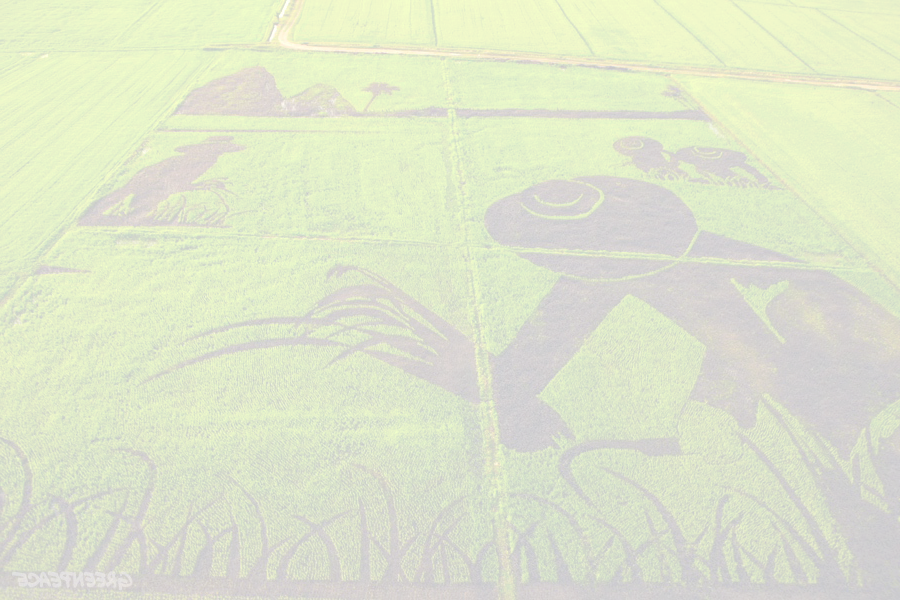 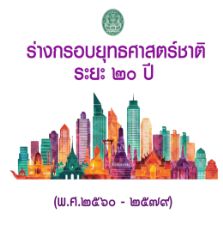 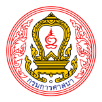 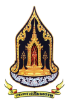 พัฒนาประเทศ  
ด้วยคุณธรรม และหลักปรัชญาของเศรษฐกิจพอเพียง
                  ... สู่การพัฒนาอย่าง ยั่งยืน
คุณธรรม
ยุทธศาสตร์ชาติ 20 ปี
แผนพัฒนาเศรษฐกิจฯ ฉบับที่ 12
แผนแม่บทส่งเสริมคุณธรรมแห่งชาติ
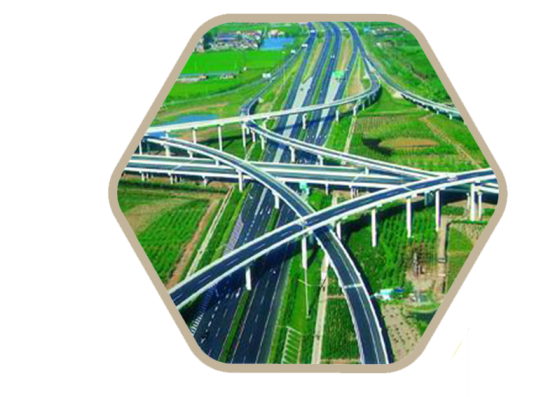 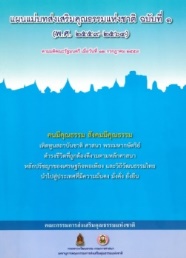 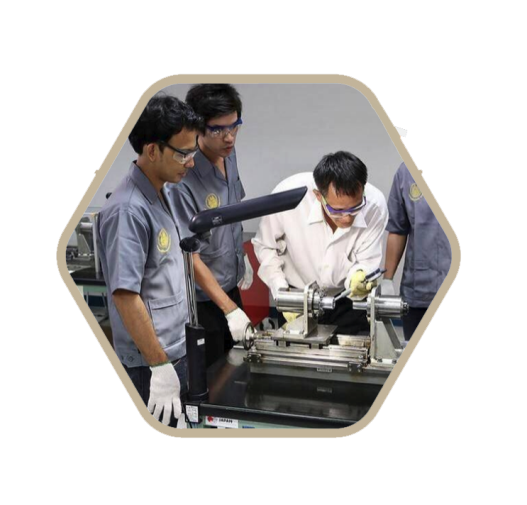 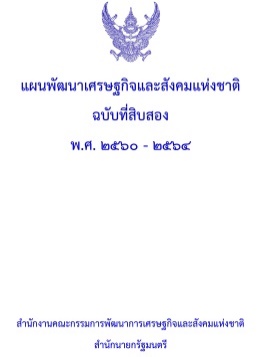 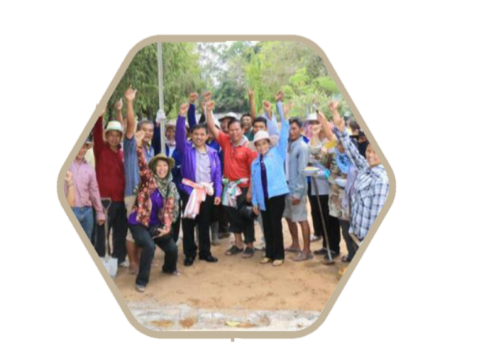 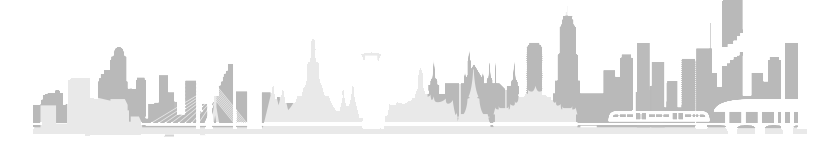 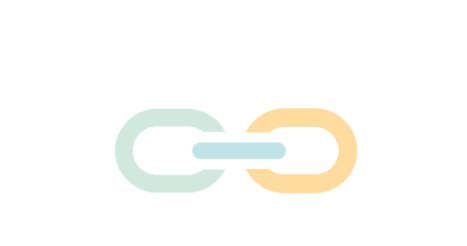 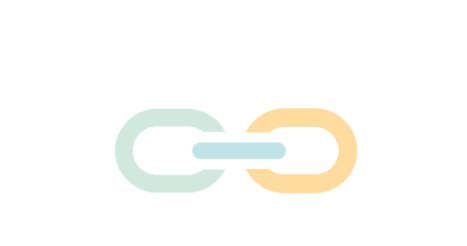 ความสอดคล้องนโยบาย
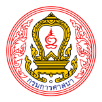 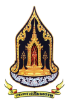 ยุทธศาสตร์ชาติ 20 ปี
แผนแม่บทส่งเสริมคุณธรรมแห่งชาติ ฉบับที่ 1
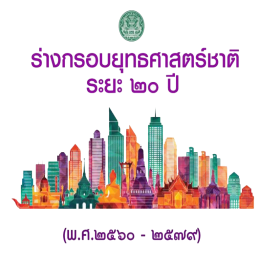 มติ ครม. อนุมัติเมื่อวันที่ 12 กรกฎาคม 2559
ยุทธศาสตร์ที่ 3 การพัฒนา
และเสริมสร้างศักยภาพคน
วิสัยทัศน์: สังคมไทยมีคุณธรรมเป็นรากฐานที่สำคัญในการดำรงชีวิต สืบสานความเป็นไทย อยู่ร่วมกันด้วยความสันติสุข ในประเทศไทย ประชาคมอาเซียน  และประชาคมโลกอย่างยั่งยืน
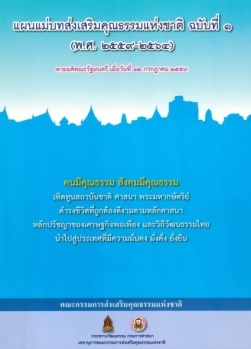 ยุทธศาสตร์
แผนพัฒนาเศรษฐกิจและสังคมแห่งชาติ ฉบับที่ 12
วางระบบรากฐานการเสริมสร้างคุณธรรมในสังคมไทย
สร้างความเข้มแข็งในระบบการบริหารจัดการด้านการส่งเสริมคุณธรรม
ให้เป็นเอกภาพ
สร้างเครือข่ายความร่วมมือในการส่งเสริมคุณธรรม
ส่งเสริมให้ประเทศไทยเป็นแบบอย่างด้านคุณธรรมในประชาคมอาเซียนและประชาคมโลก
1
2

3
4
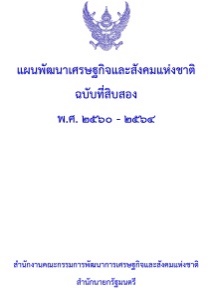 ยุทธศาสตร์ที่ 1 การเสริมสร้าง
และพัฒนาศักยภาพทุนมนุษย์
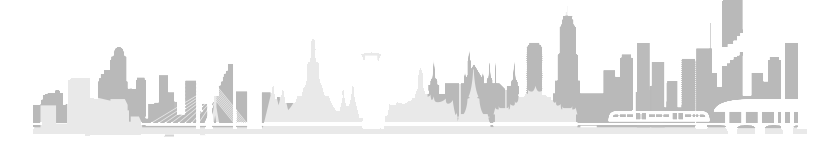 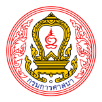 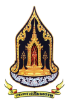 คุณธรรม 4 ประการ
ภายใต้แผนแม่บทส่งเสริมคุณธรรมแห่งชาติ
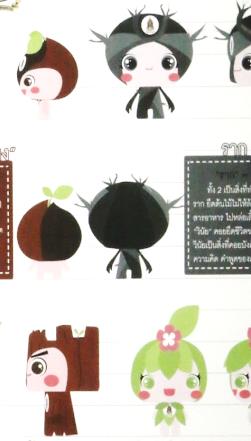 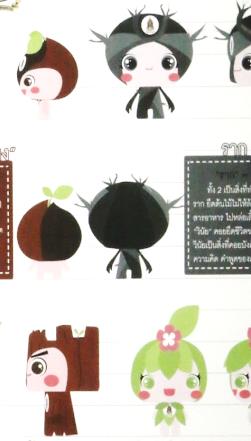 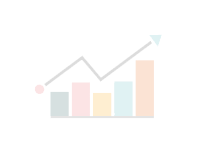 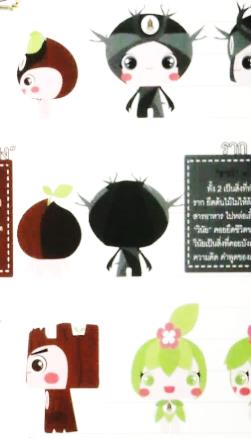 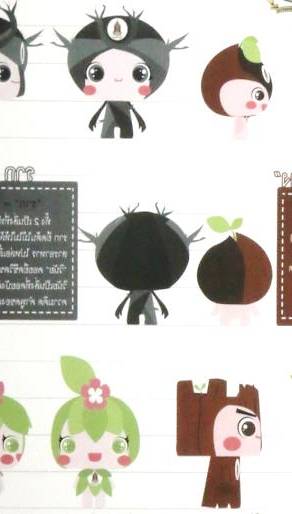 คณะกรรมการส่งเสริมคุณธรรมแห่งชาติ  กำหนดนโยบายการขับเคลื่อนคุณธรรมในปี 2561  ดังนี้
พอเพียง
จิตอาสา
วินัย
สุจริต
พอประมาณ พออยู่พอกิน
ไม่เบียดเบียนผู้อื่น
รู้อย่างรอบคอบและมีเหตุมีผล 
มีภูมิคุ้นกันต่อการเปลี่ยนแปลง
เคารพกฎหมาย
ปฏิบัติตามกฎระเบียบ จริยธรรม หน้าที่พลเมือง จรรยาบรรณวิชาชีพ กติกาขององค์กรและสังคม
ซื่อสัตย์ เป็นธรรม
ไม่ทนต่อการทุจริต
ปฏิบัติหน้าที่อย่างเที่ยงธรรม
มีธรรมาภิบาล
เสียสละเพื่อส่วนรวม
มีความเอื้ออาทรต่อสังคม
กตัญญูรู้คุณ
ไม่นิ่งดูดาย
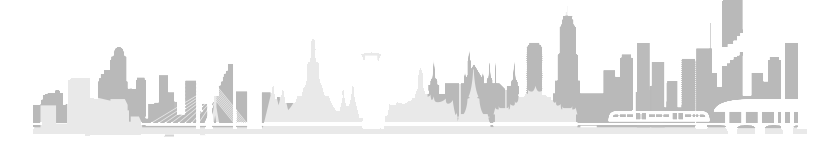 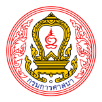 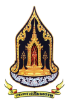 การขับเคลื่อนแผนแม่บทส่งเสริมคุณธรรมแห่งชาติสู่การปฏิบัติ
คณะกรรมการส่งเสริมคุณธรรมแห่งชาติ แต่งตั้งคณะอนุกรรมการเพื่อขับเคลื่อนแผนแม่บทใน 2 ระดับ ดังนี้
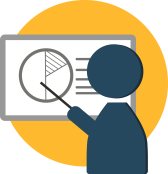 ระดับนโยบาย มี 4 คณะ
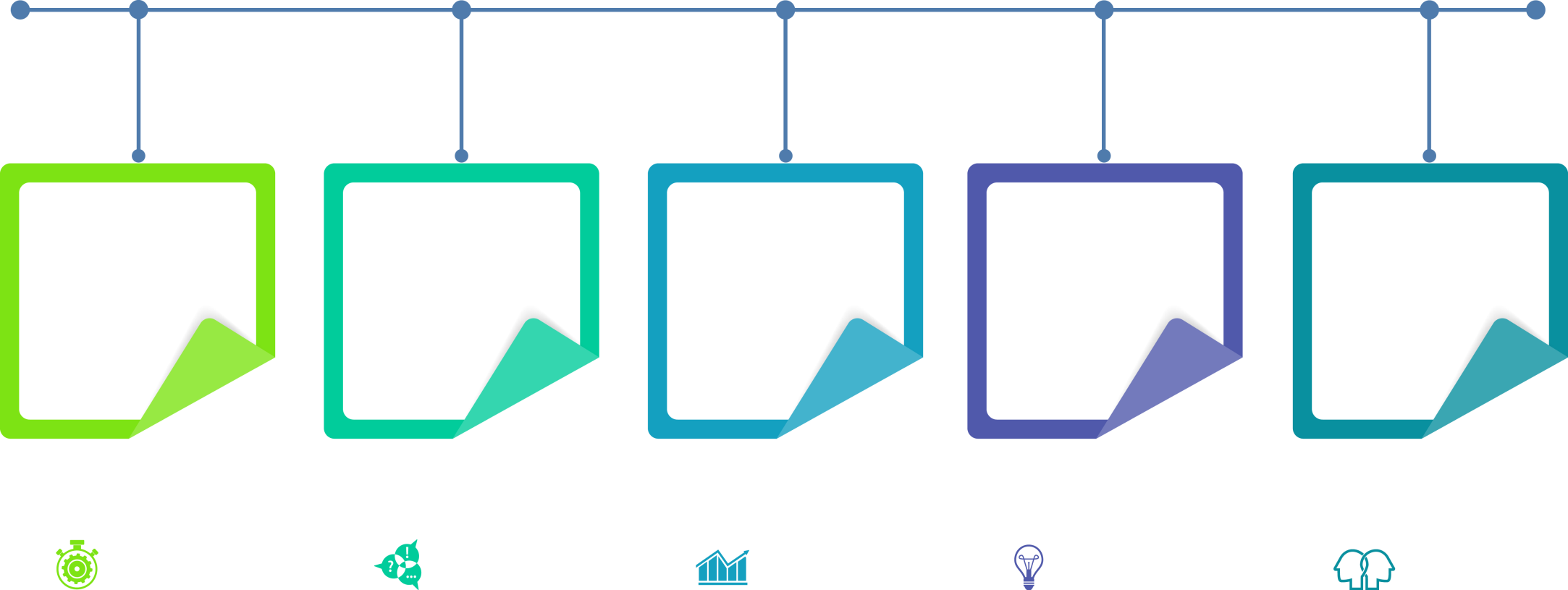 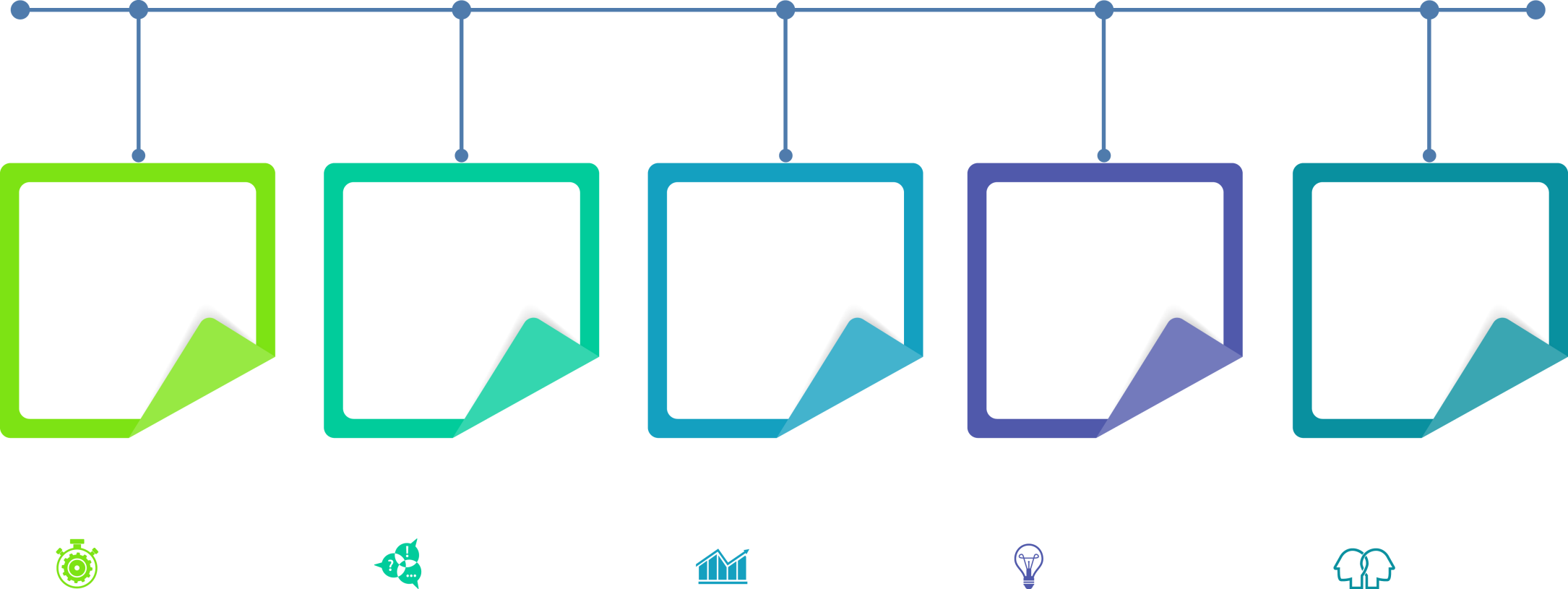 คณะอนุกรรมการ
ด้านวิชาการ
การส่งเสริมคุณธรรม
   ในสังคมไทย
คณะอนุกรรมการ
   ขับเคลื่อนแผนแม่บท
   ส่งเสริมคุณธรรม      
   แห่งชาติ
คณะอนุกรรมการ
ด้านประชาสัมพันธ์
การส่งเสริมคุณธรรม
   ในสังคมไทย
คณะอนุกรรมการ
  คัดเลือกองค์กร ชุมชน    
  อำเภอ และจังหวัด
  คุณธรรม
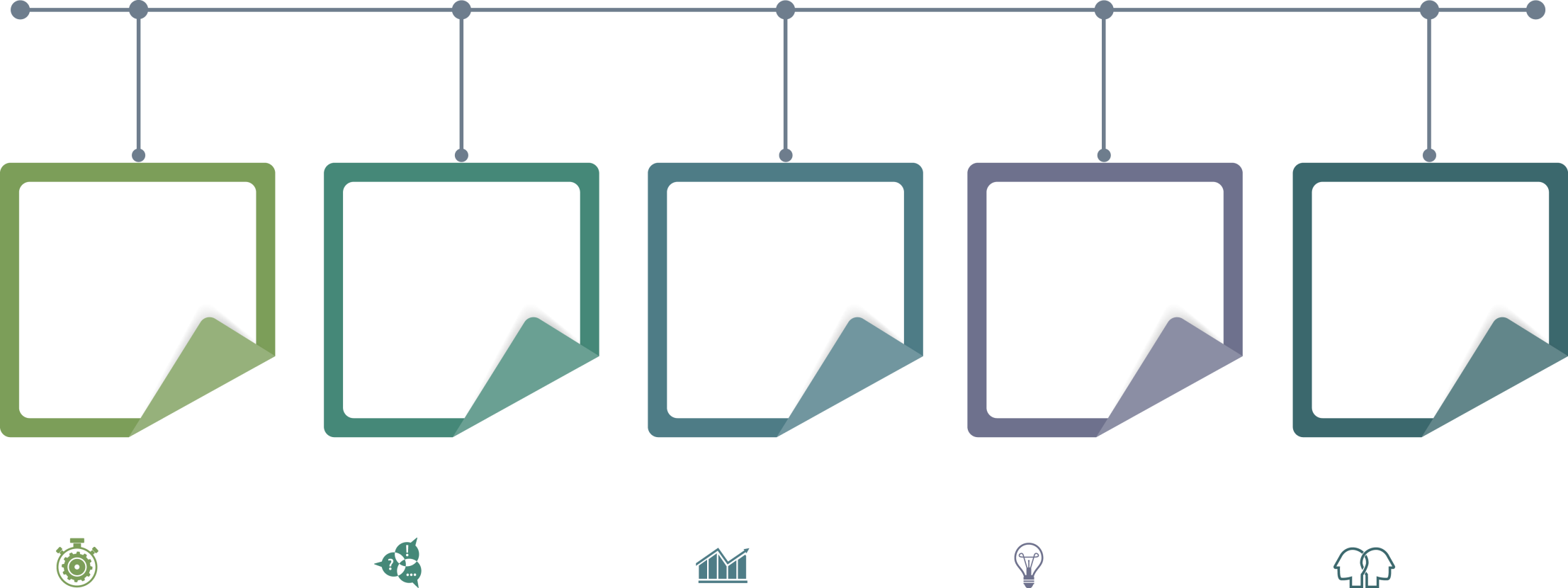 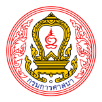 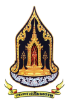 การขับเคลื่อนแผนแม่บทส่งเสริมคุณธรรมแห่งชาติสู่การปฏิบัติ
คณะกรรมการส่งเสริมคุณธรรมแห่งชาติ แต่งตั้งคณะอนุกรรมการเพื่อขับเคลื่อนแผนแม่บทใน 2 ระดับ ดังนี้
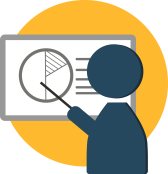 ระดับปฏิบัติการ มี 2 คณะ
ทำหน้าที่ 
          จัดทำและขับเคลื่อนแผนแม่บทและแผนปฏิบัติการ
        กำกับติดตาม ประเมินผล ภายใต้บทบาทหน้าที่และงบประมาณ
      รายงานความก้าวหน้าต่อคณะอนุกรรมการ
    ขับเคลื่อนแผนแม่บทส่งเสริมคุณธรรมแห่งชาติ
คณะอนุกรรมการ
ส่งเสริมคุณธรรมระดับกระทรวง
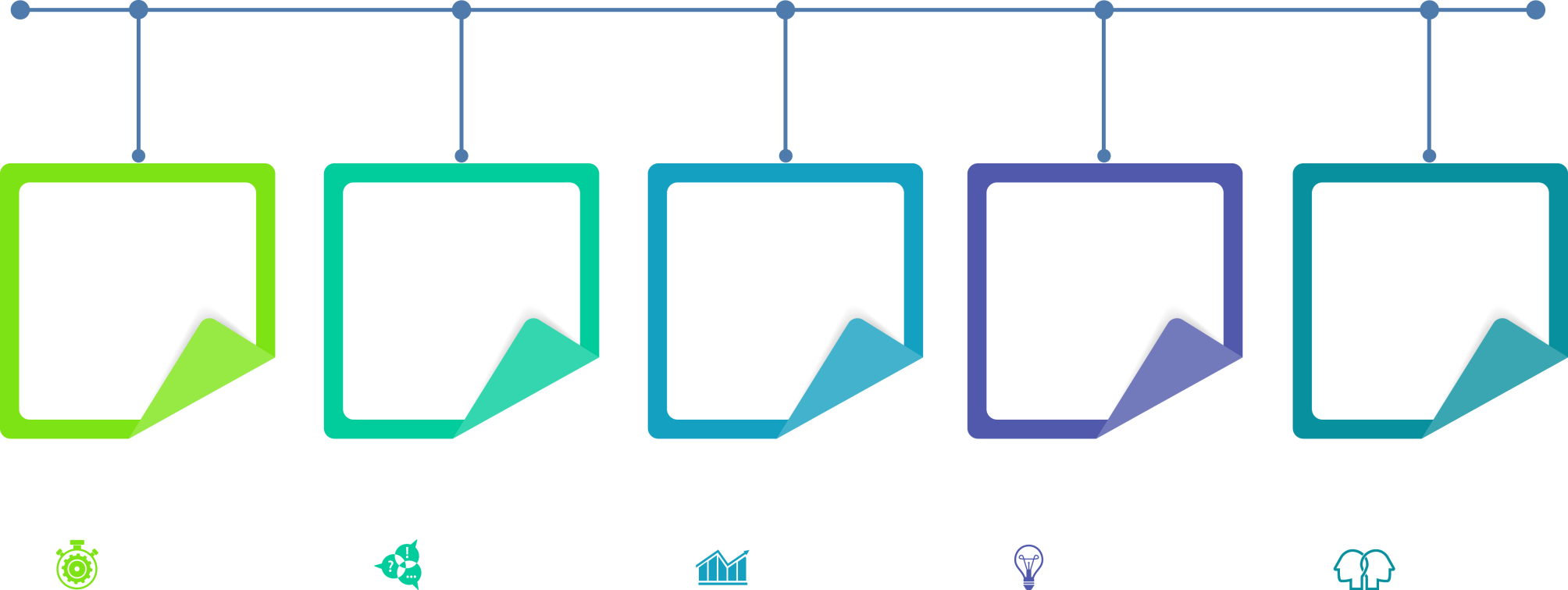 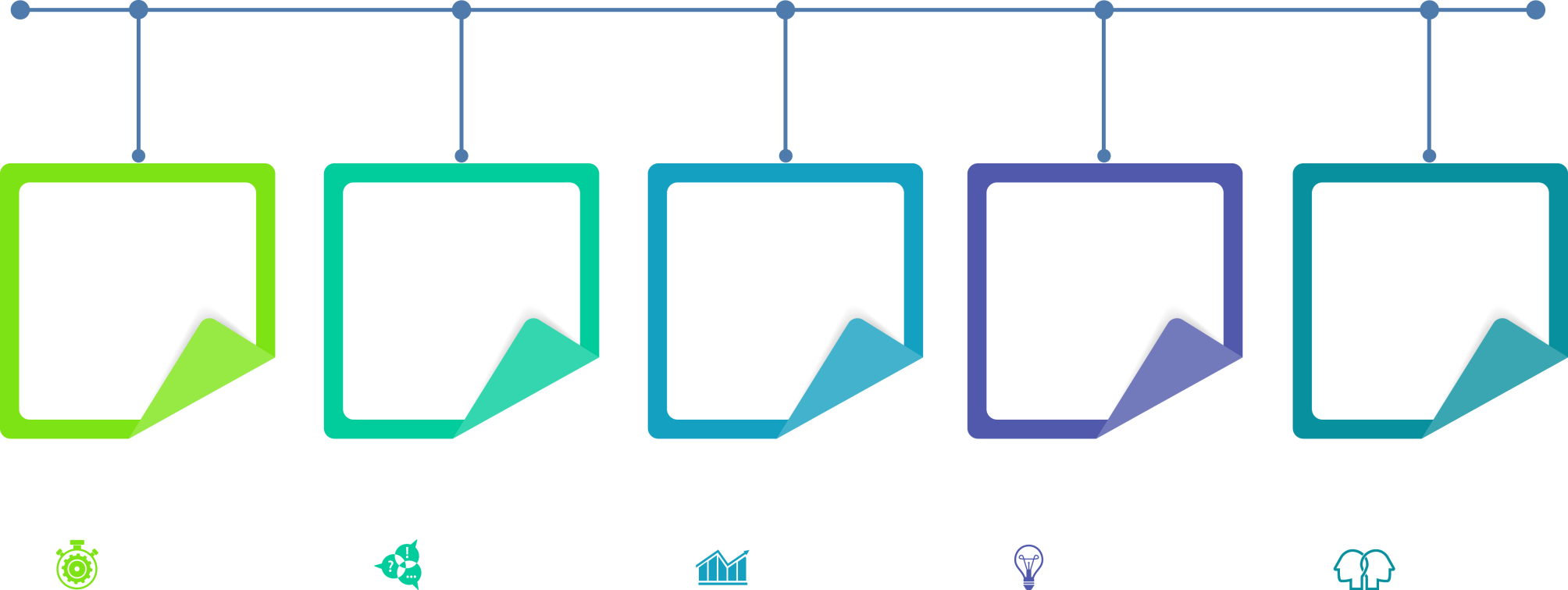 คณะอนุกรรมการ
ส่งเสริมคุณธรรมระดับจังหวัด
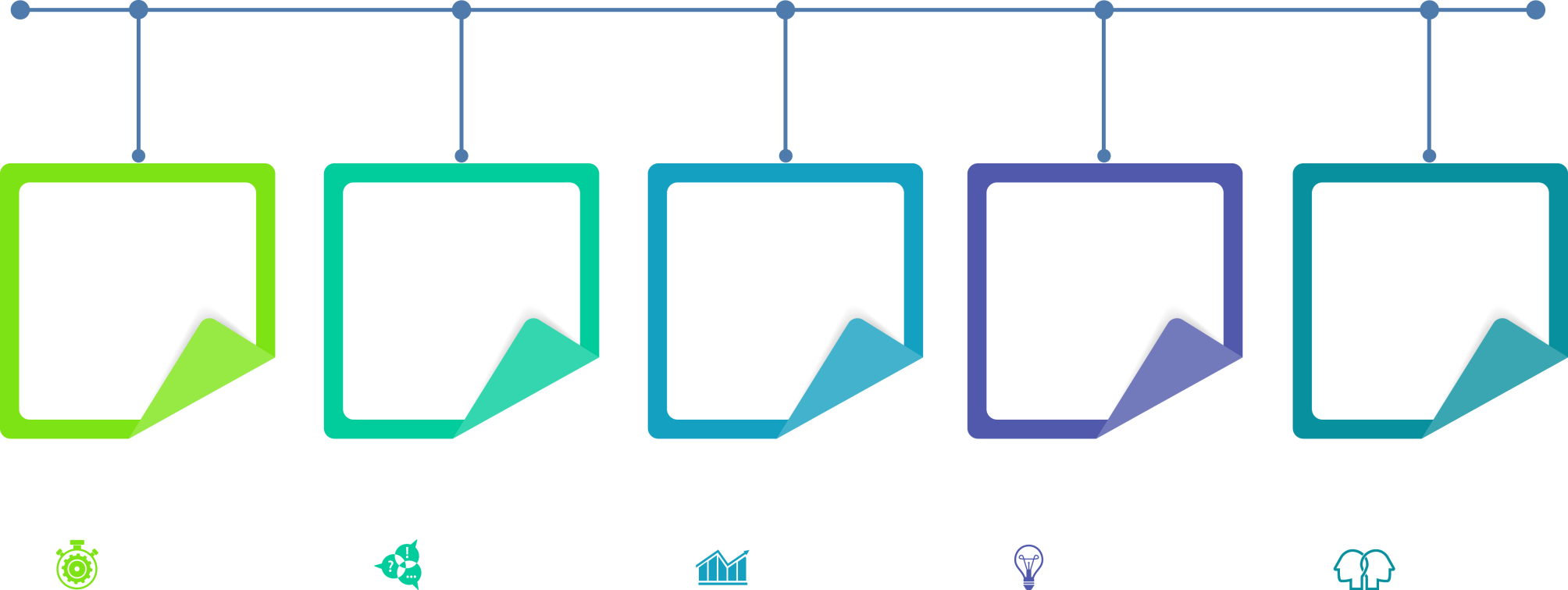 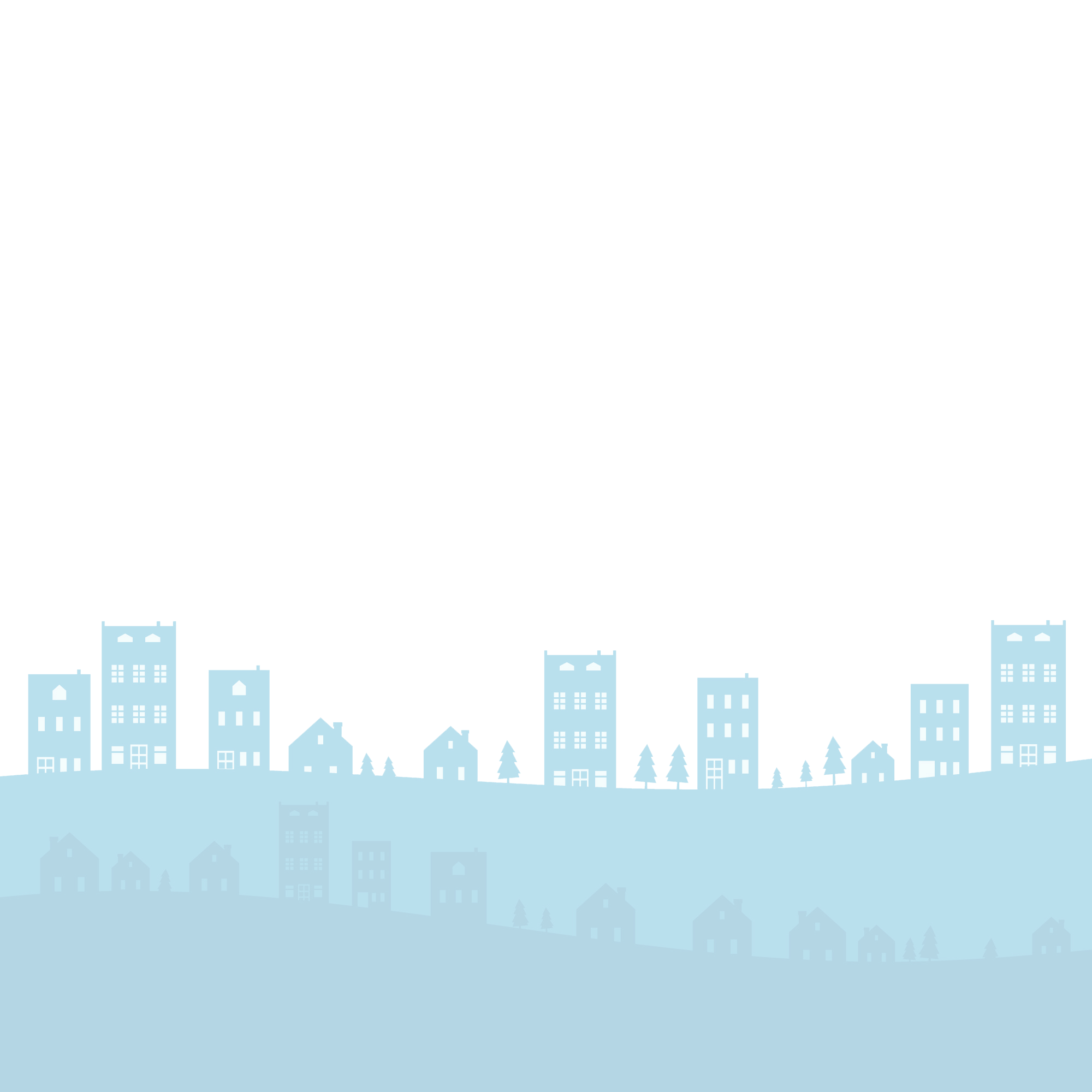 เกณฑ์การส่งเสริม พัฒนาและคัดเลือก
องค์กร ชุมชน อำเภอ จังหวัดคุณธรรม
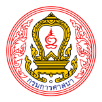 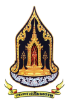 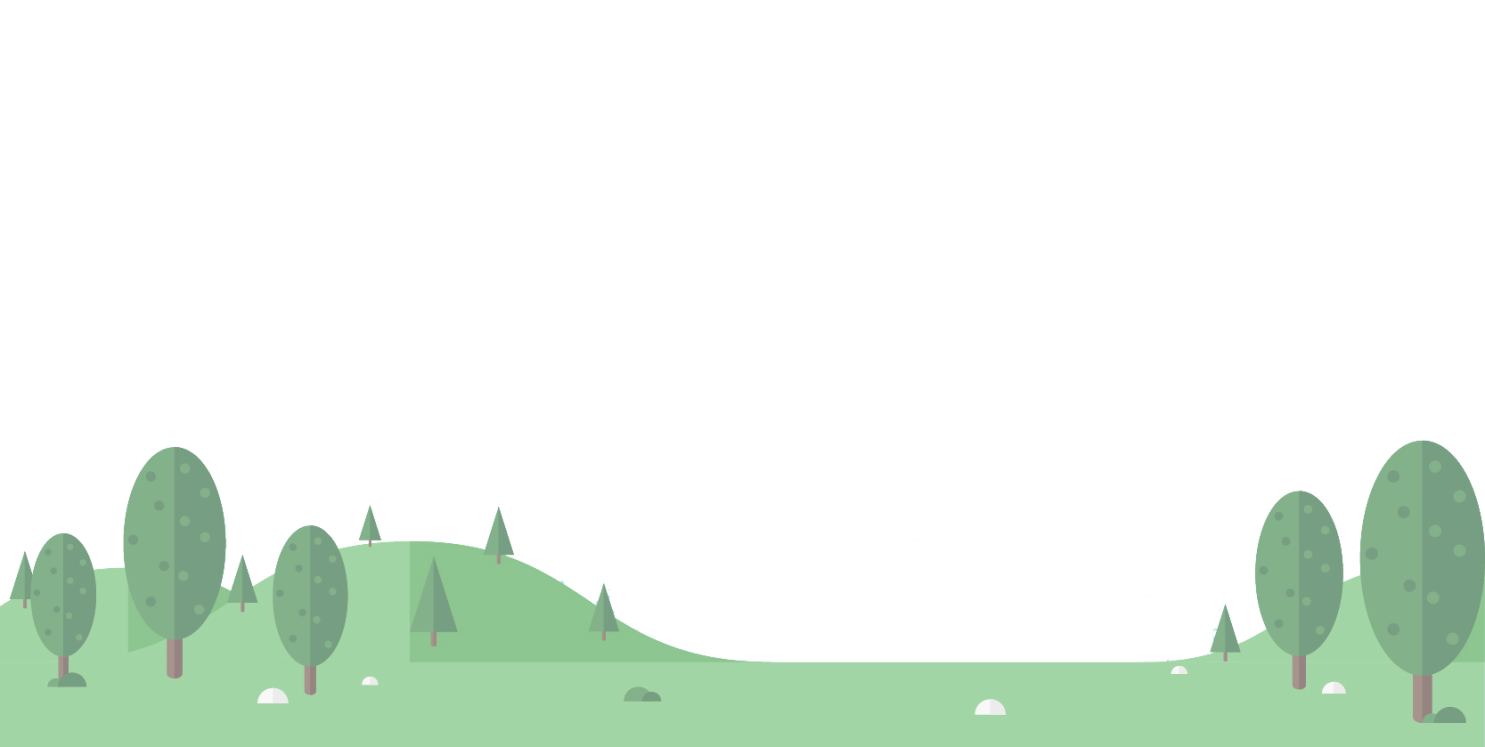 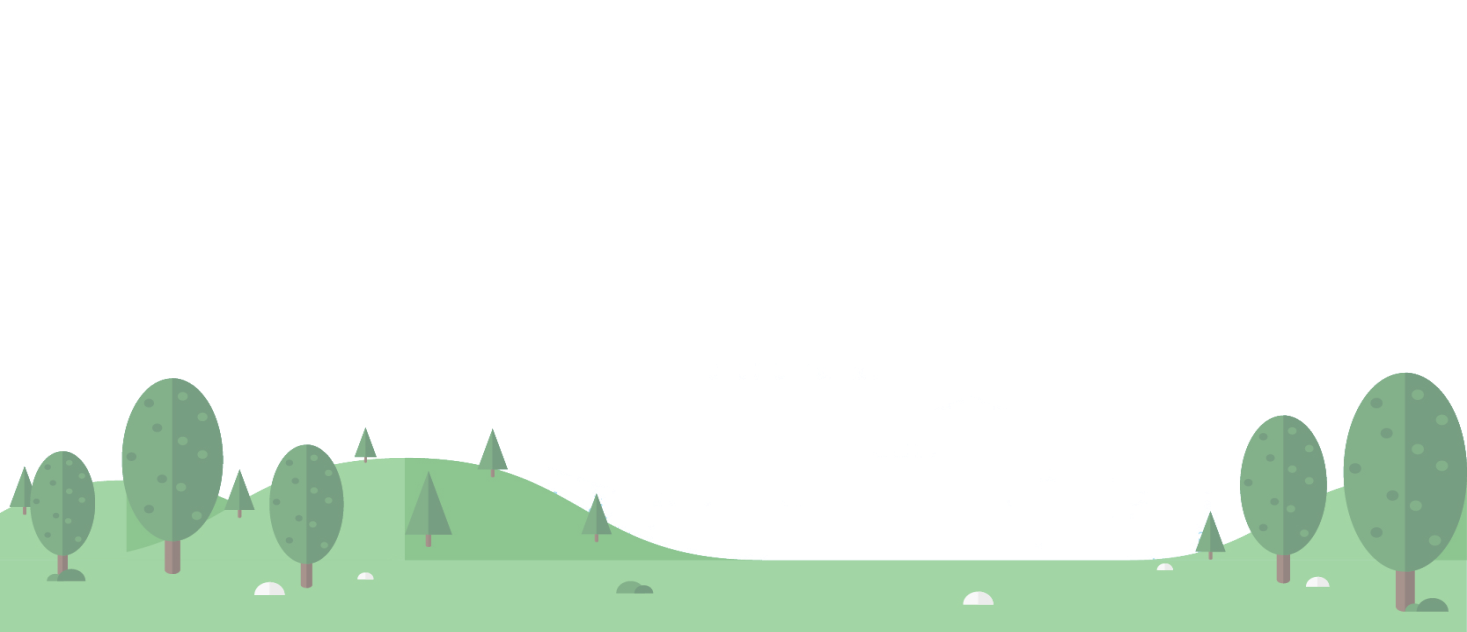 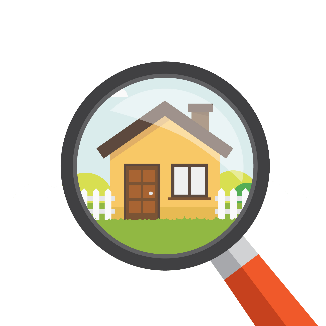 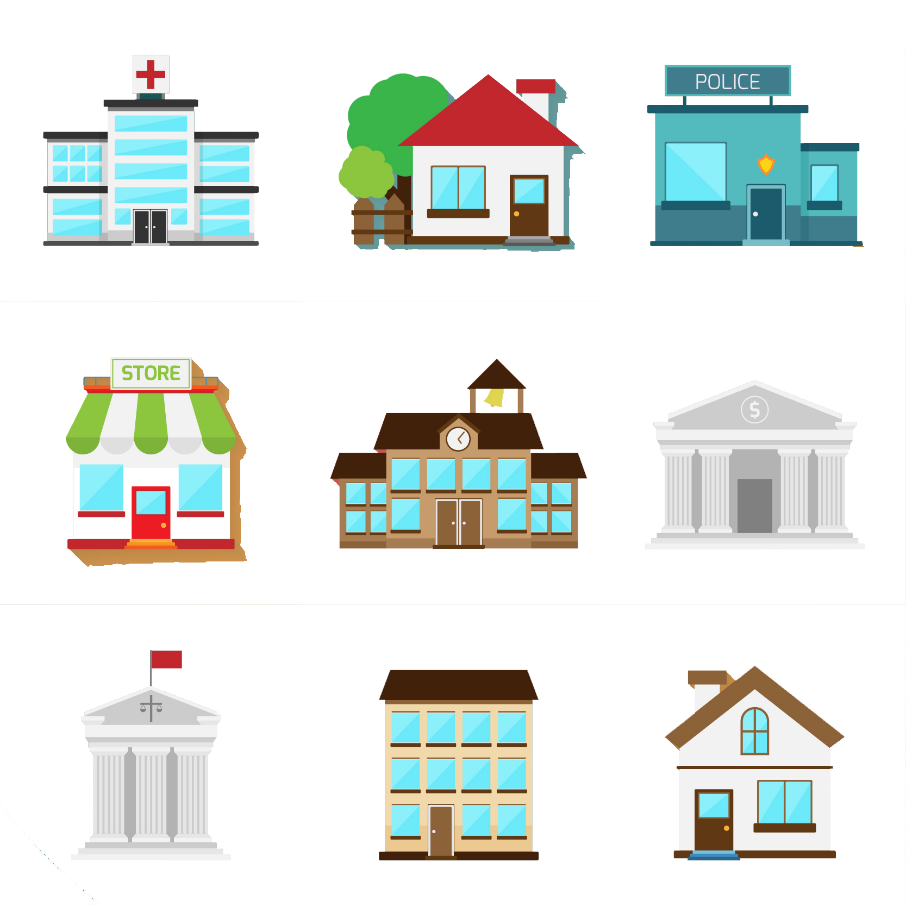 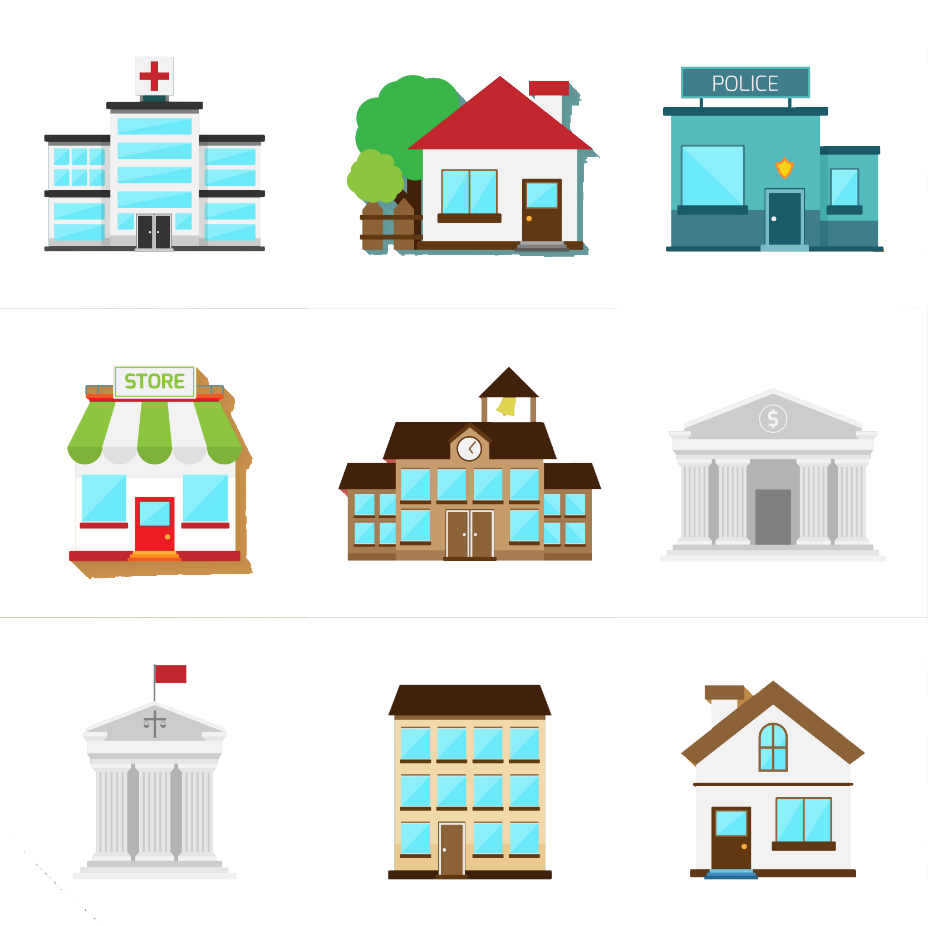 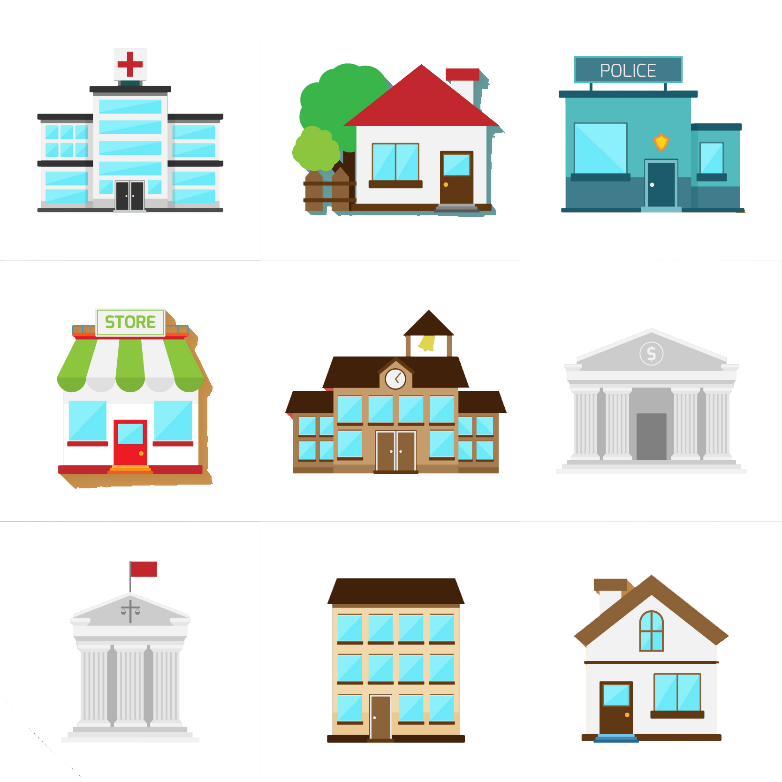 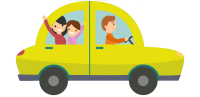 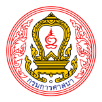 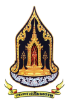 “ตัวชี้วัดมาตรฐานกลาง” เพื่อ...
ให้ทุกท่านได้เดินไปในทิศทางเดียวกัน
เป็นการรวมพลังสร้างสรรค์และดำรงรักษาให้
องค์กร
ชุมชน
อำเภอ
จังหวัด
มีคุณธรรม
ผ่านตัวชี้วัดมาตรฐานกลาง
ทุกท่านสามารถเป็น “ที่ปรึกษา” ให้ประชาชนเดินไปในทิศทางที่ถูกต้อง
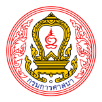 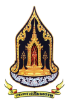 ในวันนี้...
เรามา รวมพลัง ร่วม เรียนรู้
เดินตาม  “ตัวชี้วัดมาตรฐานกลาง”
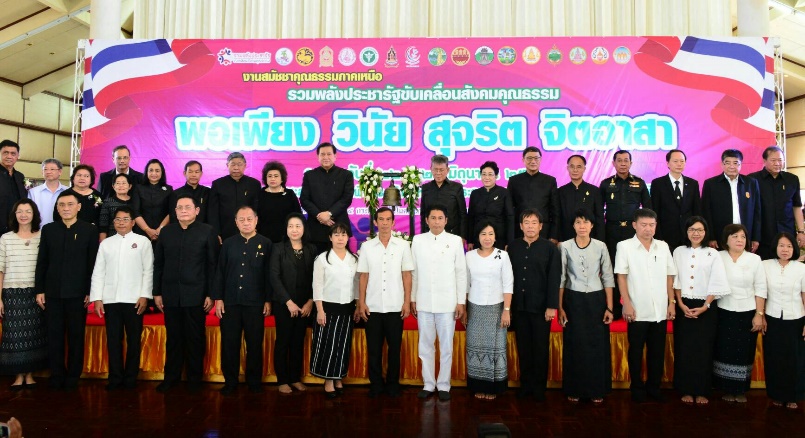 สู่ “สังคมคุณธรรม”
ไทยนิยม ที่ดีงามอย่างยั่งยืน
กลุ่มเป้าหมาย
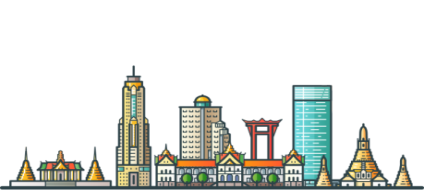 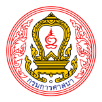 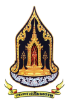 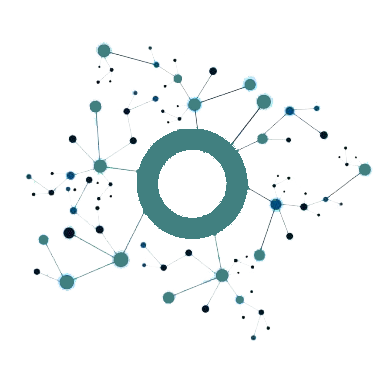 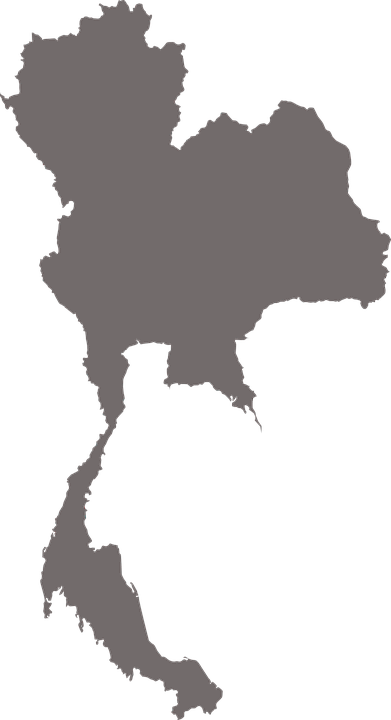 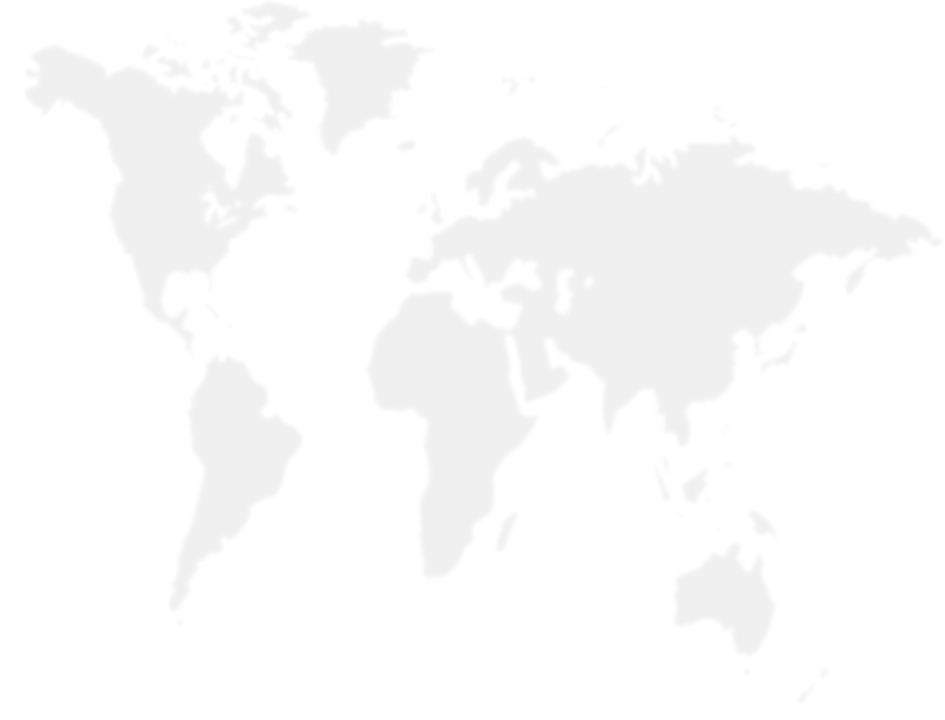 การส่งเสริมคุณธรรม
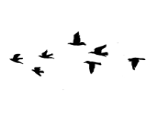 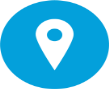 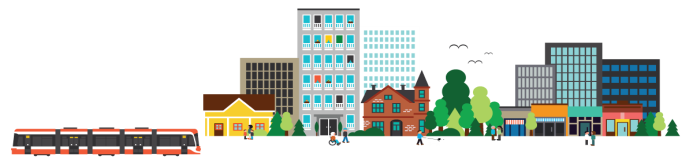 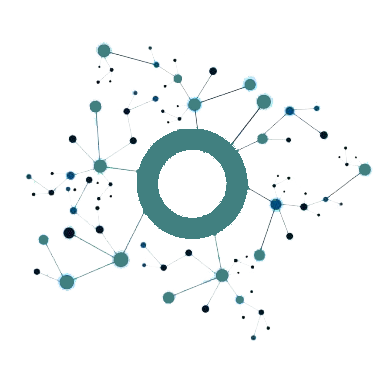 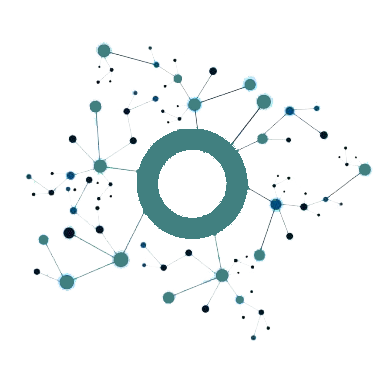 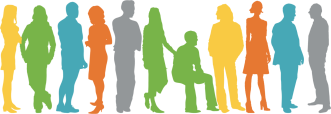 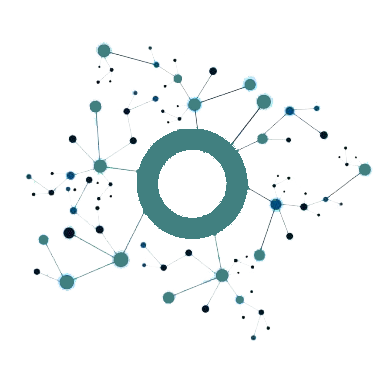 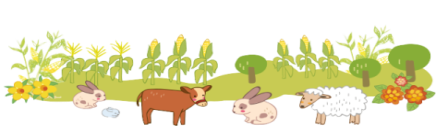 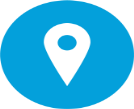 จังหวัดคุณธรรม
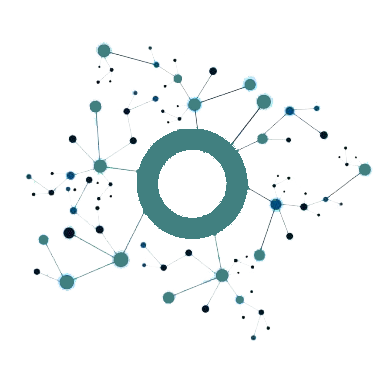 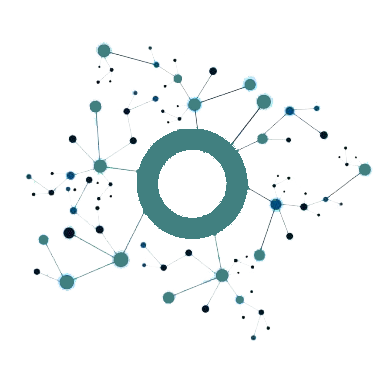 ชุมชนคุณธรรม
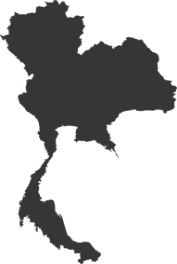 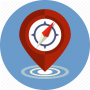 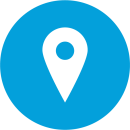 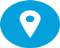 อำเภอคุณธรรม
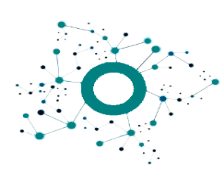 องค์กรคุณธรรม
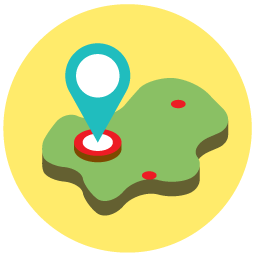 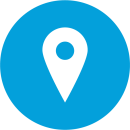 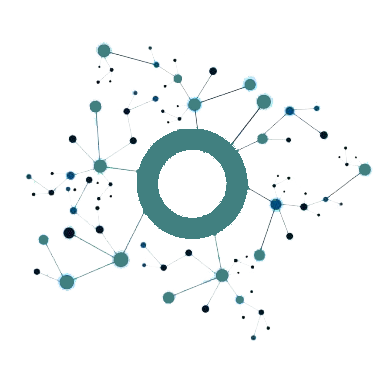 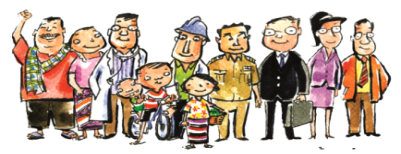 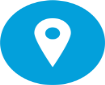 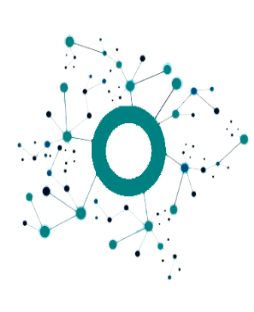 แนวทางการส่งเสริมคุณธรรม
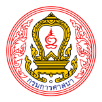 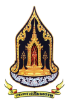 ระดับการประเมิน ๓ ระดับ
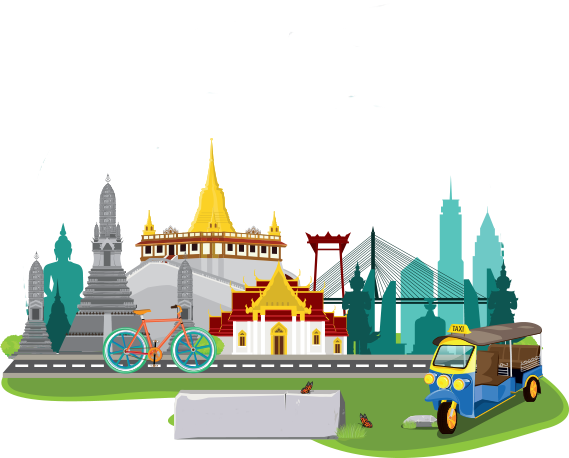 กลุ่มเป้าหมายการส่งเสริมพัฒนา
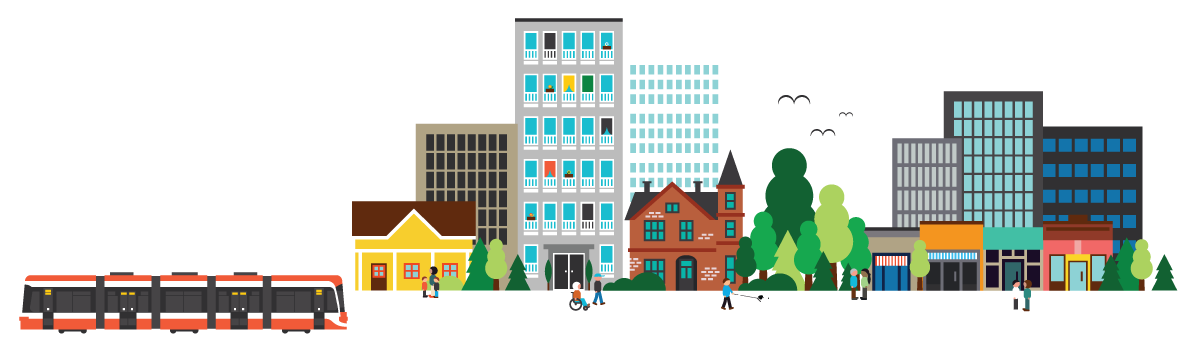 ชุมชน
ระดับที่ ๓
.......คุณธรรมต้นแบบ
จังหวัด
อำเภอ
ระดับที่ ๒
.......คุณธรรม
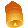 ชุมชน
องค์กร
ระดับที่ ๑
......ส่งเสริมคุณธรรม
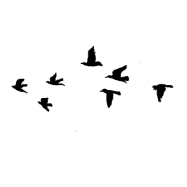 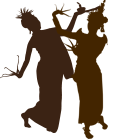 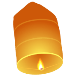 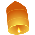 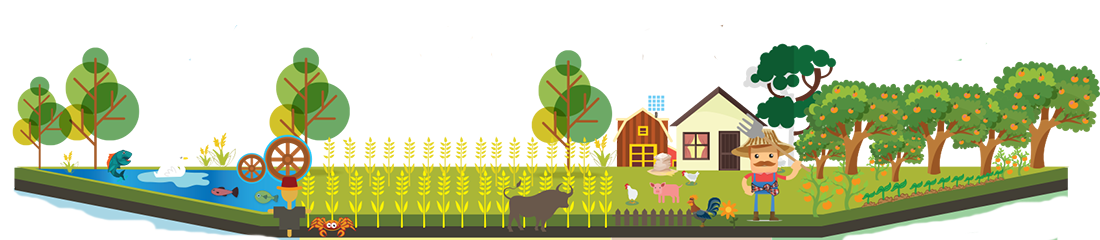 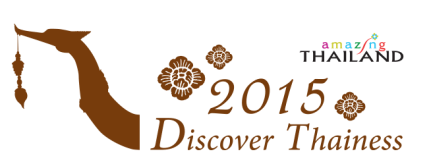 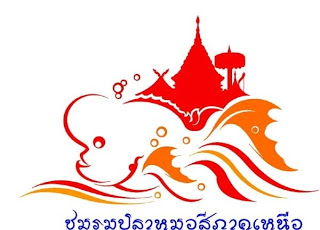 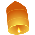 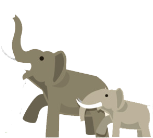 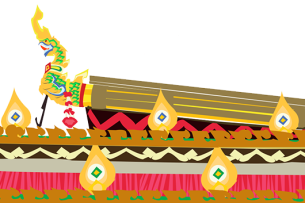 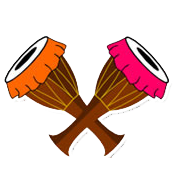 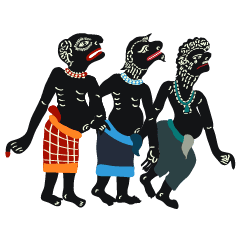 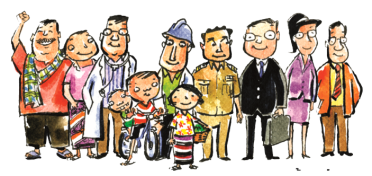 ผลที่ได้จากการส่งเสริมชุมชน องค์กร อำเภอ จังหวัดคุณธรรม
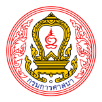 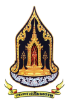 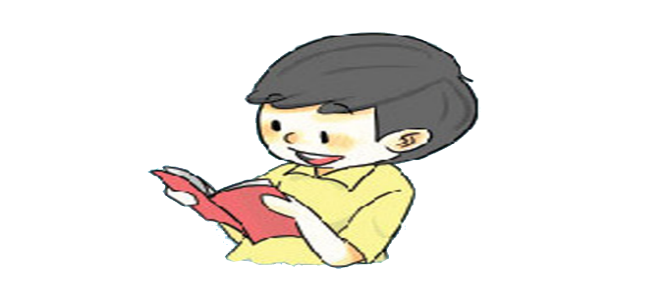 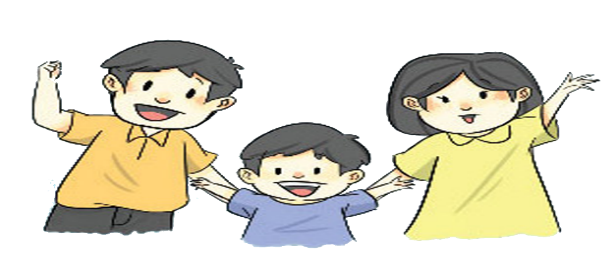 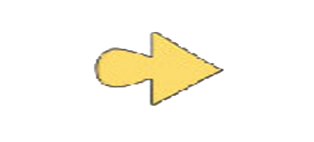 คนเก่ง คนดี มีความสุข
ครอบครัวอบอุ่น เข้มแข็ง
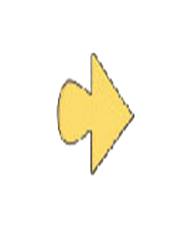 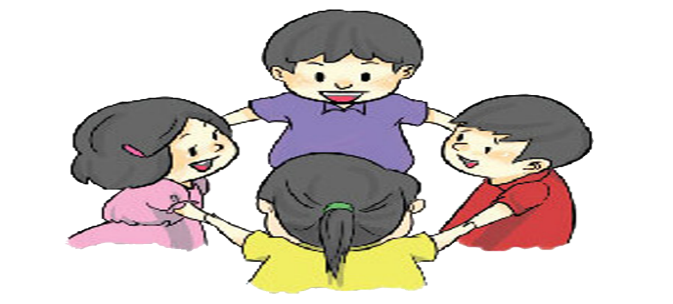 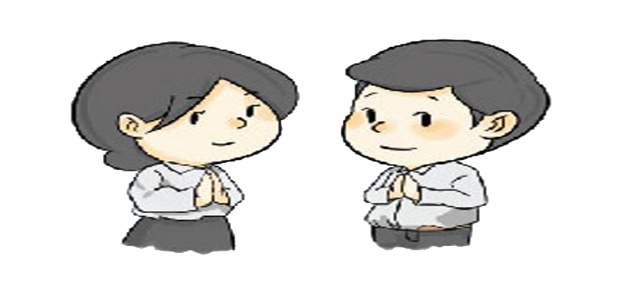 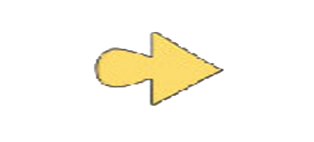 องค์กรมีประสิทธิภาพและประสิทธิผล
มีภาพลักษณ์ที่ดี
สังคมคุณธรรม สมานฉันท์ สันติสุข
องค์กรคุณธรรม
องค์กรคุณธรรม คือ องค์กรหรือหน่วยงานที่ผู้บริหารและผู้ปฏิบัติงานขององค์กรแสดงเจตนารมณ์ และมุ่งมั่นดำเนินการส่งเสริมคุณธรรมในองค์กร  มีการบริหารจัดการองค์กรตามหลักธรรมาภิบาล และเป็นองค์กรที่มีส่วนร่วมสร้างสังคมคุณธรรม
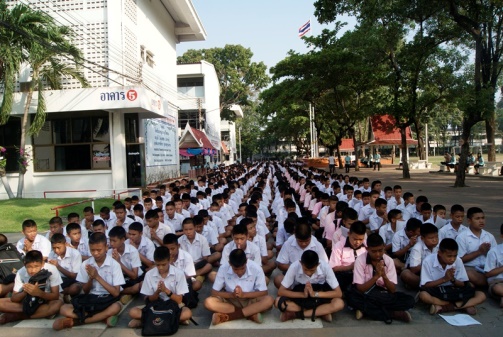 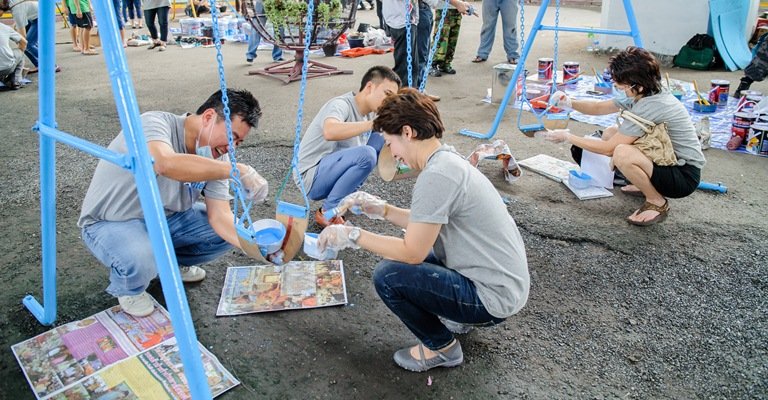 กงล้อการพัฒนาองค์กร
คน และ องค์กร 
มีความสุข
ผลประกอบการที่ดี
คนดี องค์กรคนดี ร่วมสร้างสังคมดี
ความเป็นองค์กรคุณธรรม
-บริหารจัดการได้อย่างมีประสิทธิภาพประสิทธิผล
-ออกรายงานการเงินที่เชื่อถือได้ 
-การดำเนินงานโปร่งใสและยุติธรรม
-ปฏิบัติตามกฏหมายและระเบียบข้อบังคับ
ระบบ
คน
เครือข่าย
-ผู้บริหารมีจริยธรรม
-ผู้บริหารมีความซื่อสัตย์ สุจริต
-มีความรับผิดชอบ (ต่อสังคม/ส่วนร่วม)
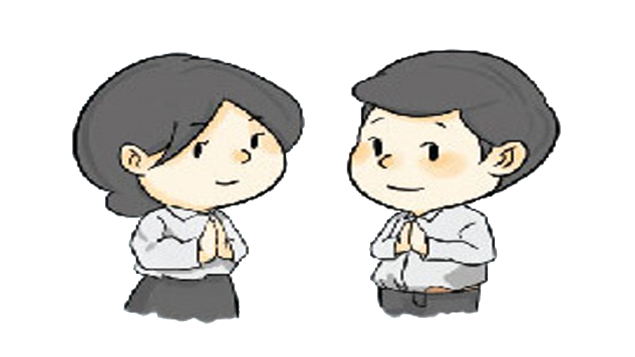 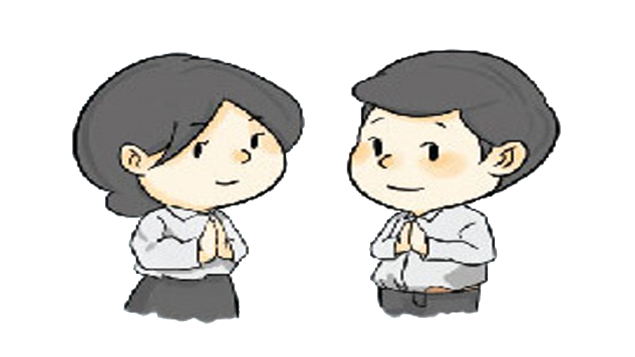 หลักการพัฒนาองค์กรคุณธรรม
ทุกองค์กร เป็นองค์กรคุณธรรมได้
ทำองค์กรคุณธรรมแล้วจะได้อะไร
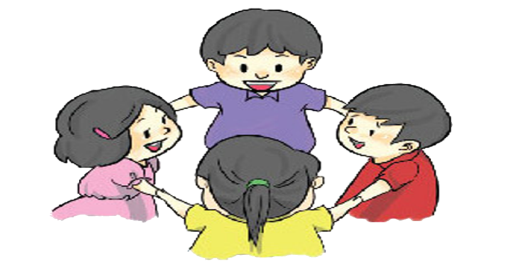 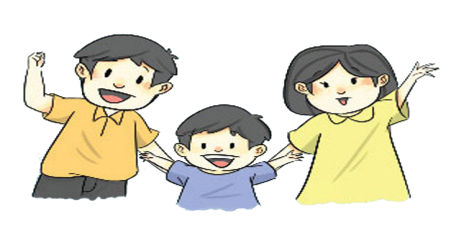 คนเชื่อถือ ศรัทธา ไว้วางใจ
ความยั่งยืน
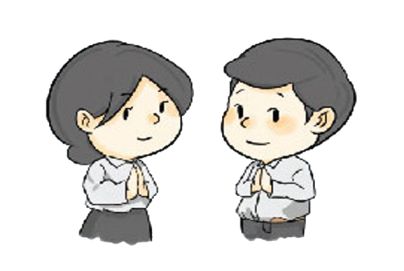 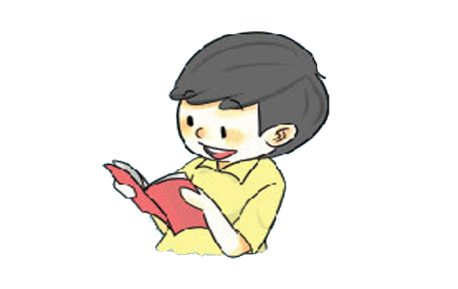 ระดับการพัฒนาองค์กรคุณธรรม
-คนมีความสุข 
-องค์กรมีคุณภาพและคุณธรรมเชิงประจักษ์ 
-มีองค์ความรู้สามารถถ่ายทอดและเป็นแหล่งเรียนรู้ให้กับองค์กรต่างๆได้
องค์กรคุณธรรมที่ดำเนินการประสบความสำเร็จทั้งในกระบวนการพัฒนาและการเปลี่ยนแปลงพฤติกรรมของคน
โครงสร้างพร้อม
คนเปลี่ยน
มี Know How ขยายผล
-เกิดการเปลี่ยนแปลงเชิงพฤติกรรมของคนในองค์กร และส่งผลกระทบให้ความดีเพิ่มขึ้น 
-ปัญหาเชิงคุณธรรมลดลง และมีแนวโน้มจะเกิดการพัฒนาที่ต่อเนื่อง เกิดความยั่งยืนได้
องค์กรส่งเสริมคุณธรรมที่มีกระบวนการพัฒนาองค์กรคุณธรรม
ผลการดำเนินงานเกิดขึ้นเพียงบางส่วน  แต่ผลการเปลี่ยนแปลงเชิงพฤติกรรมของคนหรือปัญหาเชิงคุณธรรมที่ลดลงอาจไม่ชัดเจน
องค์กรที่แสดงเจตนารมณ์และดำเนินการกิจกรรมส่งเสริมคุณธรรม
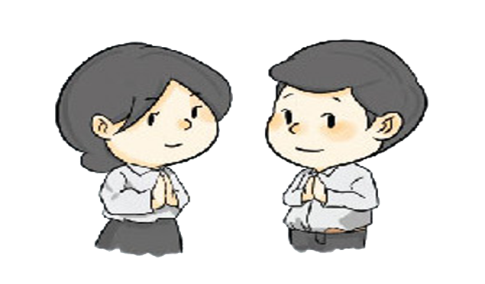 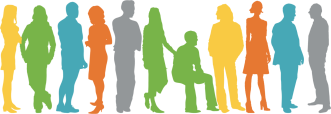 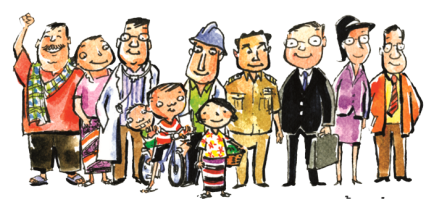 การประเมินองค์กรคุณธรรม
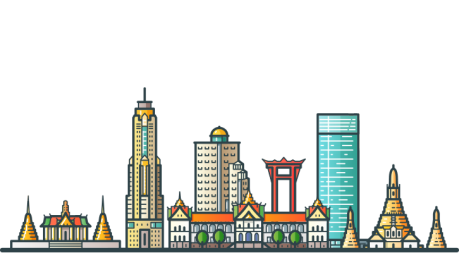 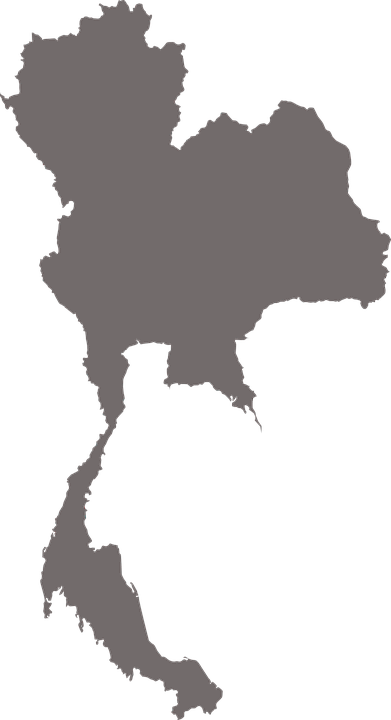 ข้อ ๑ - ๙ 
อย่างน้อย 
๙ คะแนน
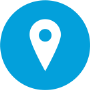 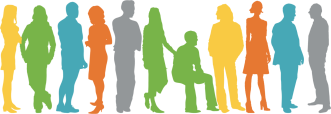 ๙. มีองค์ความรู้ และสามารถเป็นแหล่งเรียนรู้ขยายผล 
๘. เพิ่มมิติศาสนา/หลักปรัชญาเศรษฐกิจพอเพียง/    วิถีวัฒนธรรม
๗. ความสำเร็จตามแผนพัฒนาส่งเสริมคุณธรรม
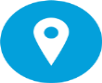 ระดับที่ ๓
องค์กรคุณธรรมต้นแบบ
ข้อ ๑ - ๖ 
อย่างน้อย 
๖ คะแนน
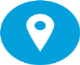 ระดับที่ ๒
องค์กรคุณธรรม
ข้อ ๑ - ๓ 
อย่างน้อย 
๓ คะแนน
๖. มีการยกย่อง เชิดชูด้านคุณธรรม
๕. มีการติดตาม รายงาน ประเมินผลเพื่อพัฒนา  ปรับปรุง 
๔. มีผลสำเร็จตามคุณธรรมเป้าหมาย
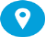 ๓. มีแผนดำเนินงานด้านส่งเสริมคุณธรรม และผู้รับผิดชอบ
๒. กำหนดเป้าหมาย “ปัญหาที่อยากแก้” “ความดีที่อยากทำ”
๑. ประกาศข้อตกลง (เจตนารมณ์) ร่วมกัน
****ต้องทำทุกตัวชี้วัด****
ระดับที่ ๑
องค์กรส่งเสริมคุณธรรม
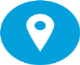 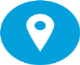 การประเมินองค์กรคุณธรรม
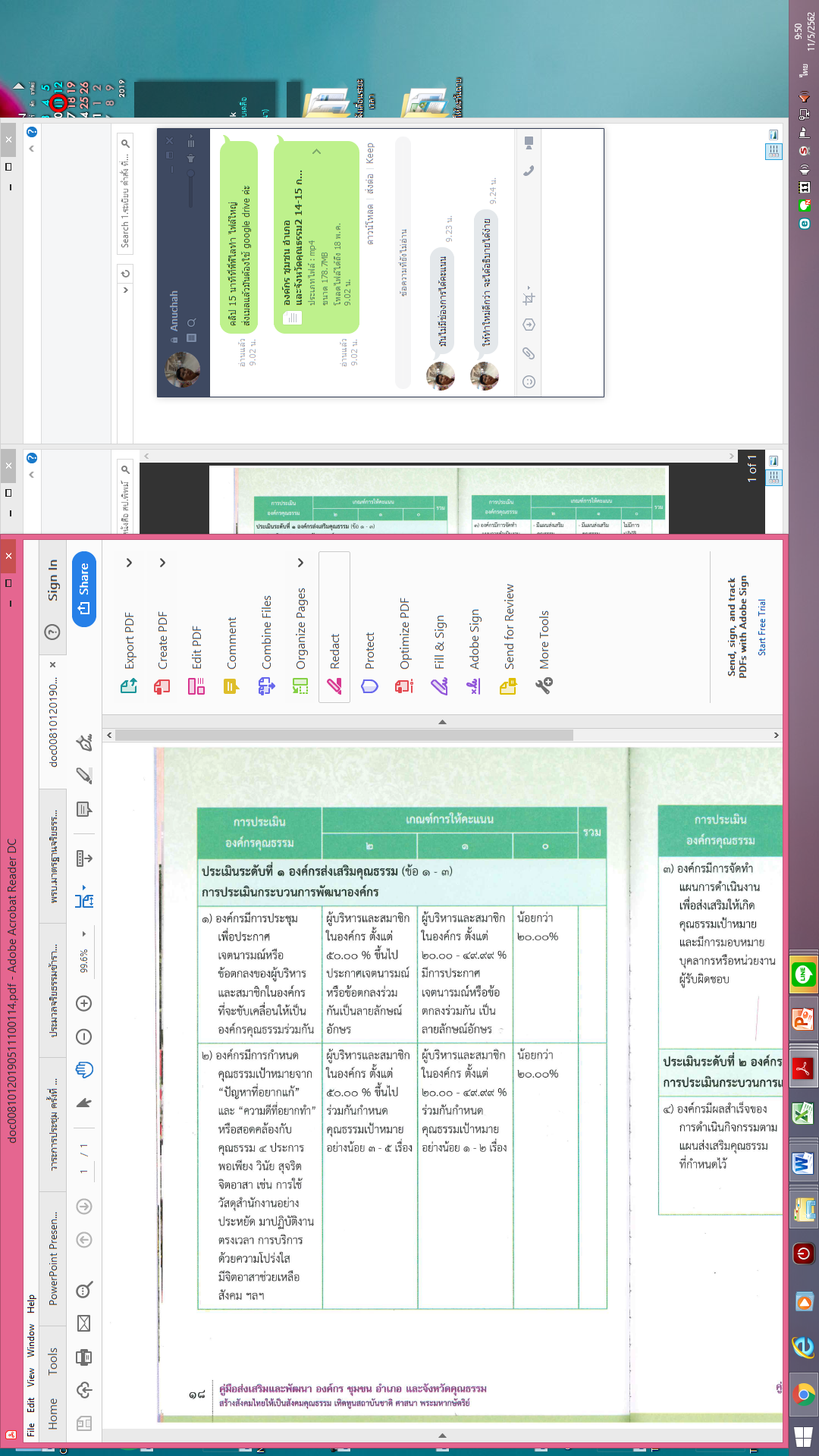 การประเมินองค์กรคุณธรรม
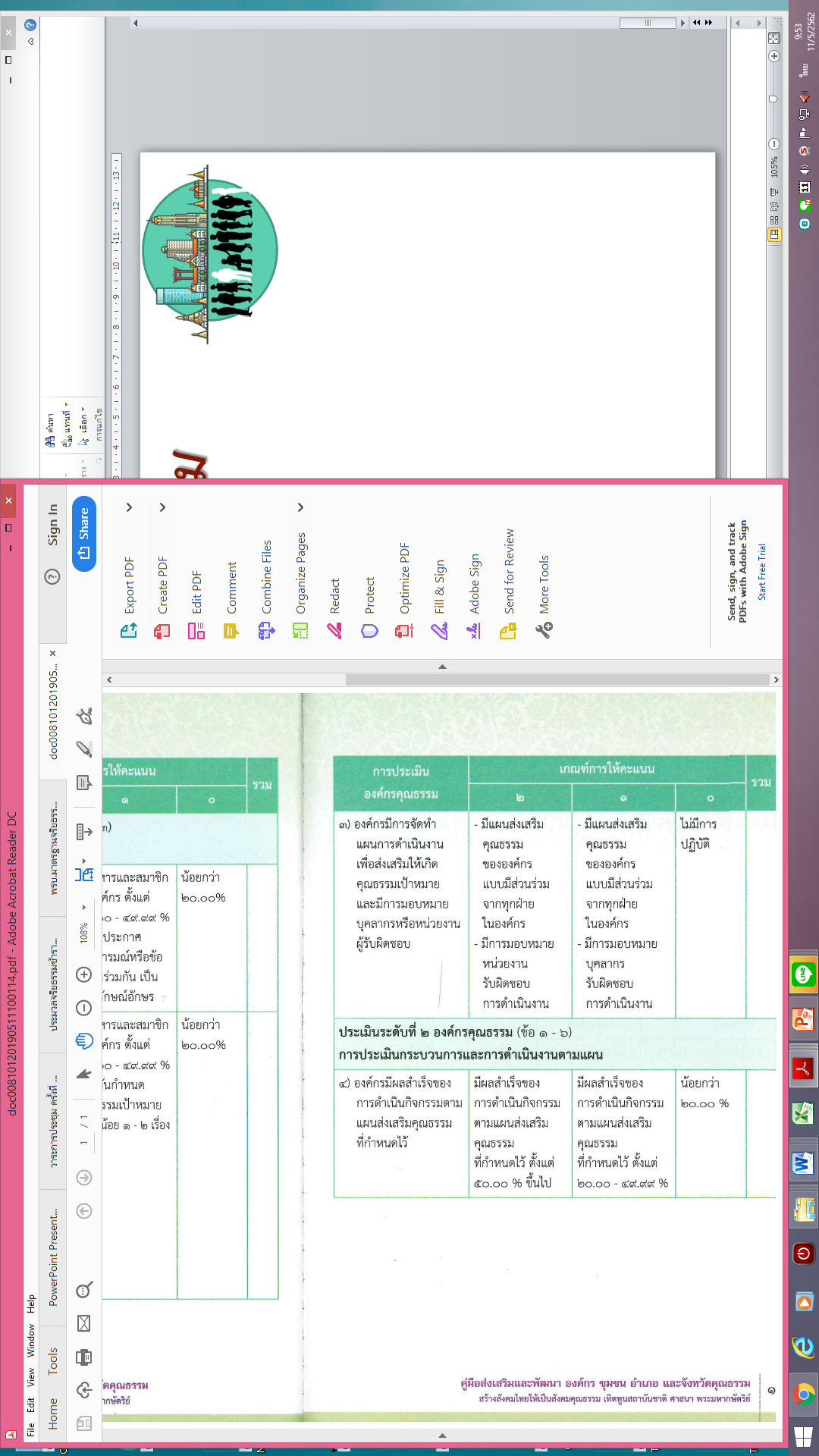 การประเมินองค์กรคุณธรรม
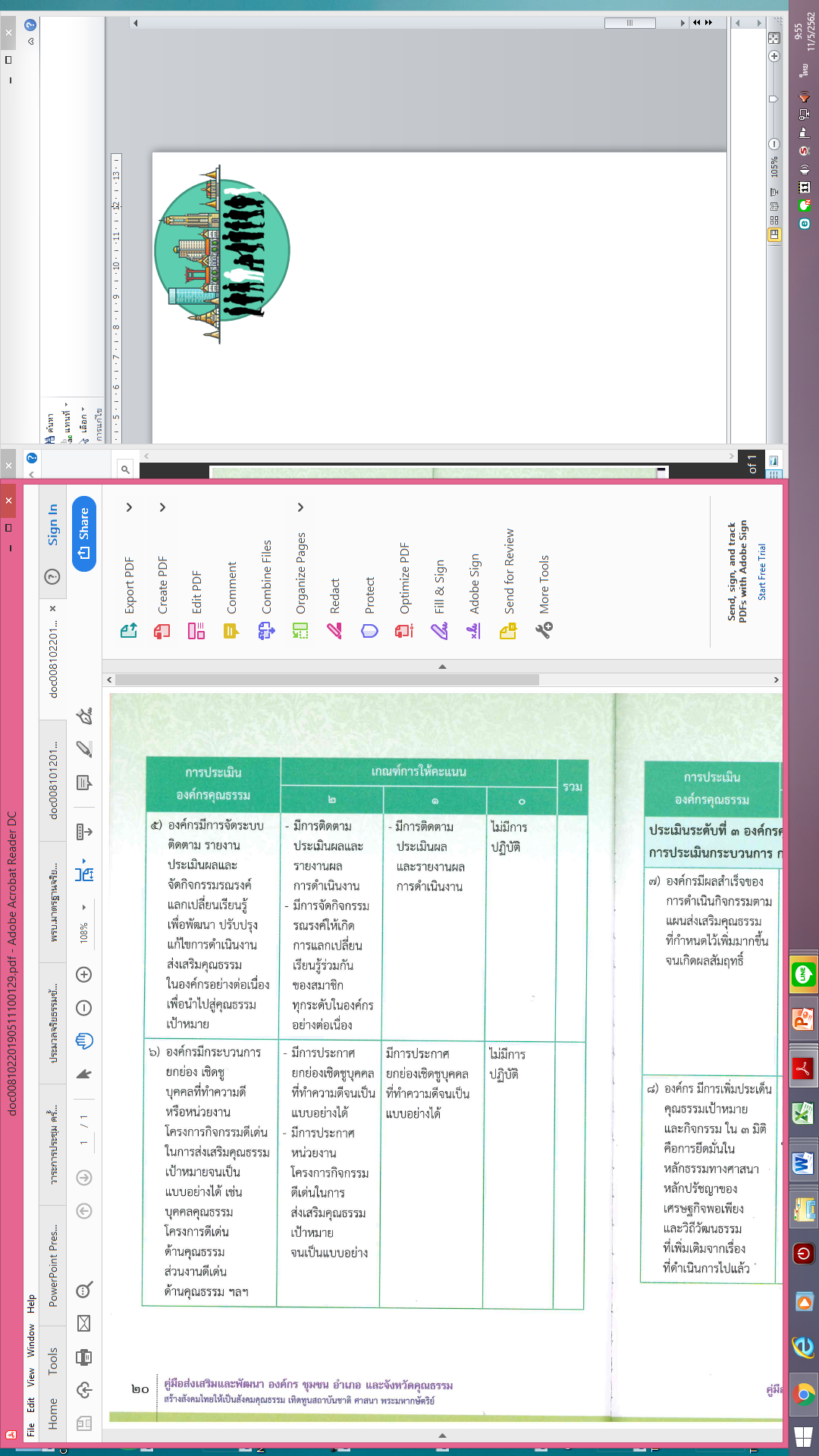 การประเมินองค์กรคุณธรรม
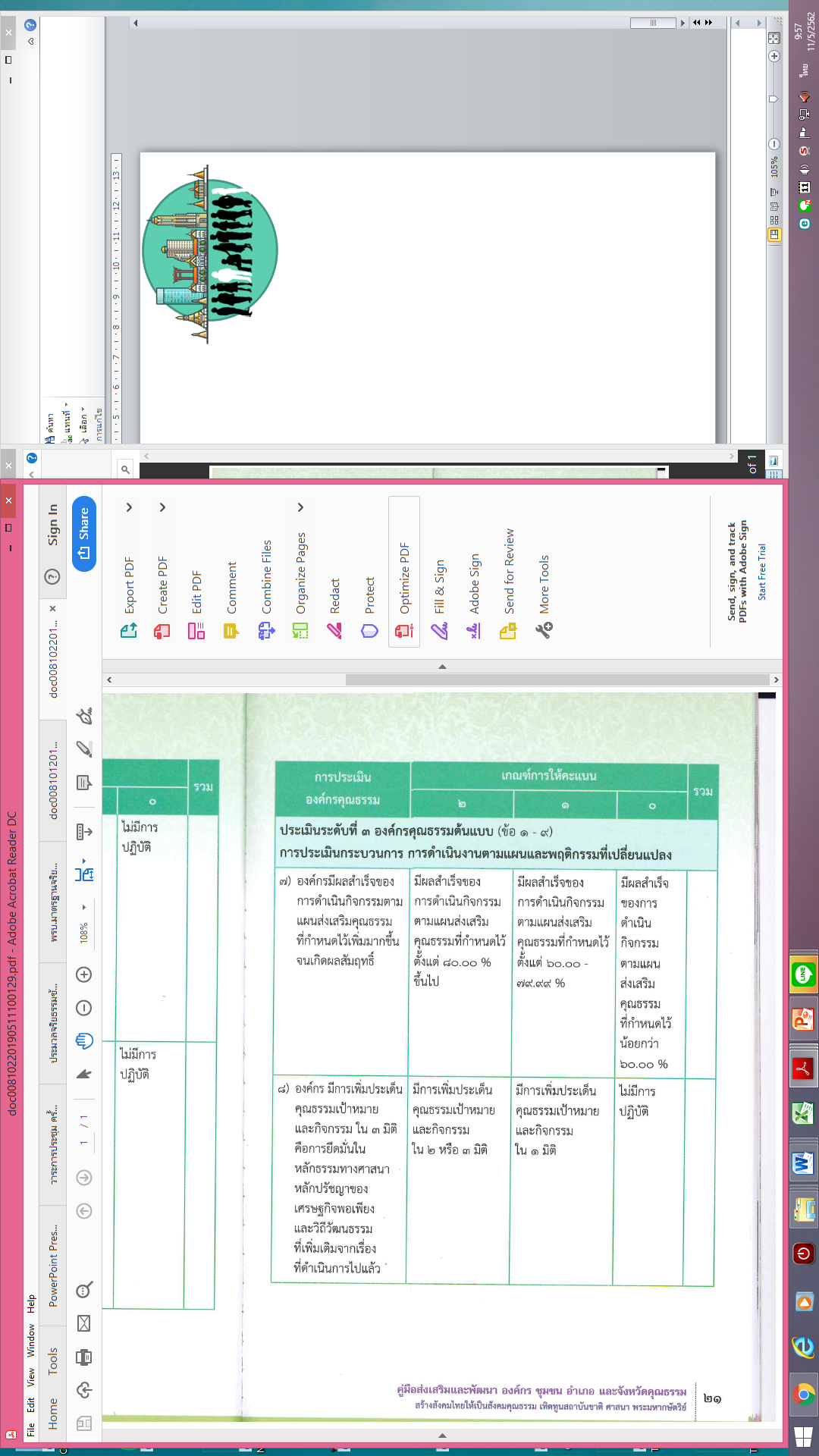 การประเมินองค์กรคุณธรรม
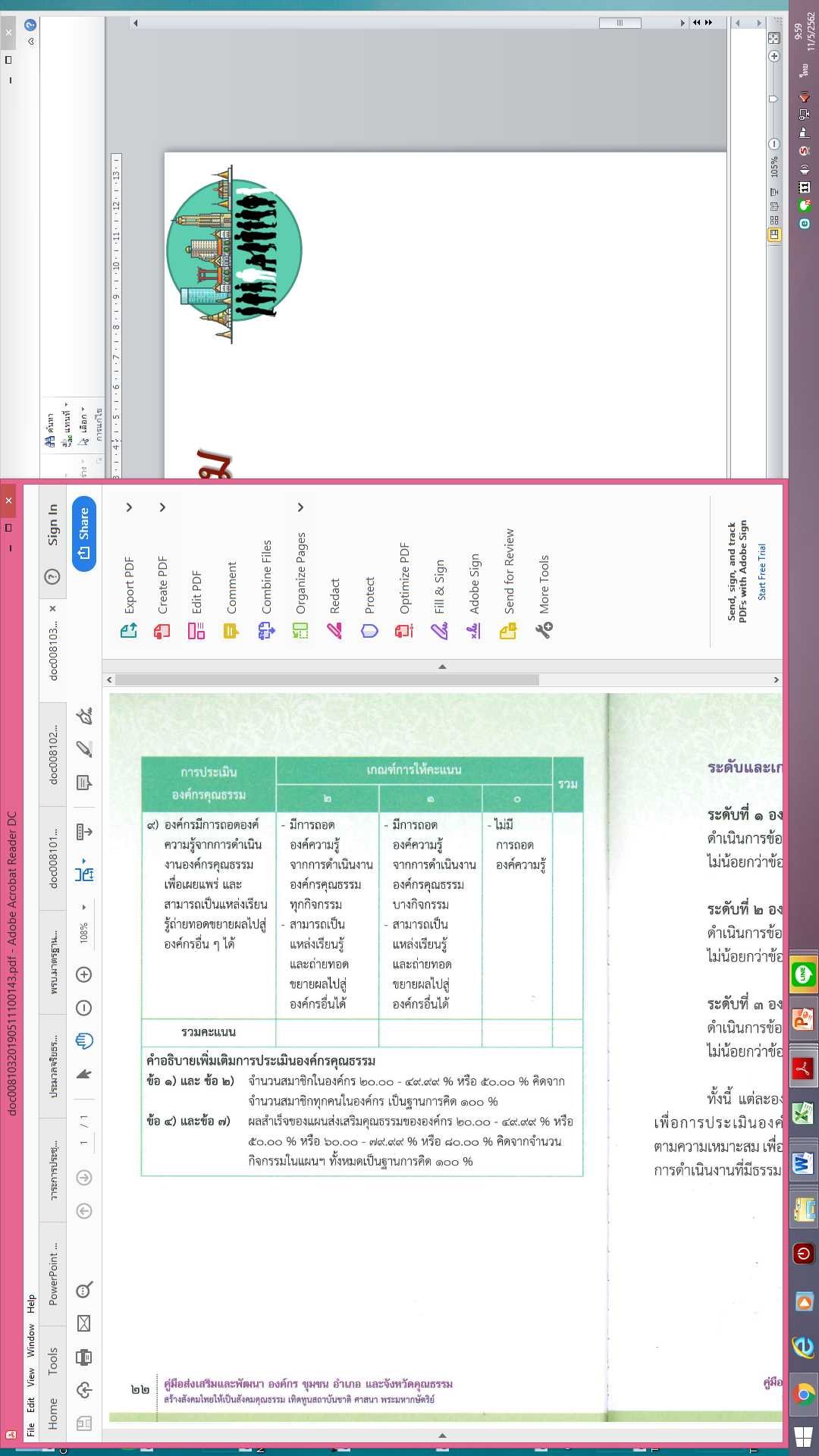 ตามรอย รพ.คุณธรรม...สู่องค์กรคุณธรรม
เมตตา เสียสละ รับผิดชอบ
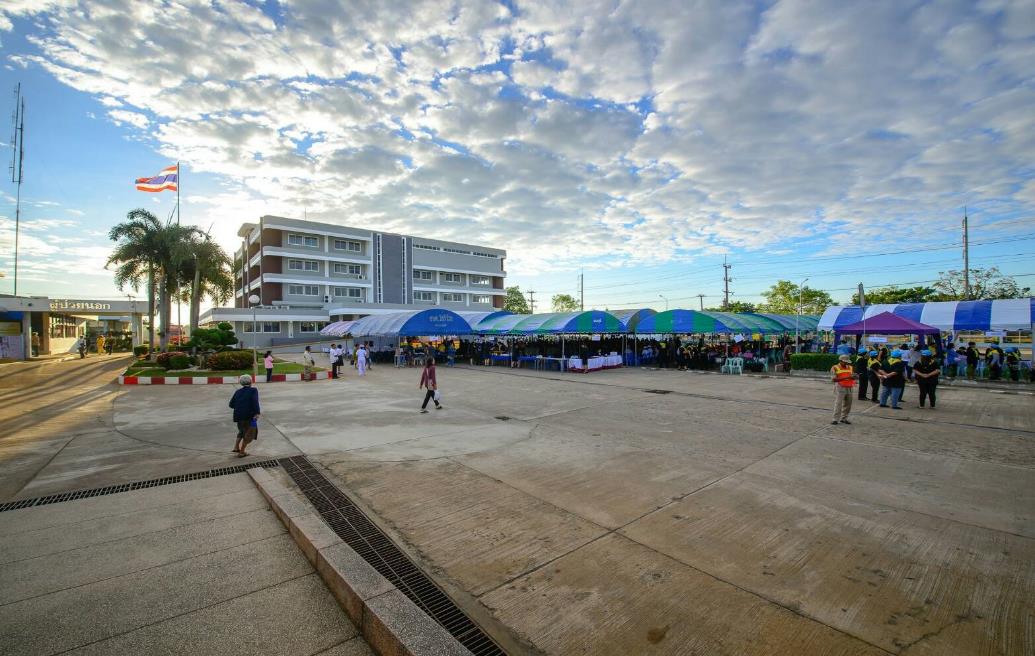 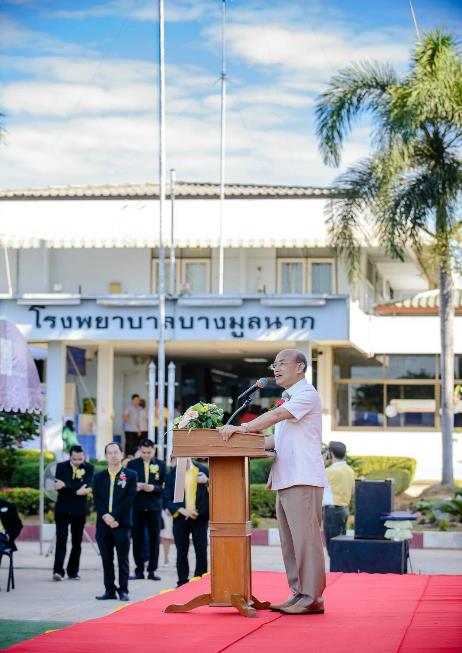 14 กุมภาพันธ์ 2562
โรงพยาบาลบางมูลนาก จ.พิจิตร
www.bmnhos.com
40
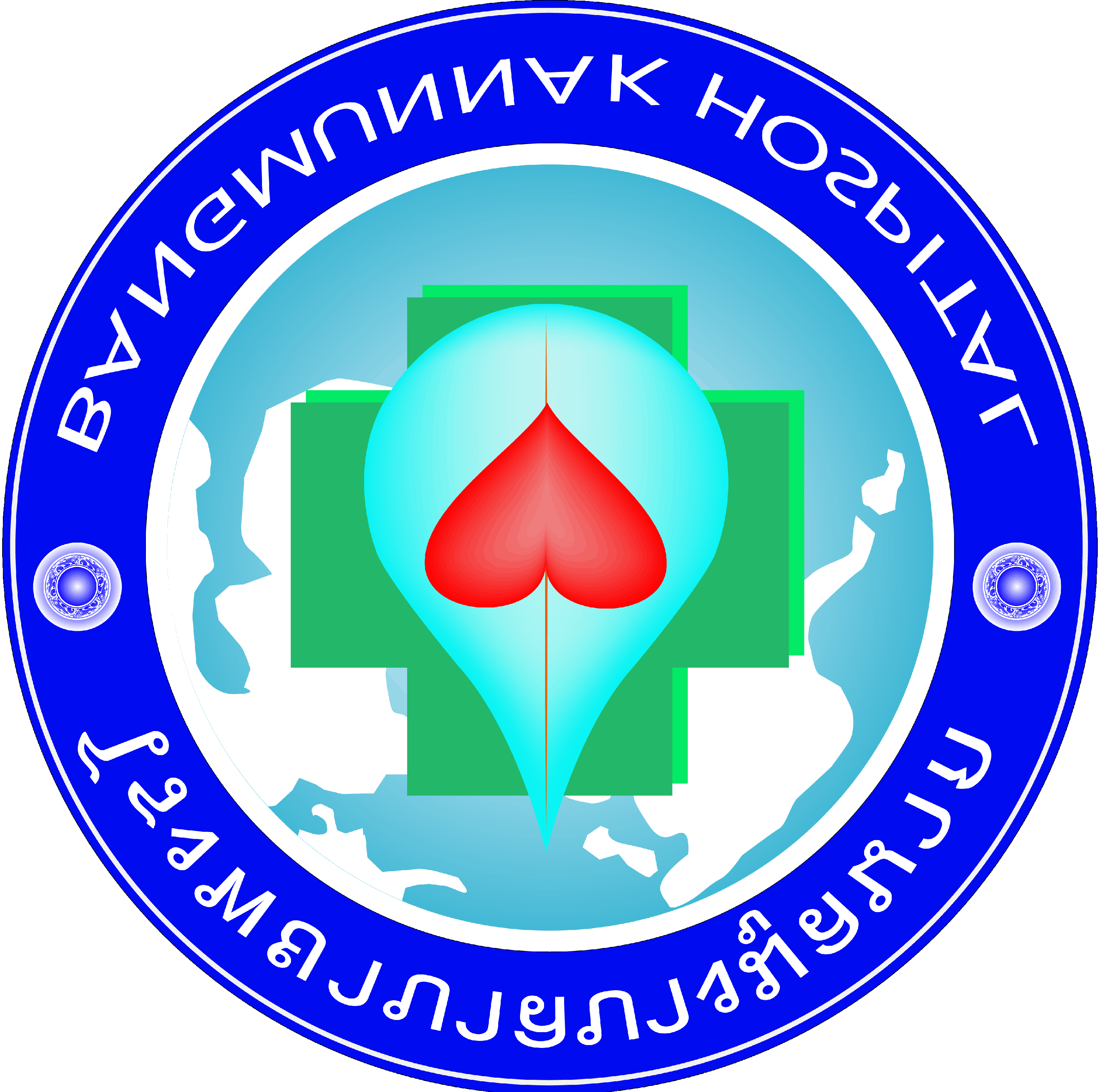 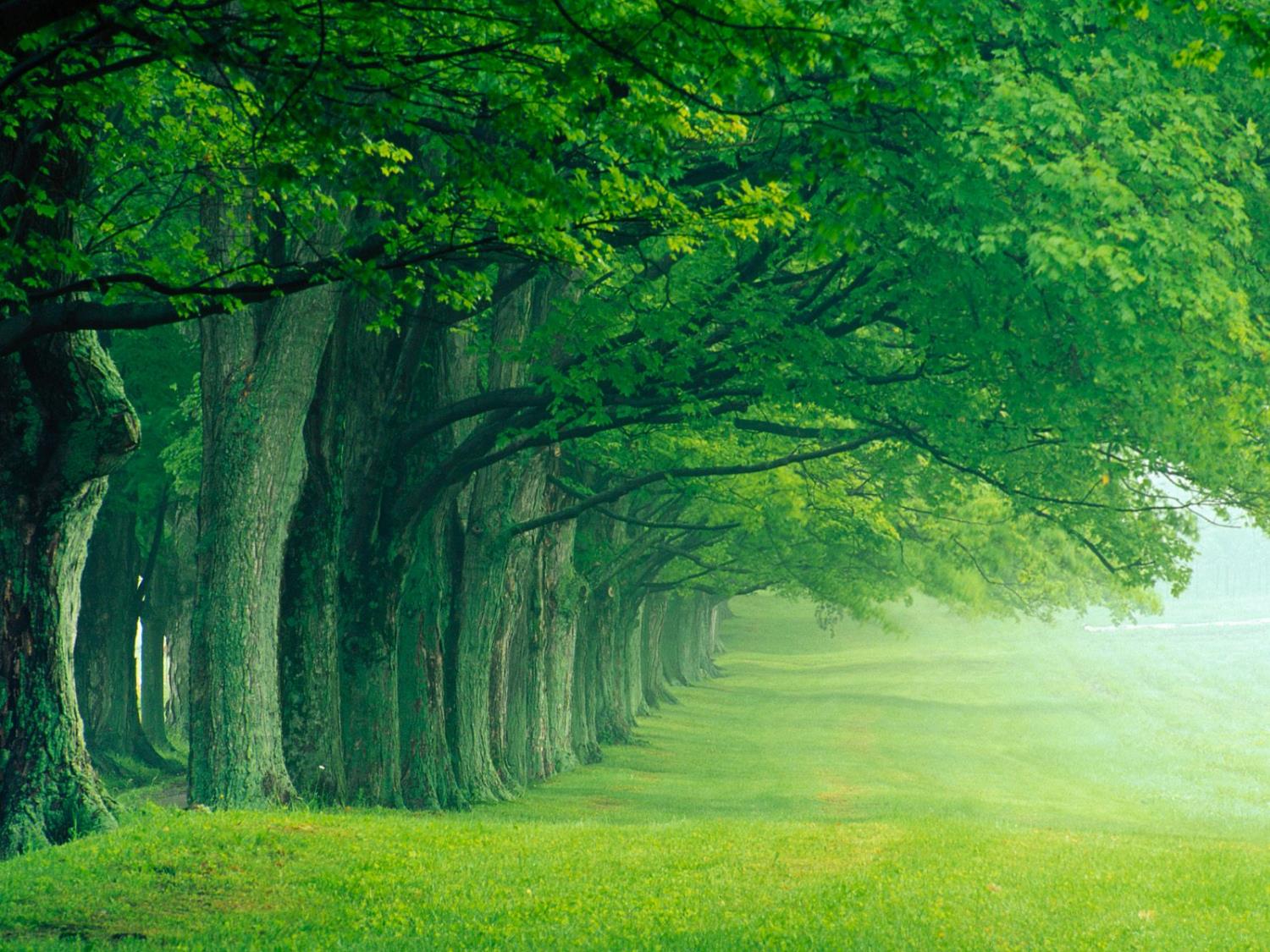 เส้นทางแห่งการเติบโต
ก่อเกิดเมล็ดพันธุ์
เมล็ดพันธุ์ที่งอกงาม
กระจายเมล็ดพันธุ์
41
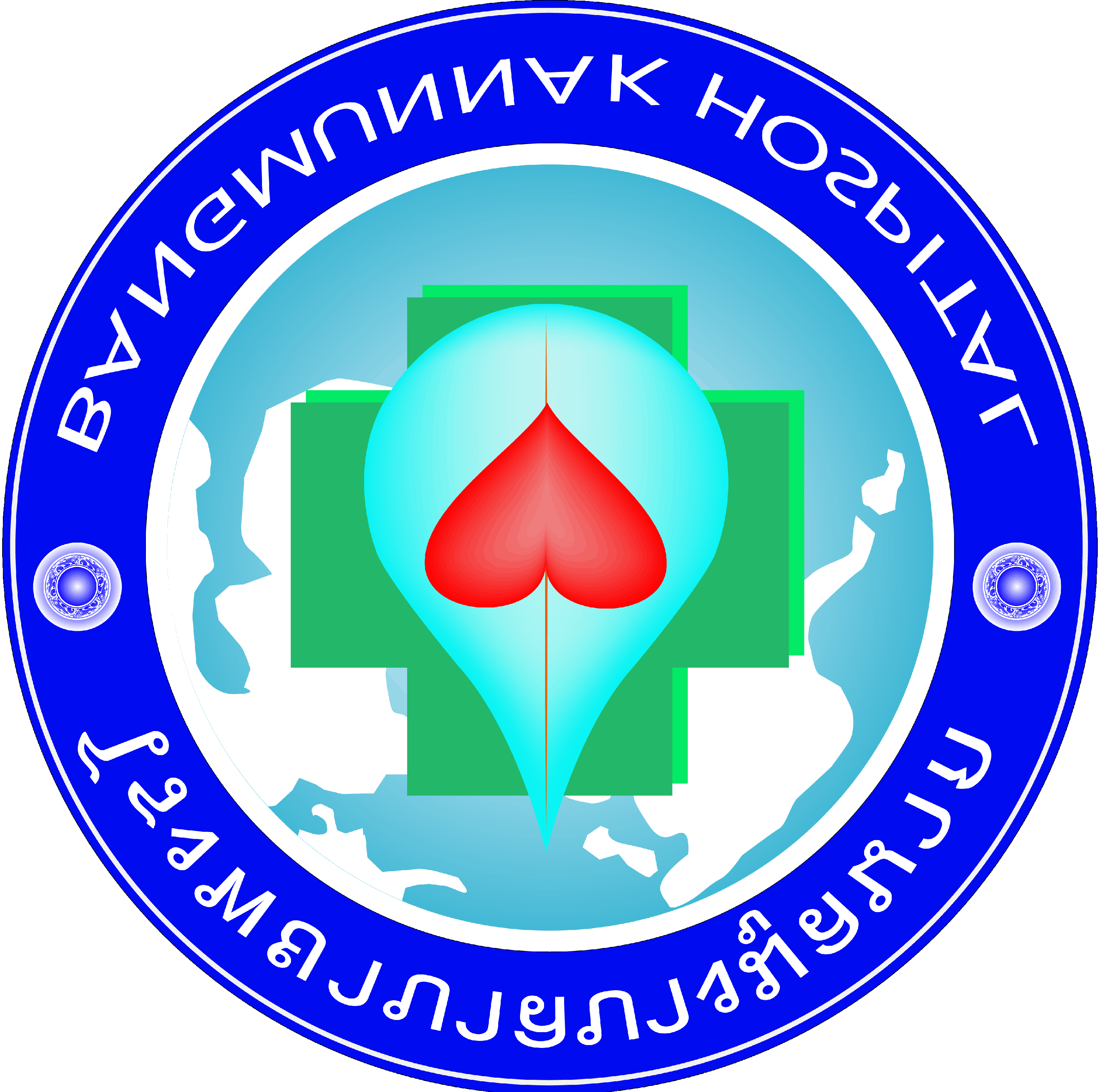 เกณฑ์การคัดเลือกองค์กรคุณธรรม
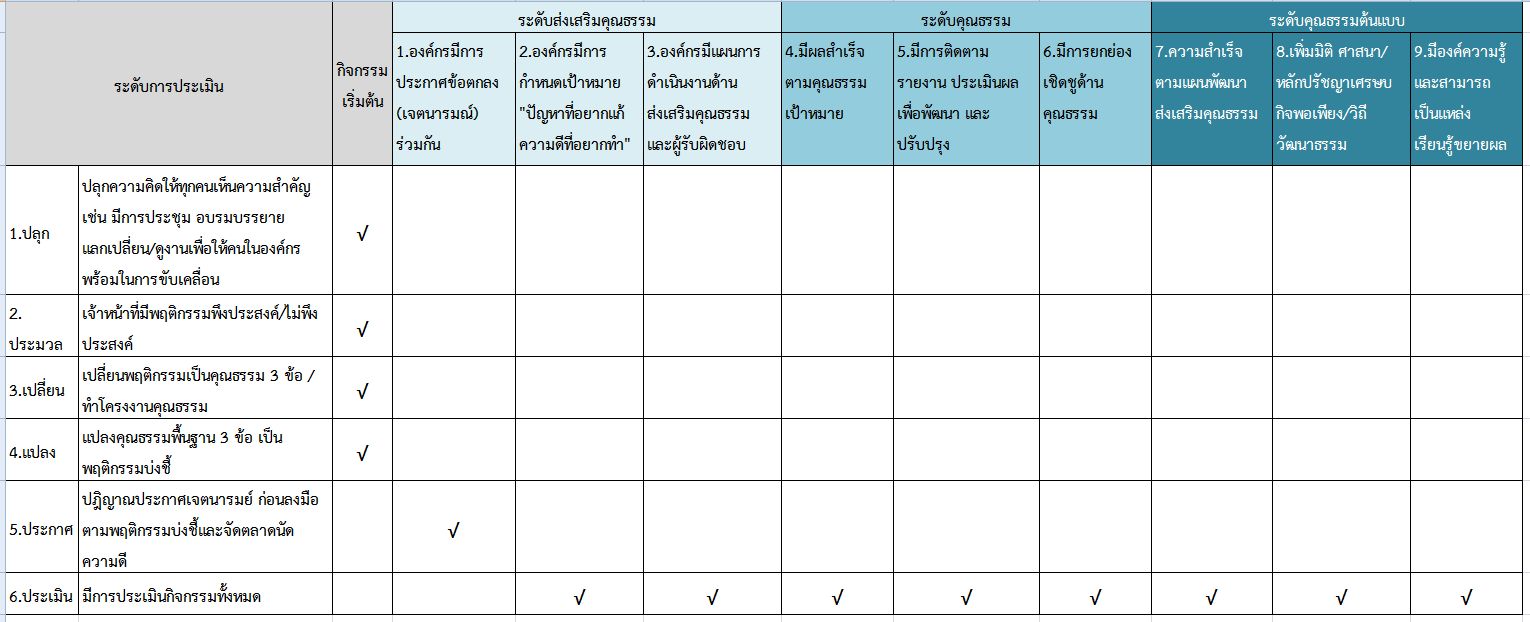 เกณฑ์ตามแผนแม่บทส่งเสริมคุณธรรมแห่งชาติ ฉบับที่ 1 (พ.ศ. 2559-2564)
42
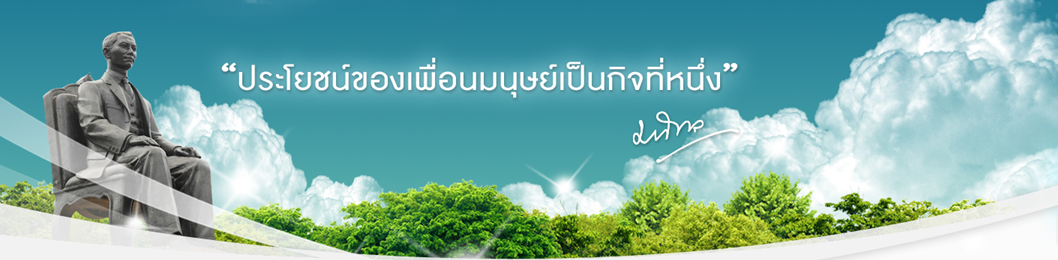 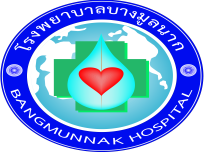 เชื่อมโยง  6ป กับเกณฑ์การคัดเลือกองค์กรคุณธรรม
เมตตา เสียสละ รับผิดชอบ
ปลุก...ความคิดผู้คน
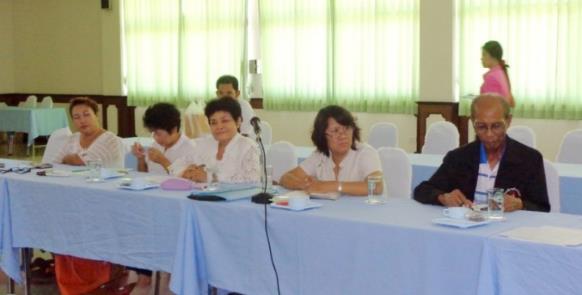 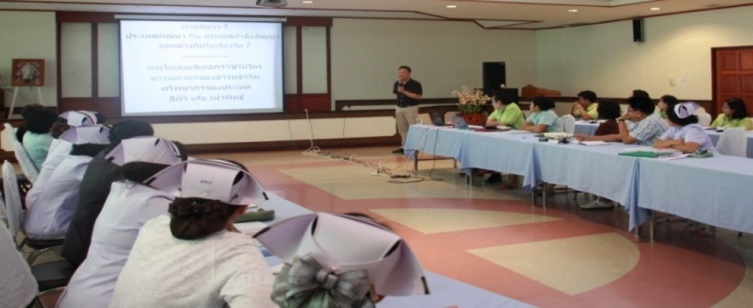 ประชุม   อบรม  แลกเปลี่ยน เรียนรู้  ดูงาน เพื่อให้คนในองค์กรพร้อมในการขับเคลื่อน
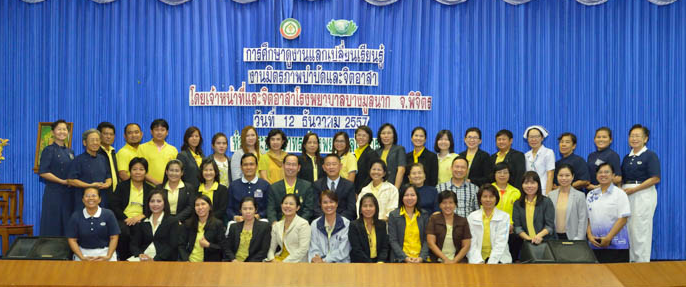 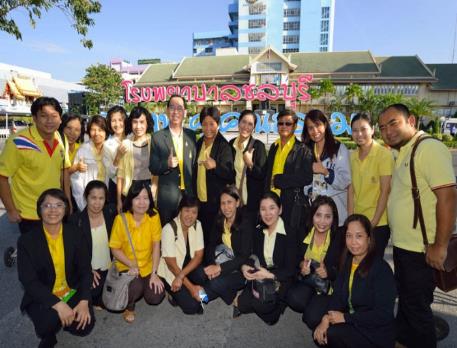 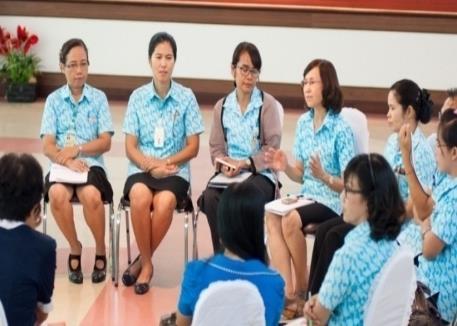 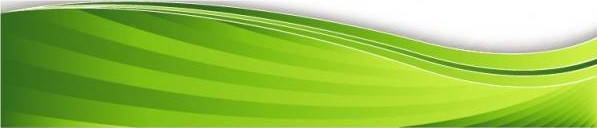 43
43
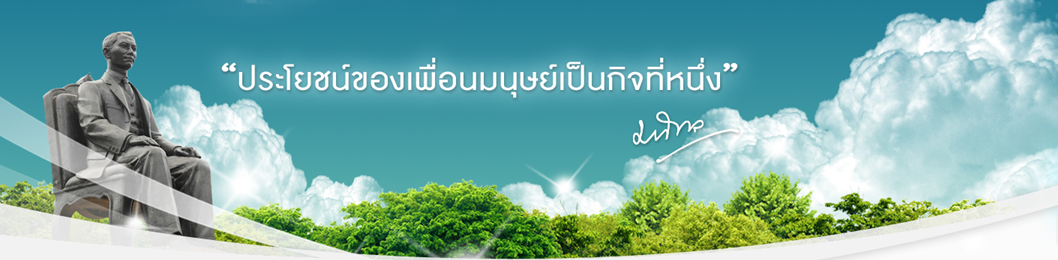 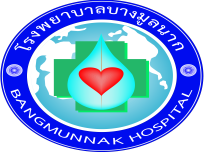 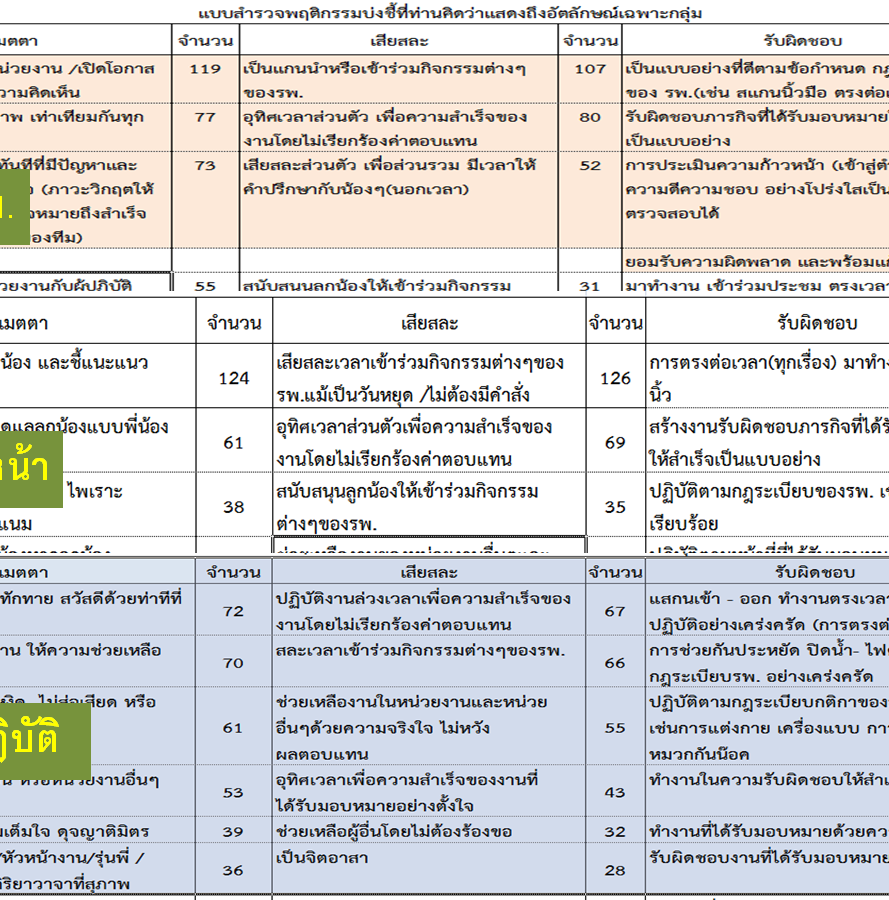 ประมวล
เมตตา เสียสละ รับผิดชอบ
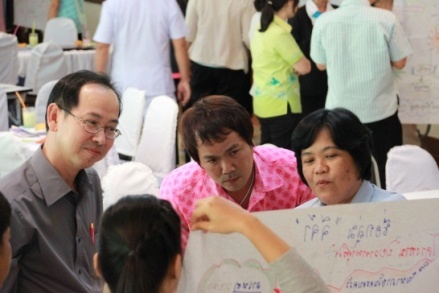 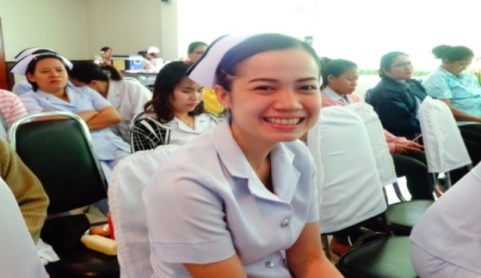 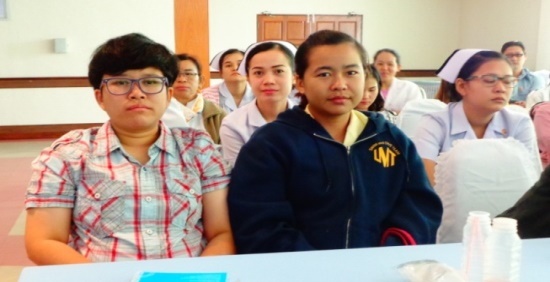 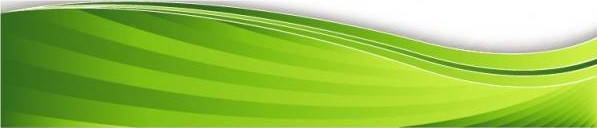 44
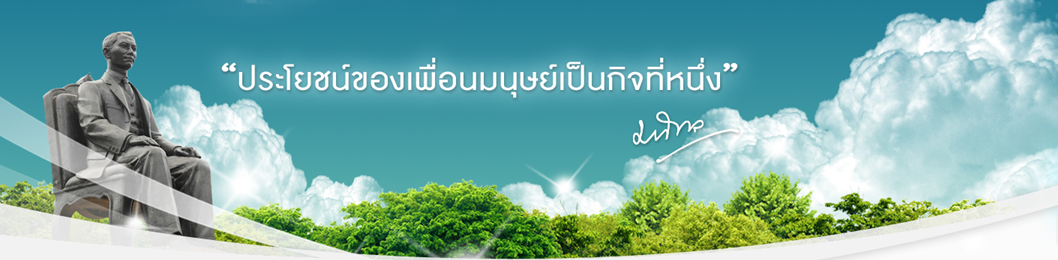 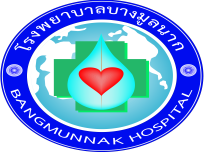 แปลงอัตลักษณ์เป็นพฤติกรรมบ่งชี้
เมตตา เสียสละ รับผิดชอบ
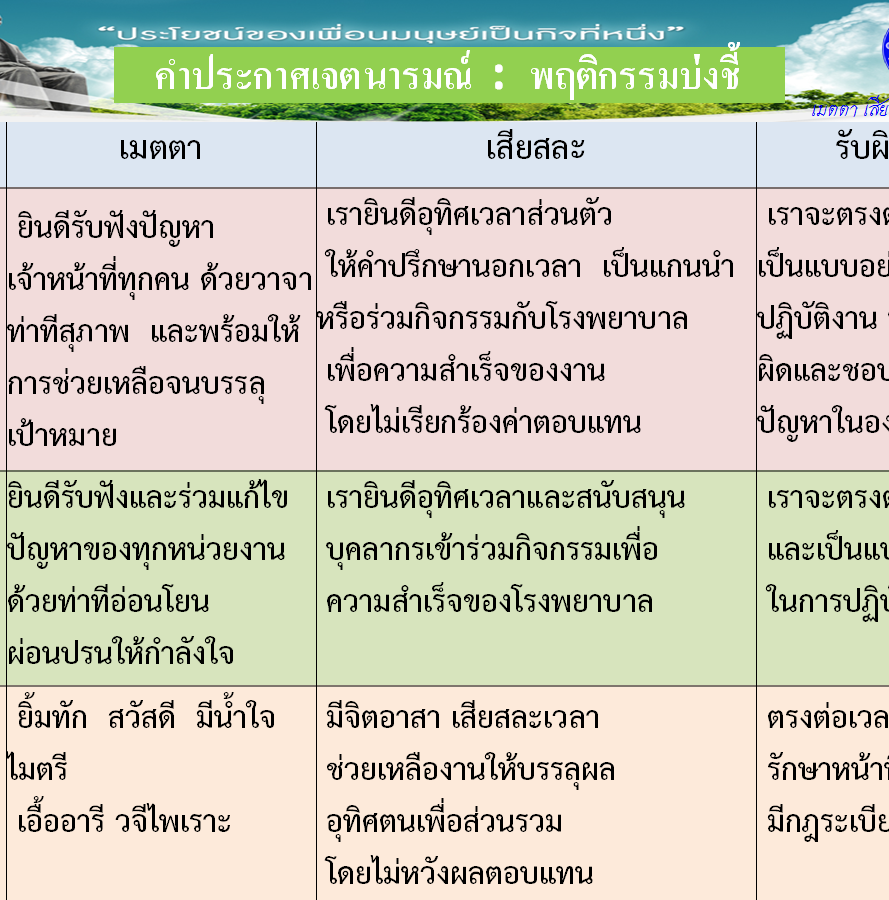 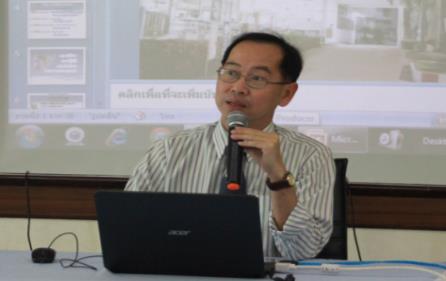 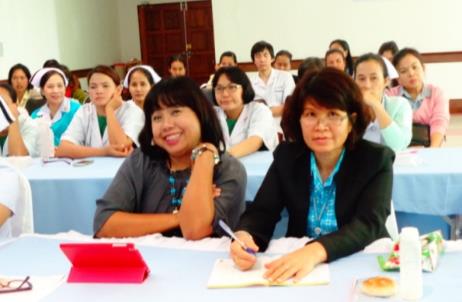 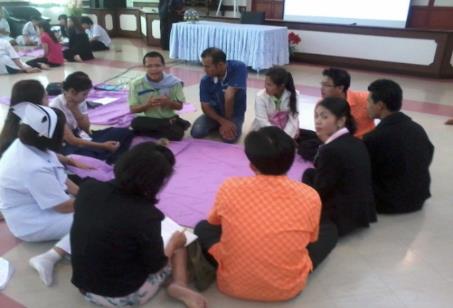 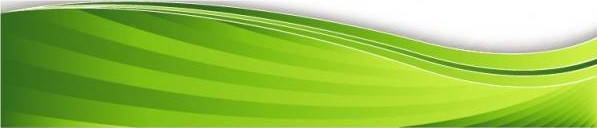 45
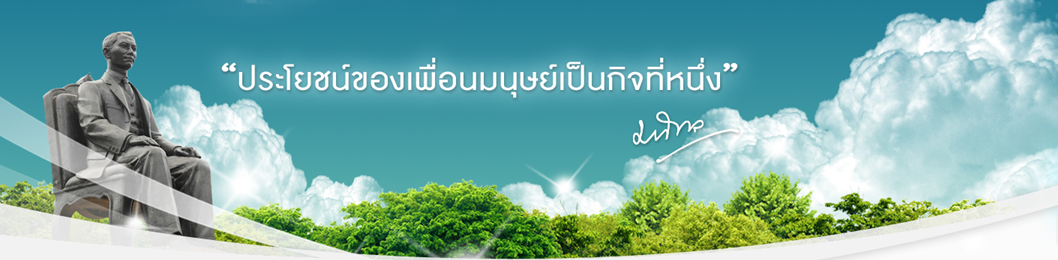 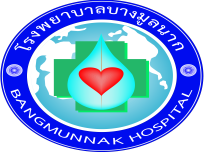 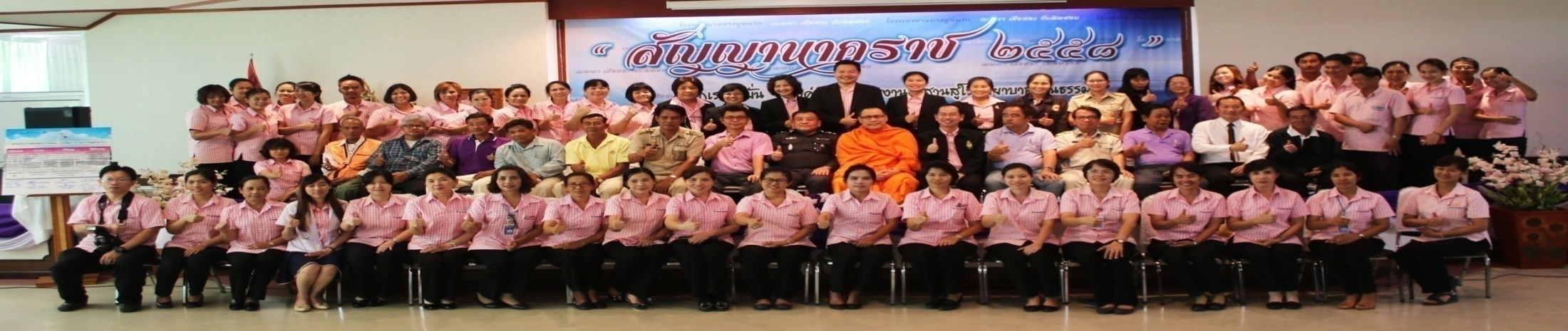 เมตตา เสียสละ รับผิดชอบ
1 ประกาศเจตนารมณ์
30 มีนาคม 58
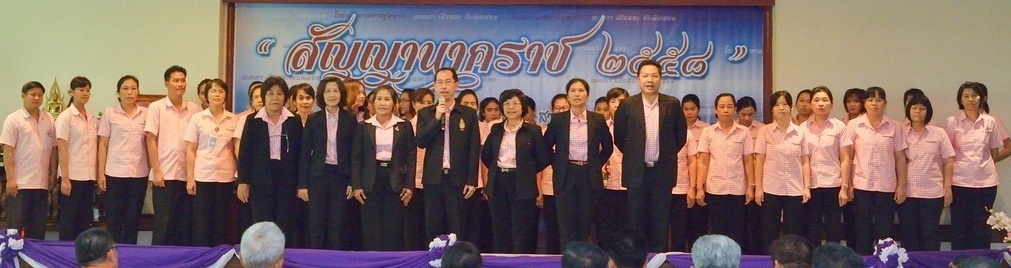 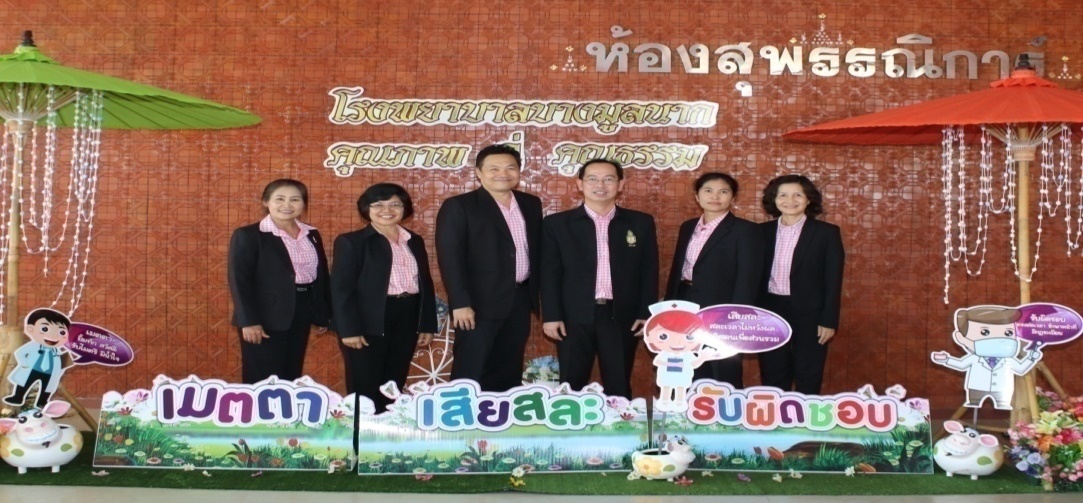 คลิปประกาศเจตนารมณ์    https://www.youtube.com/watch?v=pqnTLVBHc4c
46
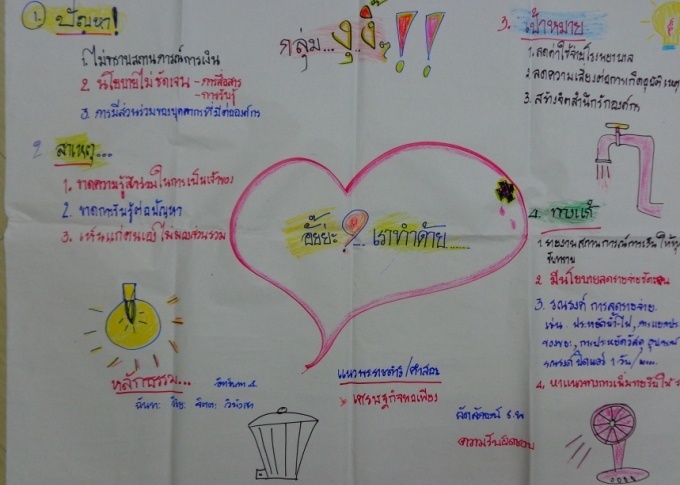 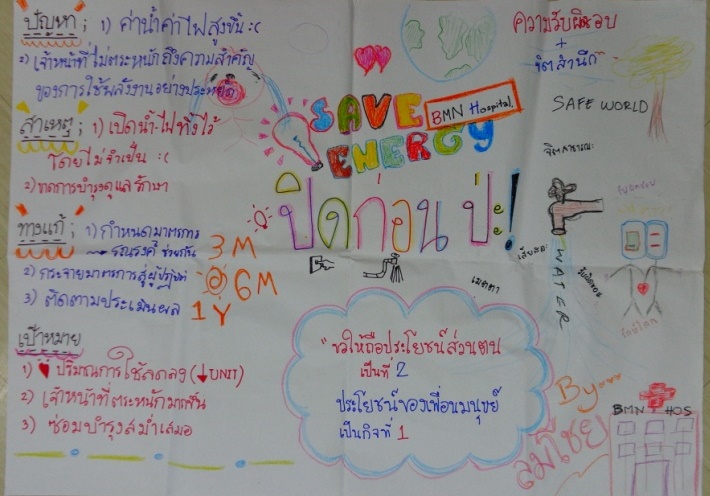 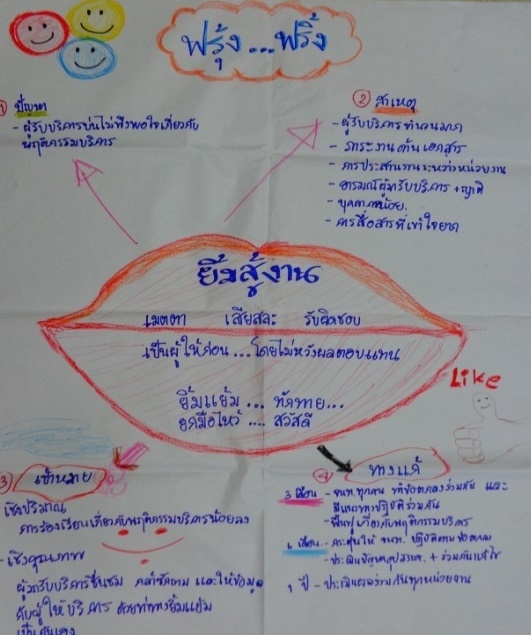 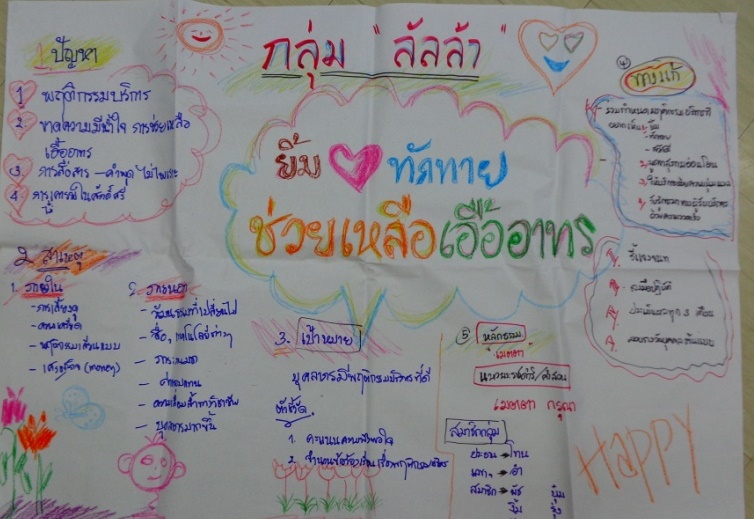 2. เป้าหมาย/โครงงานคุณธรรม
ปัญหาที่อยากแก้  :  ความดีที่อยากทำ
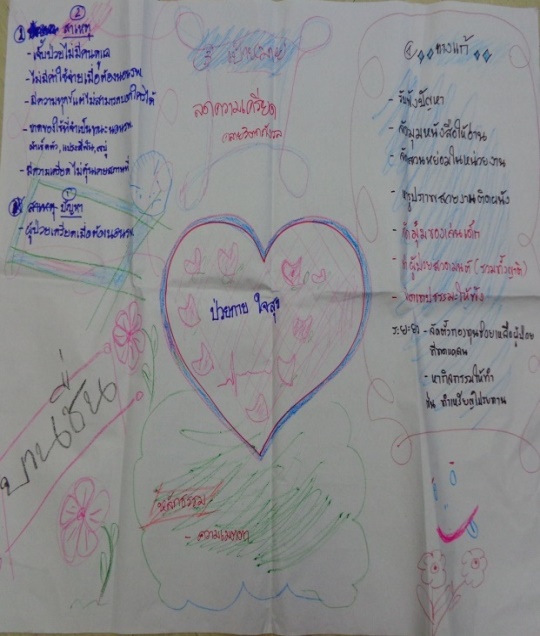 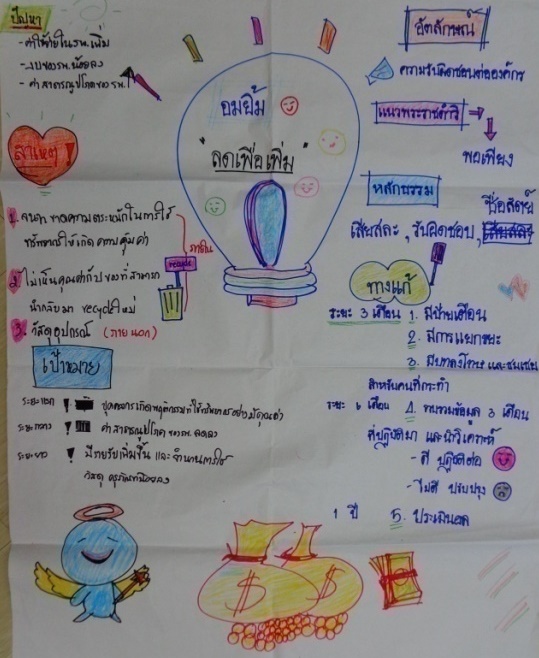 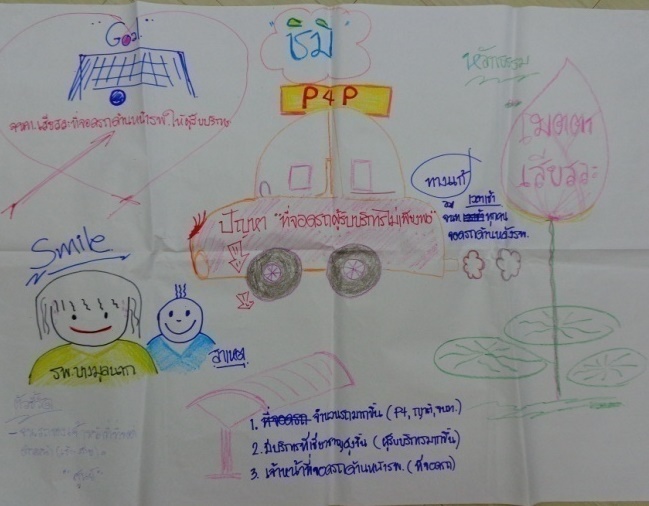 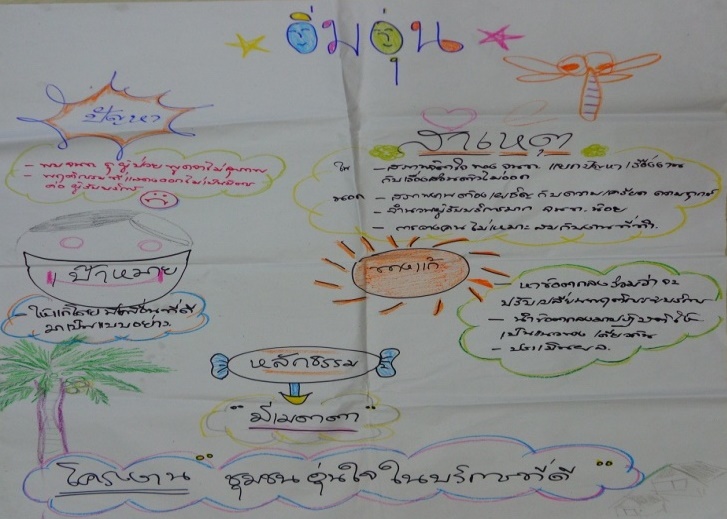 ทำโครงงานแล้วตอบ 2 คำถาม 1.ทำแล้วรู้สึกอย่างไร   2. ใช้คุณธรรมอะไร
47
47
คลังความดี  :  โครงงานคุณธรรม
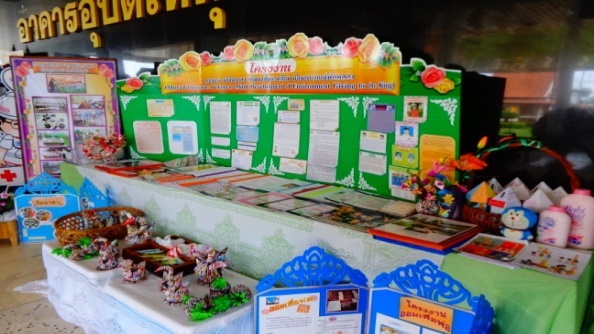 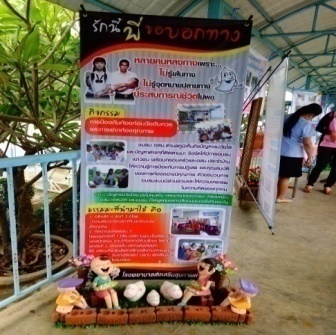 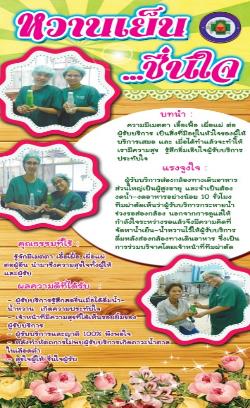 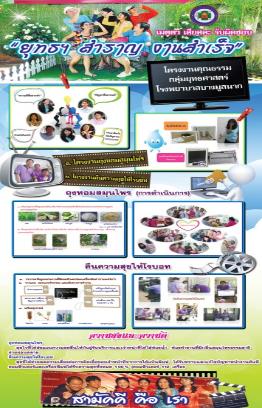 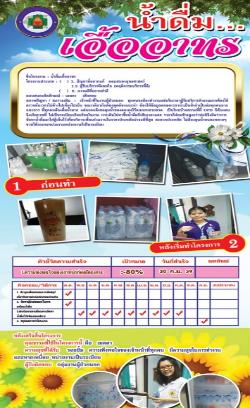 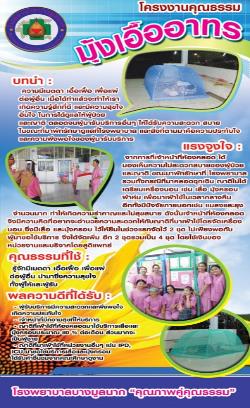 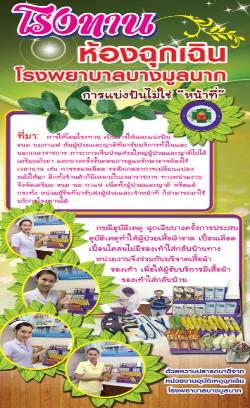 ทำดีต้องมีแชร์ :  ทำดีมีที่ยืน  :  ทำดีก๊อปปี้ได้
48
3. องค์กรมีแผนการดำเนินงานด้านส่งเสริมคุณธรรมและผู้รับผิดชอบ
แผนยุทธศาสตร์องค์กรคุณธรรม
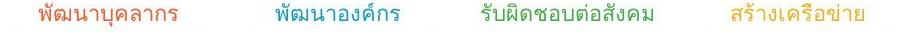 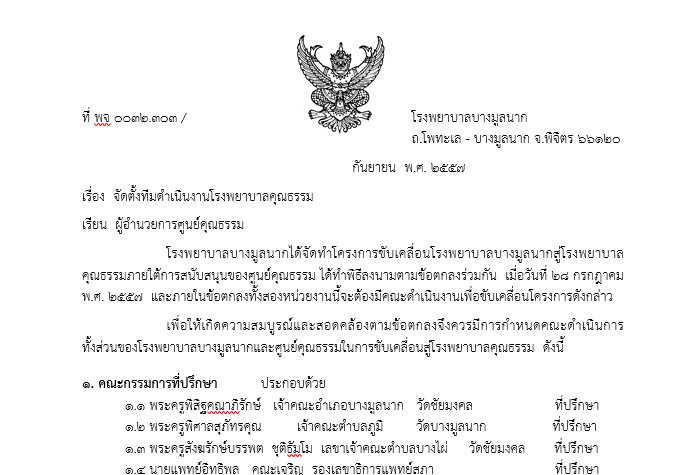 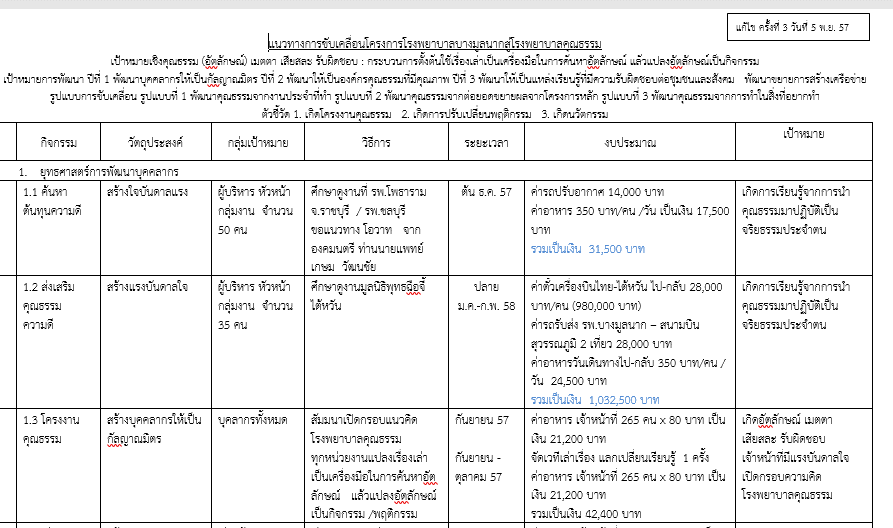 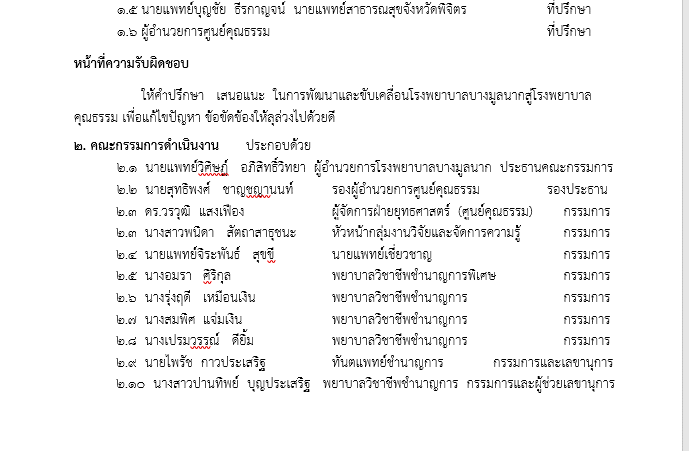 49
4. มีผลสำเร็จตามคุณธรรมเป้าหมาย
ประเมิน
กรรมการบริหาร
เมตตา เสียสละ รับผิดชอบ
50
หัวหน้ากลุ่มงาน
เมตตา เสียสละ รับผิดชอบ
51
บุคลากรของโรงพยาบาล (ตนเอง)
เมตตา เสียสละ รับผิดชอบ
52
5. มีการติดตาม รายงาน ประเมินผลเพื่อพัฒนา และปรับปรุง
อัตราการมาสายของเจ้าหน้าที่
30 มีนาคม 2558  รพ.บางมูลนาก  ได้ประกาศเจตนารมณ์ตามพฤติกรรมบ่งชี้ พบว่า  ปี 2559 จำนวนคน  จำนวนครั้ง จำนวนเวลา ของการมาสายลดลง และสอดรับกับการประเมินตนเองตามพฤติกรรมบ่งชี้ เรื่องการตรงต่อเวลา
ในปี 2561  จำนวนเจ้าหน้าที่มาสายลดลงเล็กน้อย
53
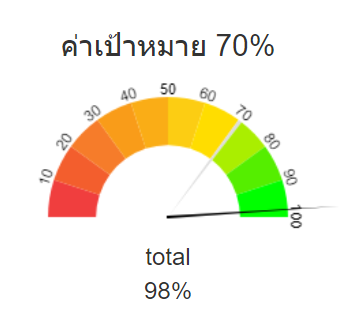 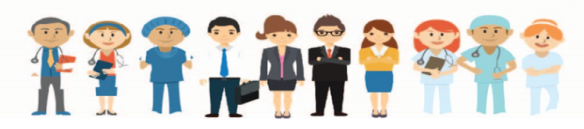 8 Happy
ในปี 2561-2562 ใช้วิธีการประเมินจาก ระบบ Happinometer พบว่าในภาพรวมเพิ่มขึ้นเล็กน้อย จากปี 61 สูงที่สุดคือ happy soul และน้อยที่สุดคือ happy money
54
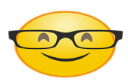 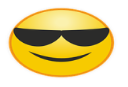 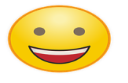 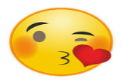 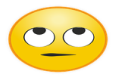 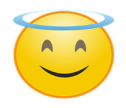 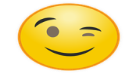 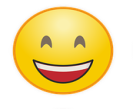 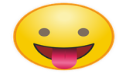 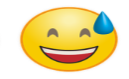 ความพึงพอใจผู้รับบริการ 2558-2561
การประเมินผล ใช้ค่าเฉลี่ย พบว่าในแต่ละไตรมาสไม่ต่างกันมากเฉลี่ย >80% ในปี 60  ไตรมาส 1,2  
ลดลงเล็กน้อย ไตรมาส 3 ใช้ผลการสำรวจตามแบบฟอร์มของจังหวัด พบว่าผู้ป่วยในความพึงพอใจสูงขึ้น แต่ความพึงพอใจผู้ป่วยนอกลดลง ระยะเวลารอคอย 111 นาที
55
ผลการดำเนินงาน
จำนวนฟ้องร้อง/ร้องเรียน
ในหลายปีที่ผ่านมาไม่มีเรื่องฟ้องร้อง  ปี 59 ขอใช้ ม.41  2 ราย  การรักษา  การคลอด 
และปี 2560  1 ราย อุบัติเหตุ
56
ที่มา : รายงานความเสี่ยง/ศูนย์รับ
[Speaker Notes: ตัวชี้วัด เป็นการนำเสนอข้อมูลที่เป็นผลลัพธ์ของการ monitor ผลงานตามที่ระบุไว้  วิธีการนำเสนอที่ดีที่สุดคือการนำเสนอในลักษณะของ control chart  ซึ่งมีการวิเคราะห์ค่าเฉลี่ย ค่า upper & lower control limit ในช่วงเวลาต่างๆ  ทำให้เห็นแนวโน้มการเปลี่ยนแปลงและการธำรงระดับคุณภาพได้ชัดเจน
ข้อมูลที่นำเสนอควรเป็นข้อมูลที่ update ที่สุดที่สามารถทำได้
ทีมงานควรนำเสนอการวิเคราะห์ การแปลผลและการใช้ประโยชน์จากตัวชี้วัดดังกล่าวเพื่อให้เห็นการเรียนรู้ที่เกิดขึ้น]
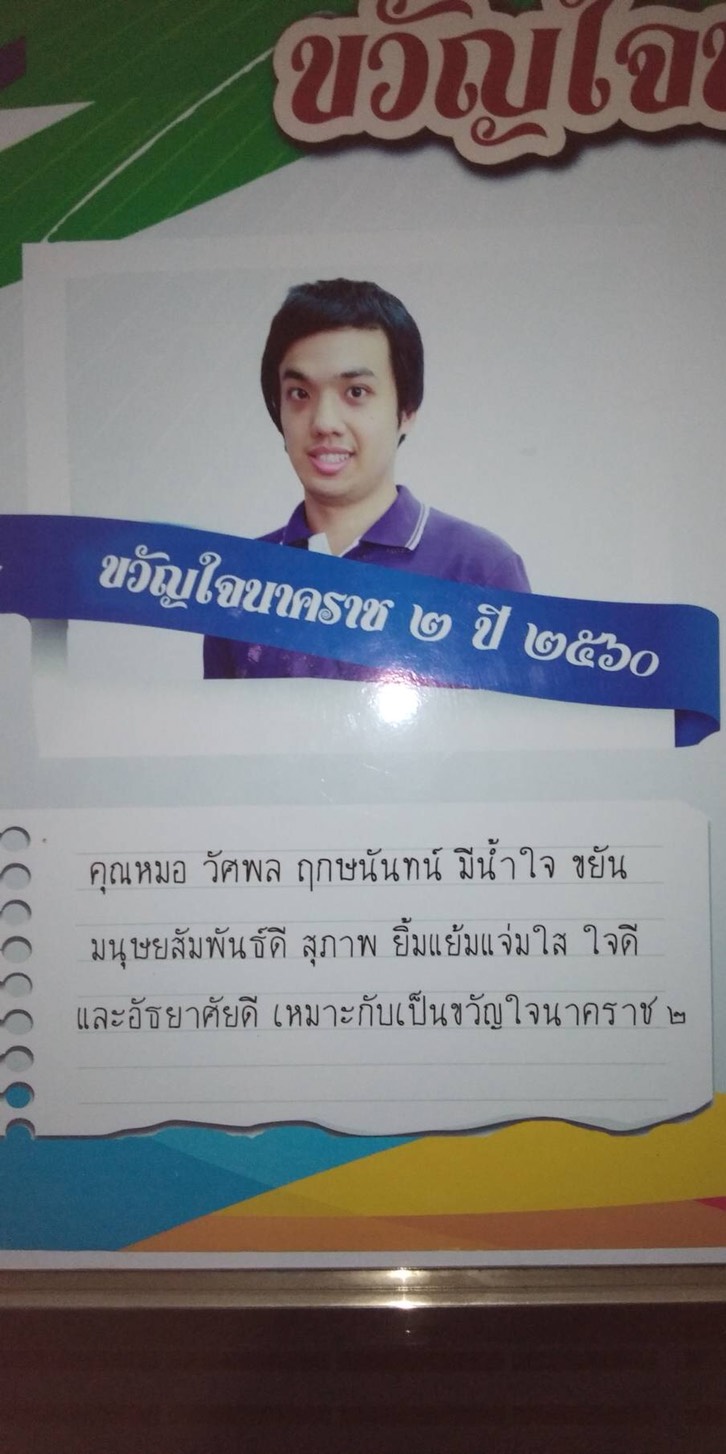 6. มีการยกย่องเชิดชูด้านคุณธรรม
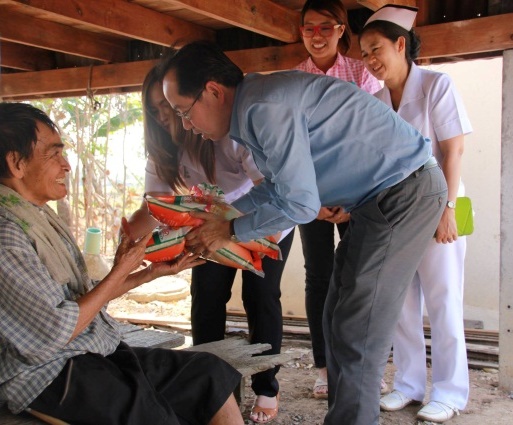 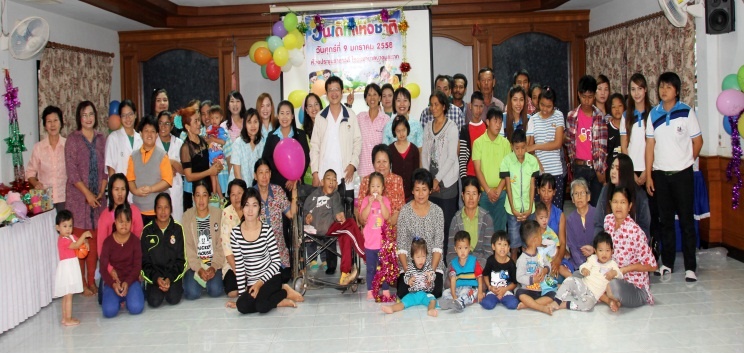 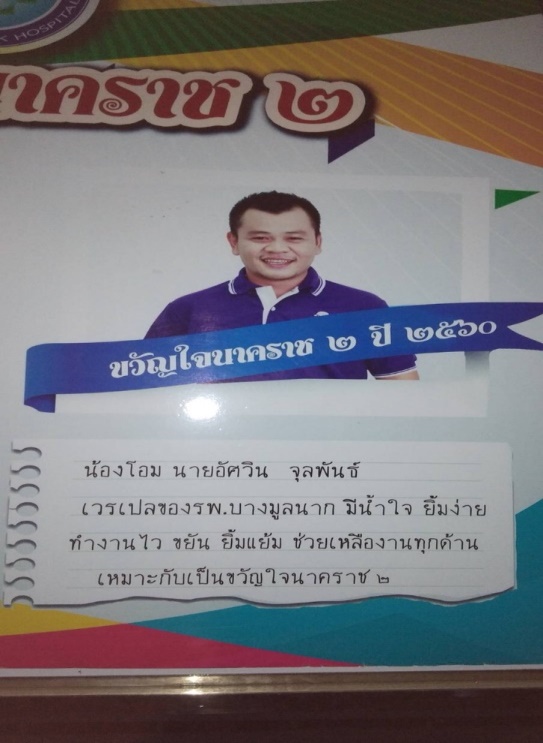 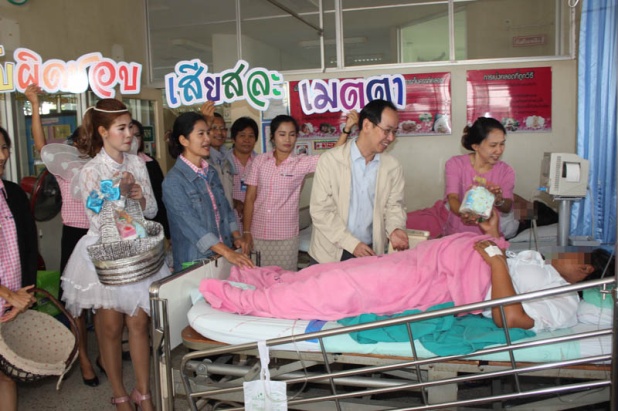 ชม  แชร์  เชียร์  ช่วย  เชื่อม
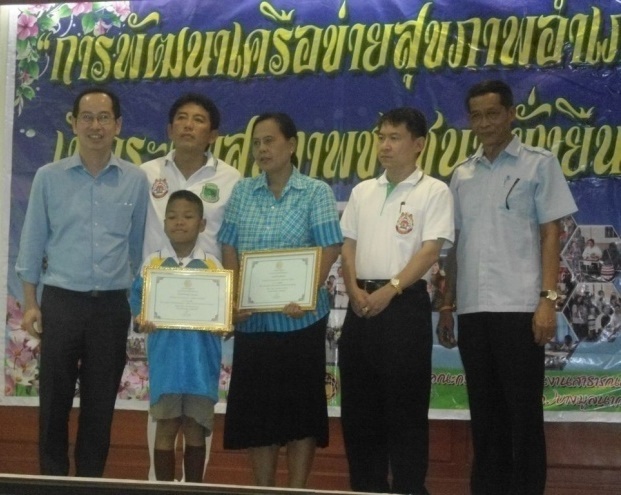 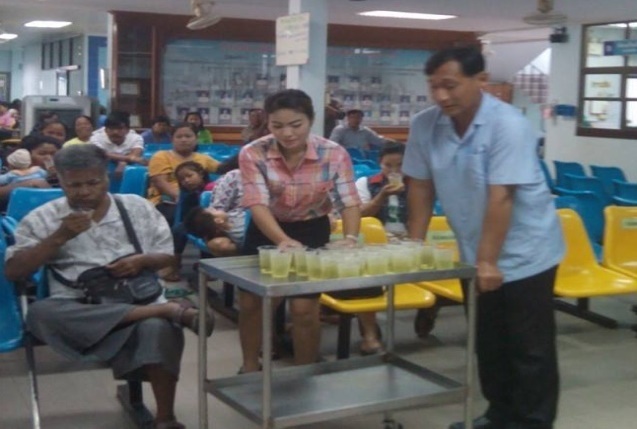 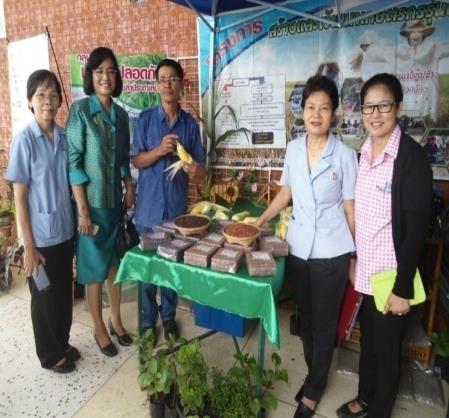 57
7. ความสำเร็จตามแผนพัฒนาส่งเสริมคุณธรรม
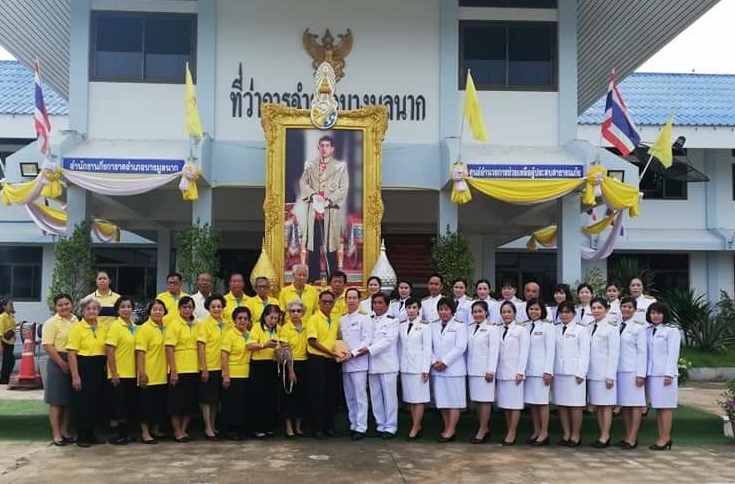 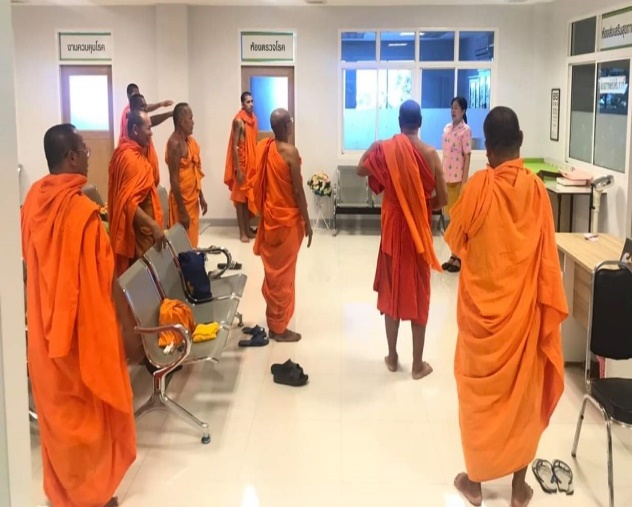 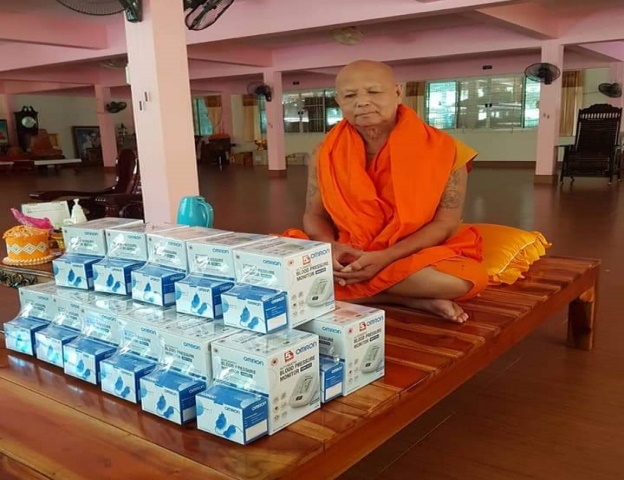 ความสุขกับการเป็นผู้ให้และผู้รับ
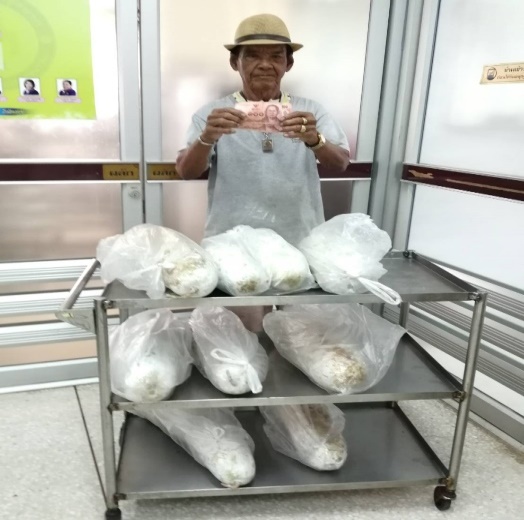 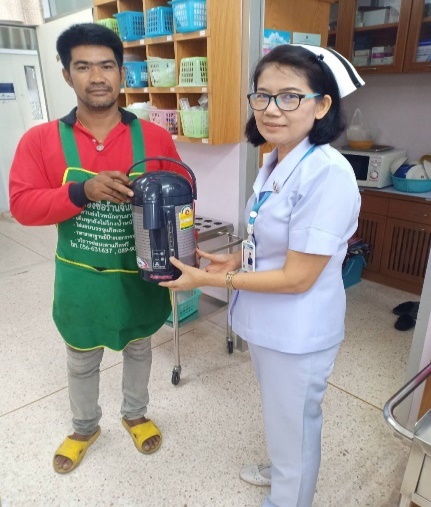 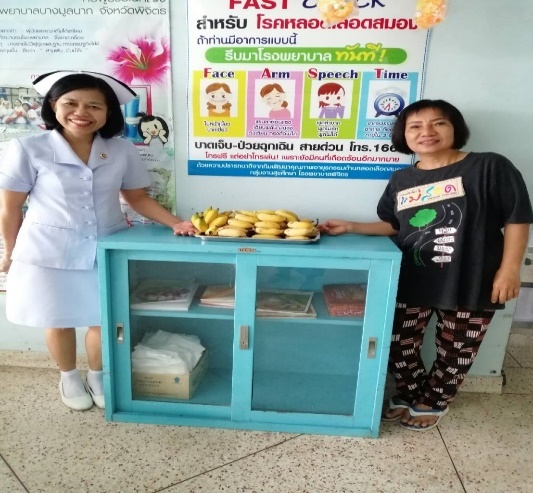 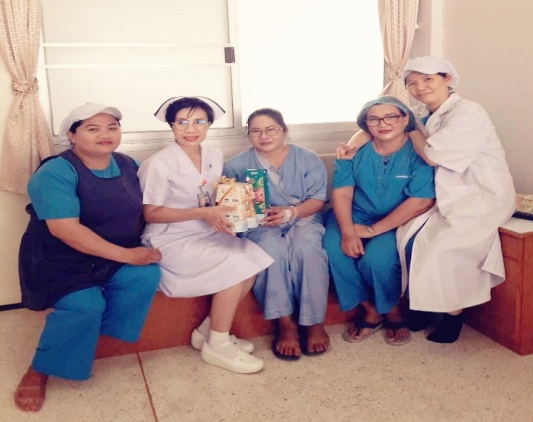 58
9. มีองค์ความรู้และสามารถเป็นแหล่งเรียนรู้ขยายผล
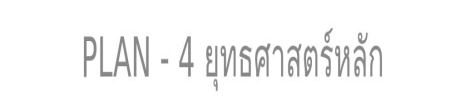 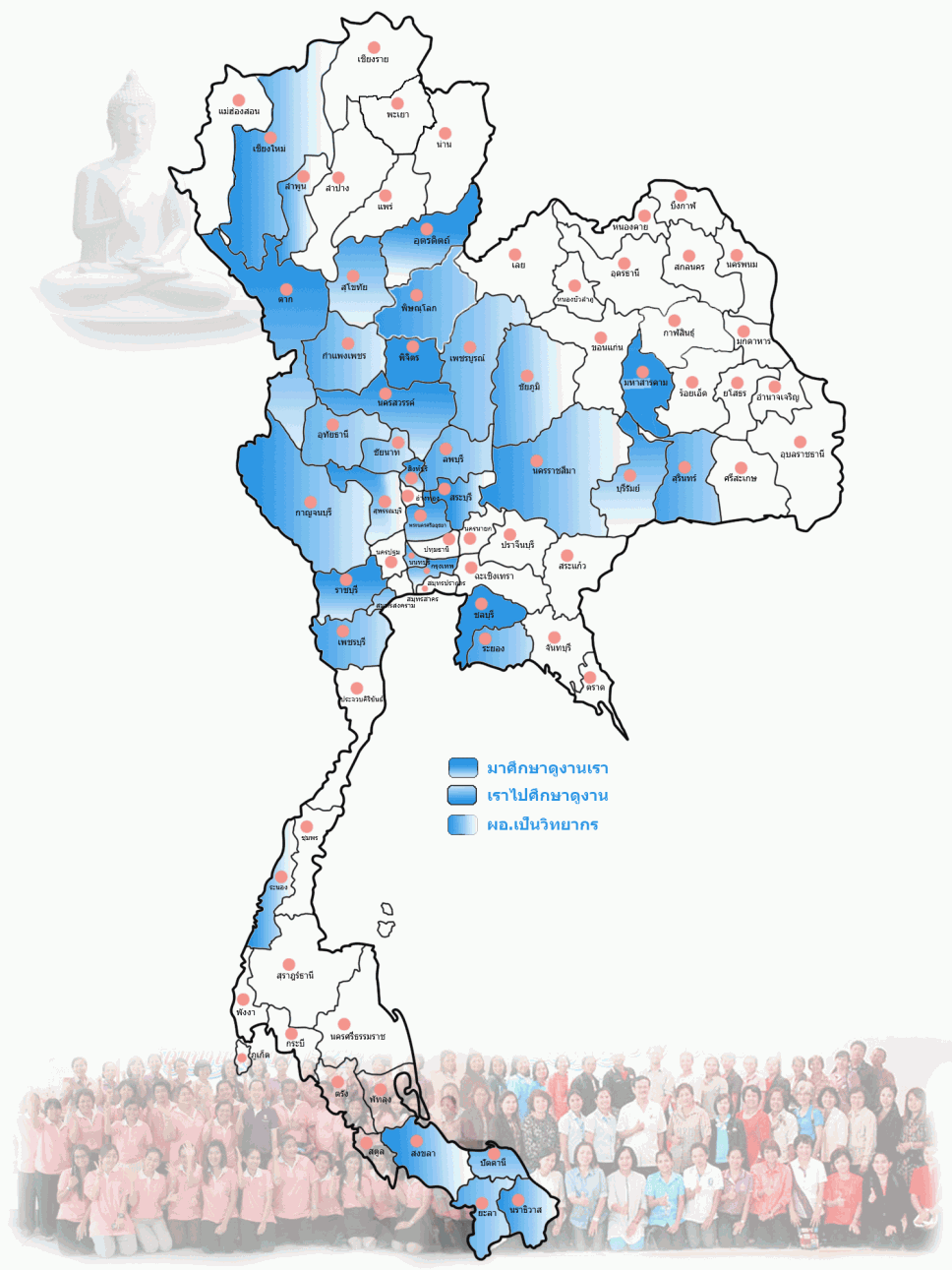 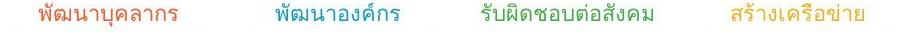 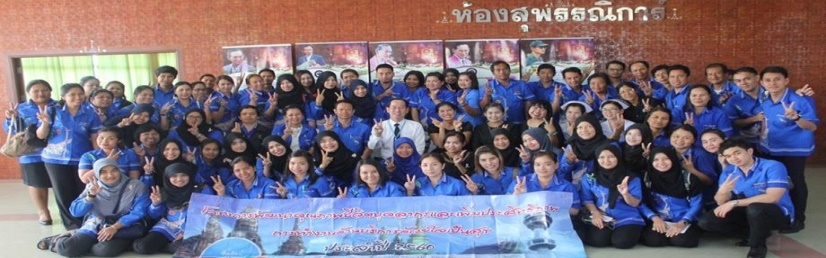 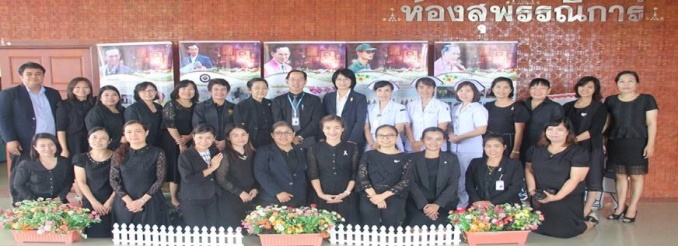 59
ขยายผลสู่อำเภอ / จังหวัด คุณธรรม
อำเภอคุณธรรม : ซื่อสัตย์  บริการดี  มีเมตตา  เป็นที่พึ่งพาของประชาชน
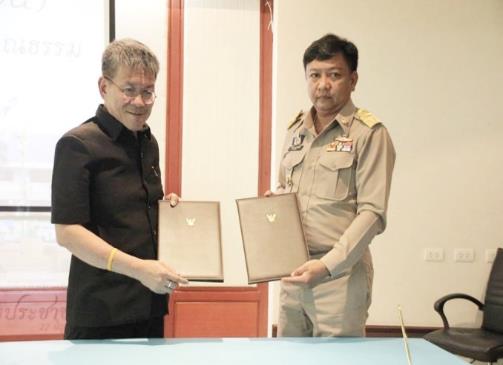 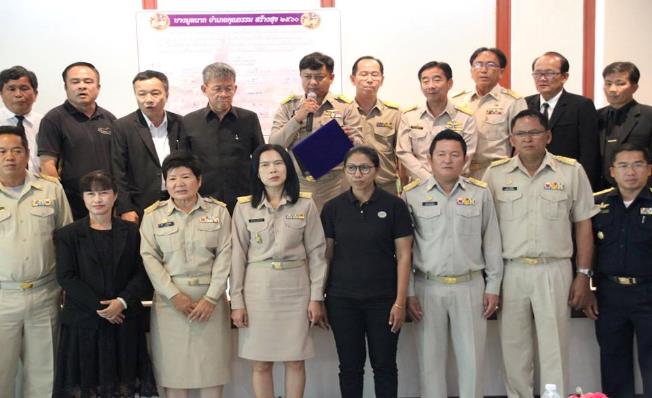 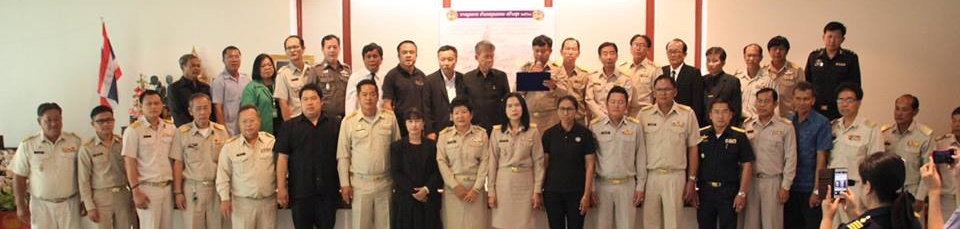 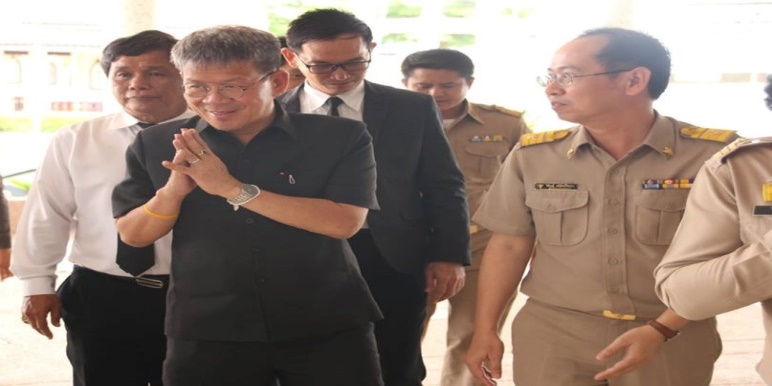 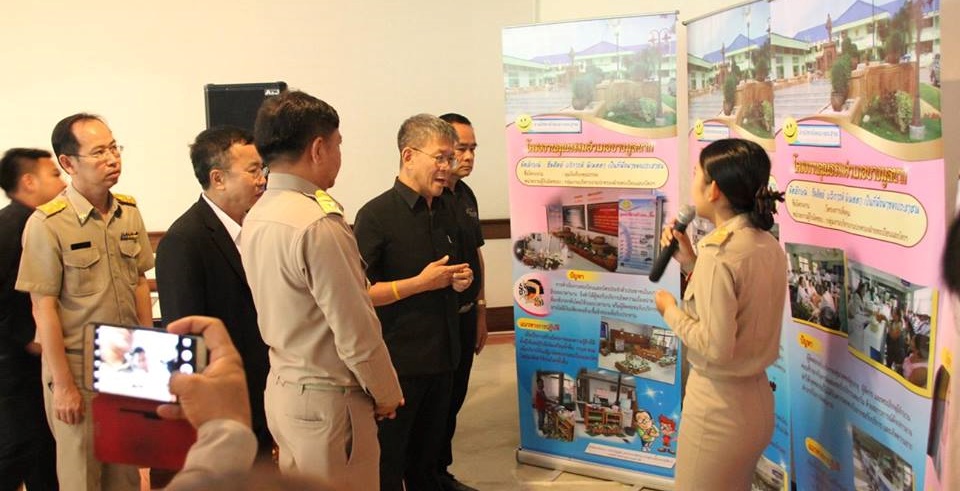 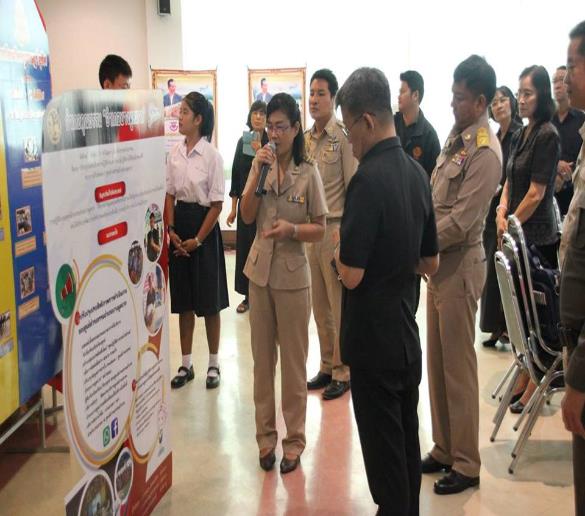 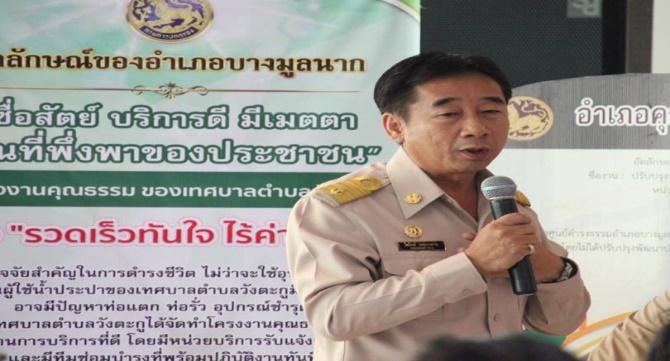 60
ร่วมขับเคลื่อน จังหวัดคุณธรรม
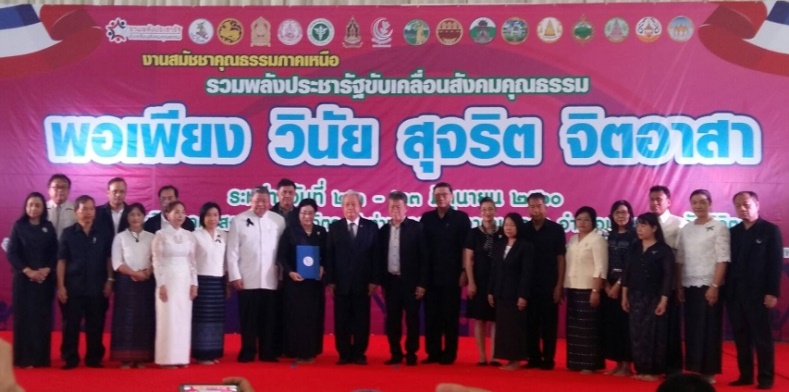 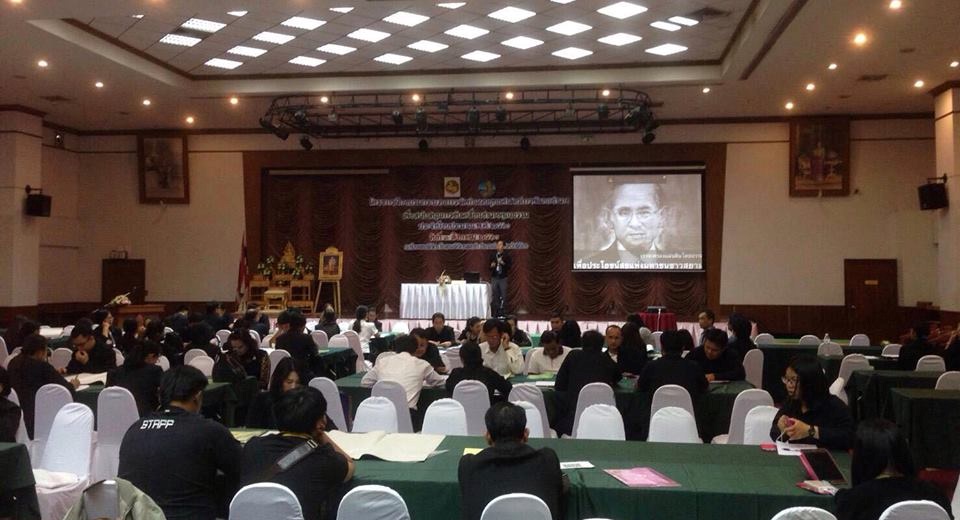 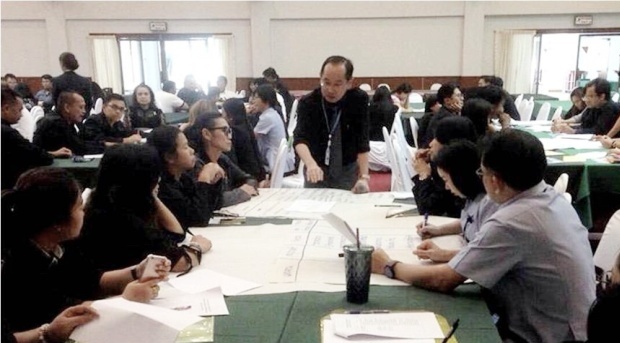 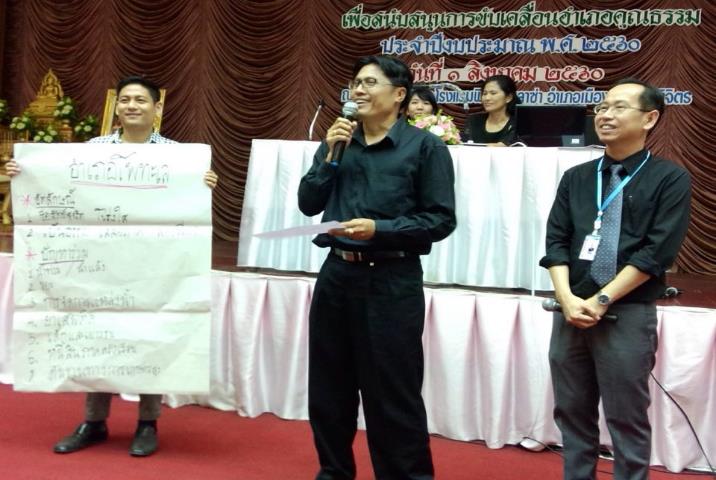 61
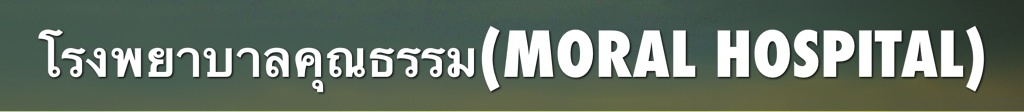 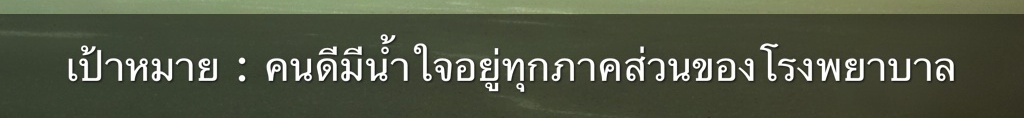 องค์ประกอบ
 ทุกภาคส่วนมีส่วนร่วม
 มีกระบวนการขับเคลื่อนกิจกรรมส่งเสริมความดีต่างๆ ทั้งภายในและภายนอก    ซึ่งนำไปสู่การปรับเปลี่ยนพฤติกรรมองค์กร 
 ให้บริการด้วยหัวใจความเป็นมนุษย์อย่างยั่งยืน
62
63
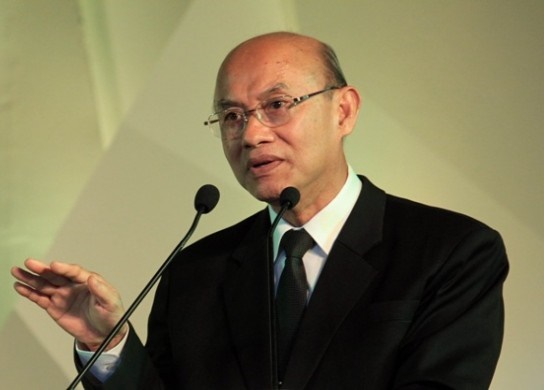 การพัฒนาที่ยั่งยืน
องค์กรคุณภาพ
ธรรมาภิบาล
รมณียสถาน
องค์กรคุณธรรม
64
การประเมินชุมชนคุณธรรม
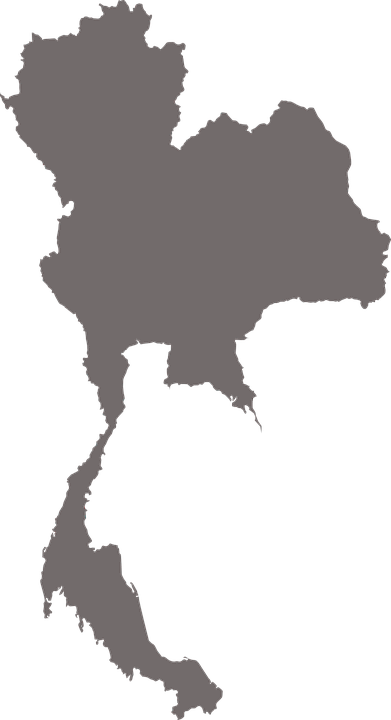 ข้อ ๑ - ๙ 
อย่างน้อย 
๙ คะแนน
๙)ชุมชนมีองค์ความรู้สามารถเป็นแหล่งเรียนรู้เพื่อขยายผล
๘) กำหนดกิจกรรมมิติศาสนา หลักปรัชญาของเศรษฐกิจ-    พอเพียงและวิถีวัฒนธรรมเพิ่ม๗) ความสำเร็จตามแผนพัฒนาส่งเสริมคุณธรรม
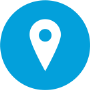 ระดับที่ ๓
ชุมชนคุณธรรมต้นแบบ
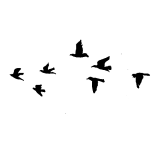 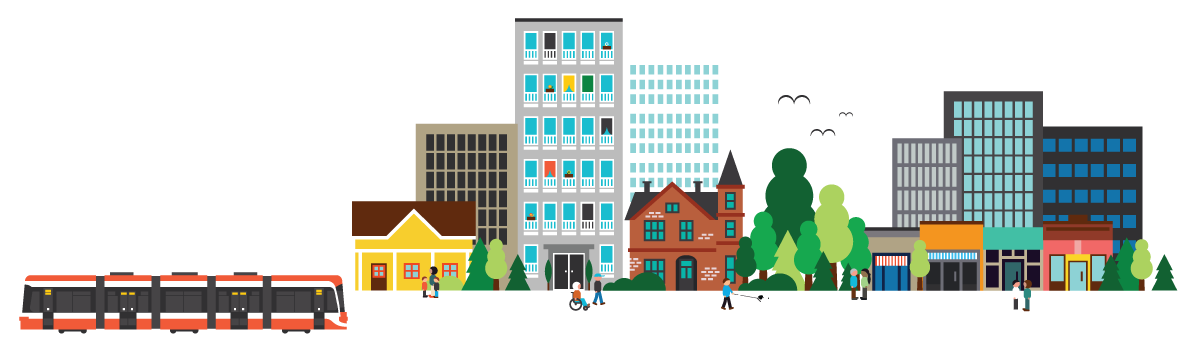 ข้อ ๑ - ๖ 
อย่างน้อย 
๖ คะแนน
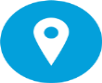 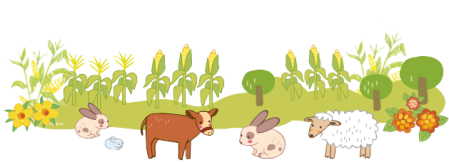 ข้อ ๑ - ๓ 
อย่างน้อย 
๓ คะแนน
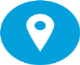 ๖) ประกาศยกย่องเชิดชูบุคคลผู้ทำความดีและหรือบุคคลผู้มีคุณธรรม
๕) ติดตาม ประเมินผลสำเร็จ เพื่อทบทวน ปรับปรุง แผนพัฒนาฯ
๔) ความสำเร็จตามคุณธรรมเป้าหมายของชุมชน
ระดับที่ ๒
ชุมชนคุณธรรม
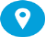 ****ต้องทำทุกตัวชี้วัด****
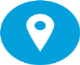 ๓) แผนพัฒนาส่งเสริมคุณธรรมของชุมชน
๒) ร่วมกันกำหนดเป้าหมาย “ปัญหาที่อยากแก้” “ความดีที่อยากทำ”
๑) ร่วมกันประกาศข้อตกลง (ธรรมนูญ เจตนารมณ์)
ระดับที่ ๑
ชุมชนส่งเสริมคุณธรรม
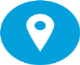 ชุมชนคุณธรรม
ชุมชนคุณธรรม คือ ชุมชนที่อยู่ร่วมกันเป็นหมู่บ้านอย่างเป็นทางการตามพระราชบัญญัติลักษณะปกครองท้องถิ่น พ.ศ. ๒๔๔๗ และแก้ไขฉบับเพิ่มเติม หรือเป็นชุมชนที่อยู่ร่วมกันโดยธรรมชาติหรือตามความสนใจเพื่อทำกิจกรรมร่วมแสดงเจตนารมณ์ และมุ่งมั่นที่จะดำเนินการส่งเสริมและพัฒนาคุณธรรมโดยยึดมั่นและปฏิบัติตามหลักธรรมทางศาสนา น้อมนำหลักปรัชญาของเศรษฐกิจพอเพียงและวิถีวัฒนธรรมไทยอันดีงามมาเป็นหลักในการดำเนินชีวิต
การประเมินชุมชนคุณธรรม
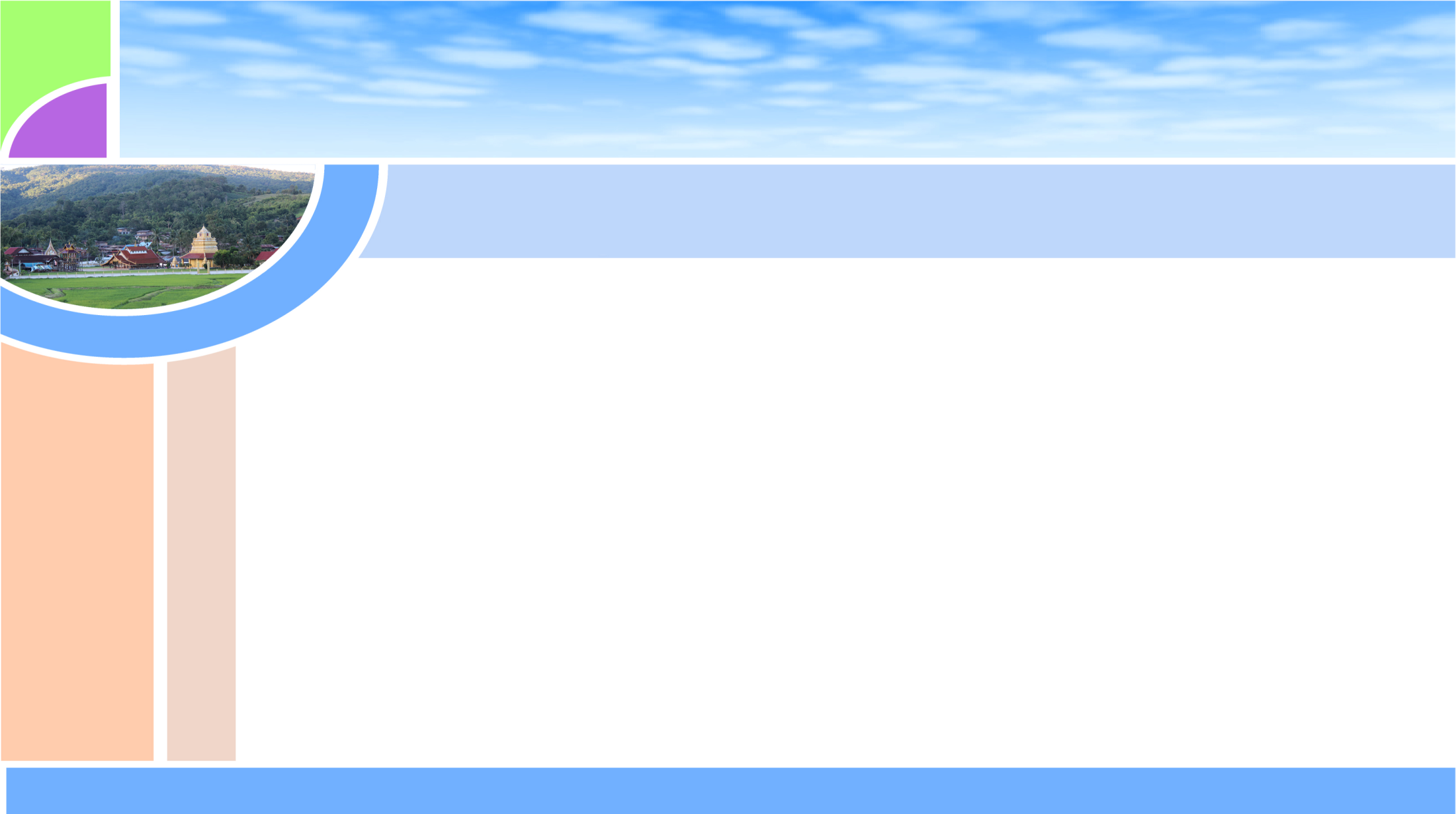 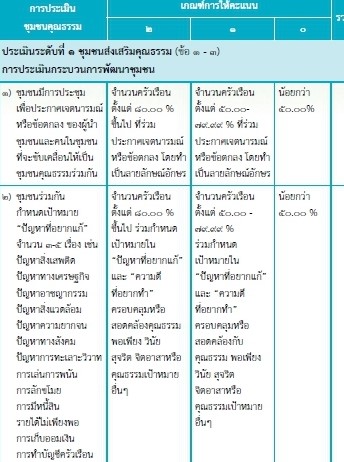 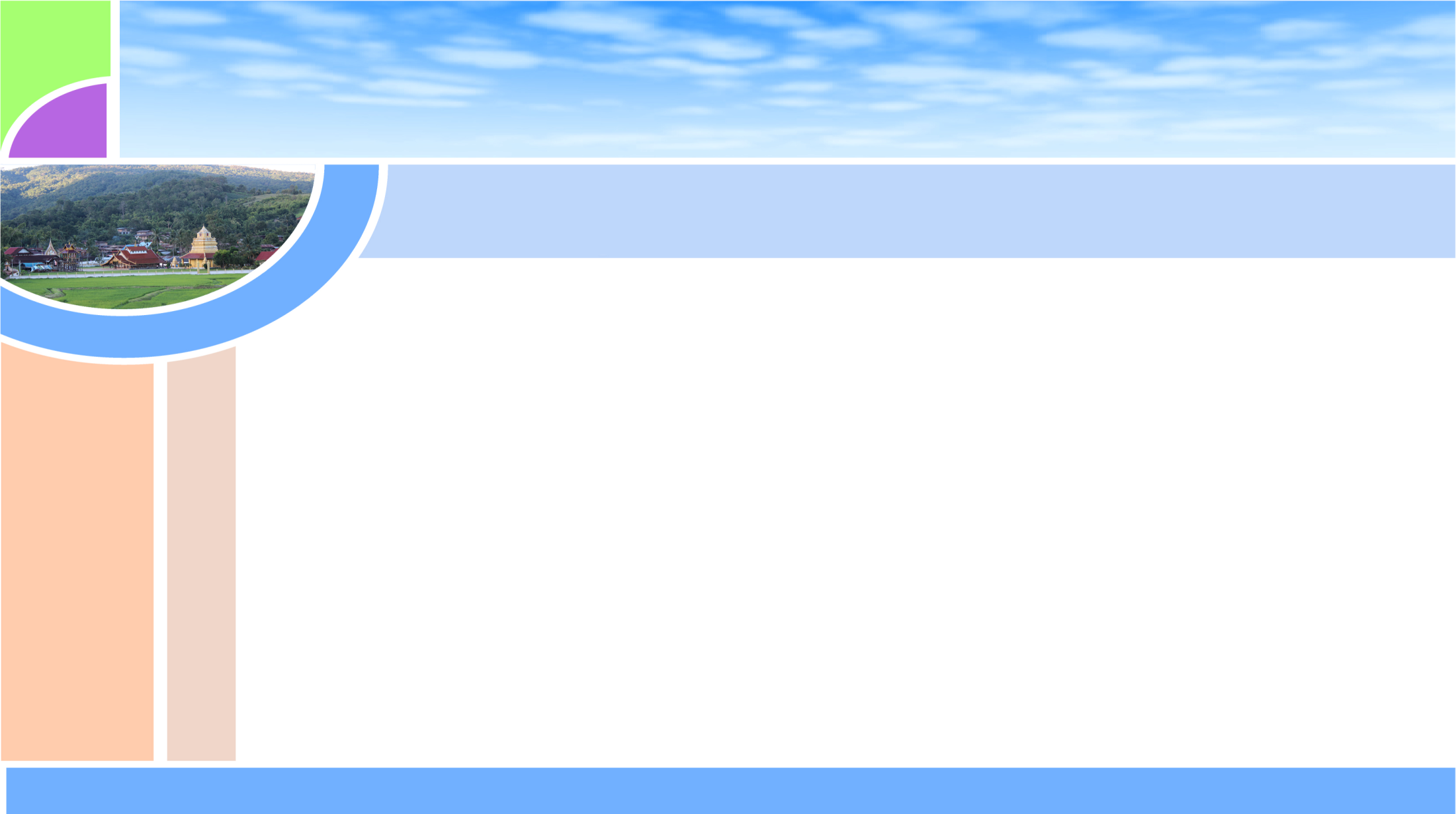 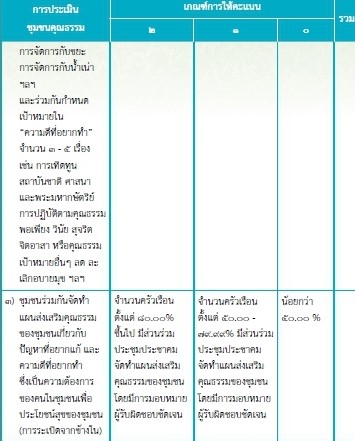 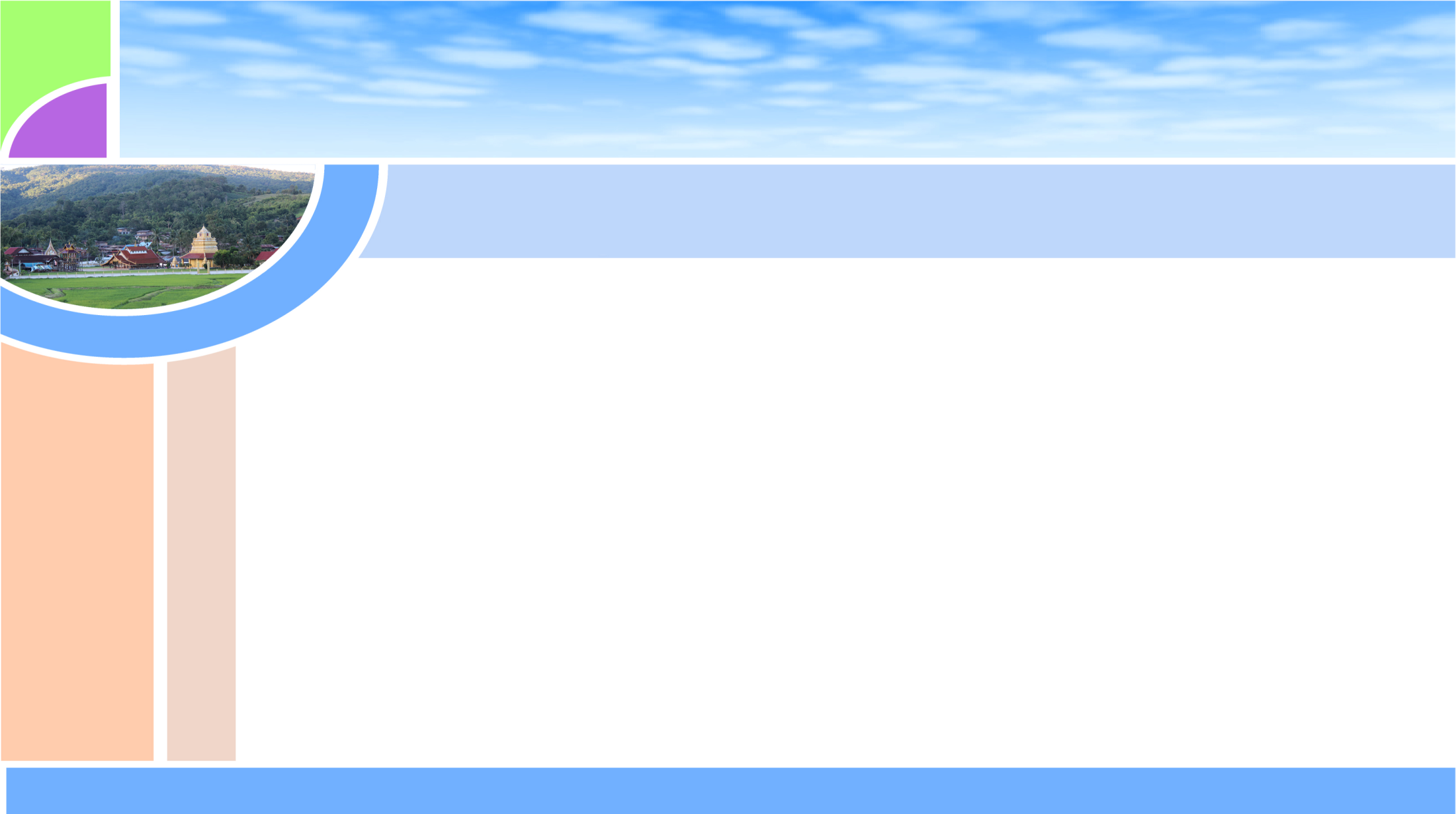 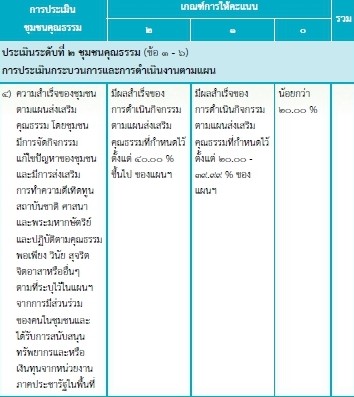 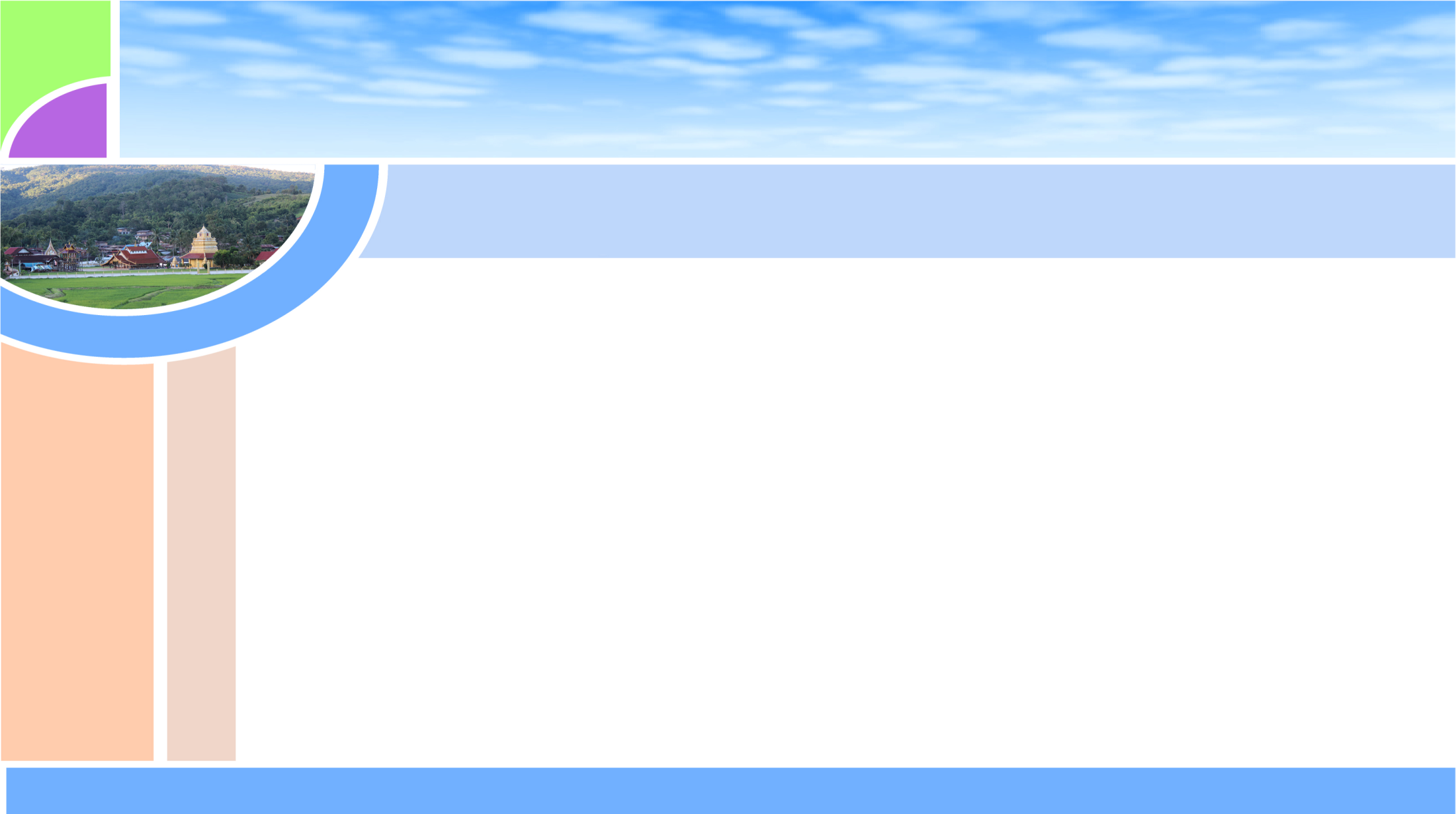 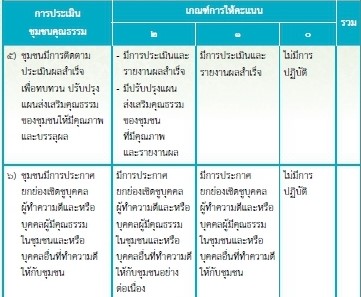 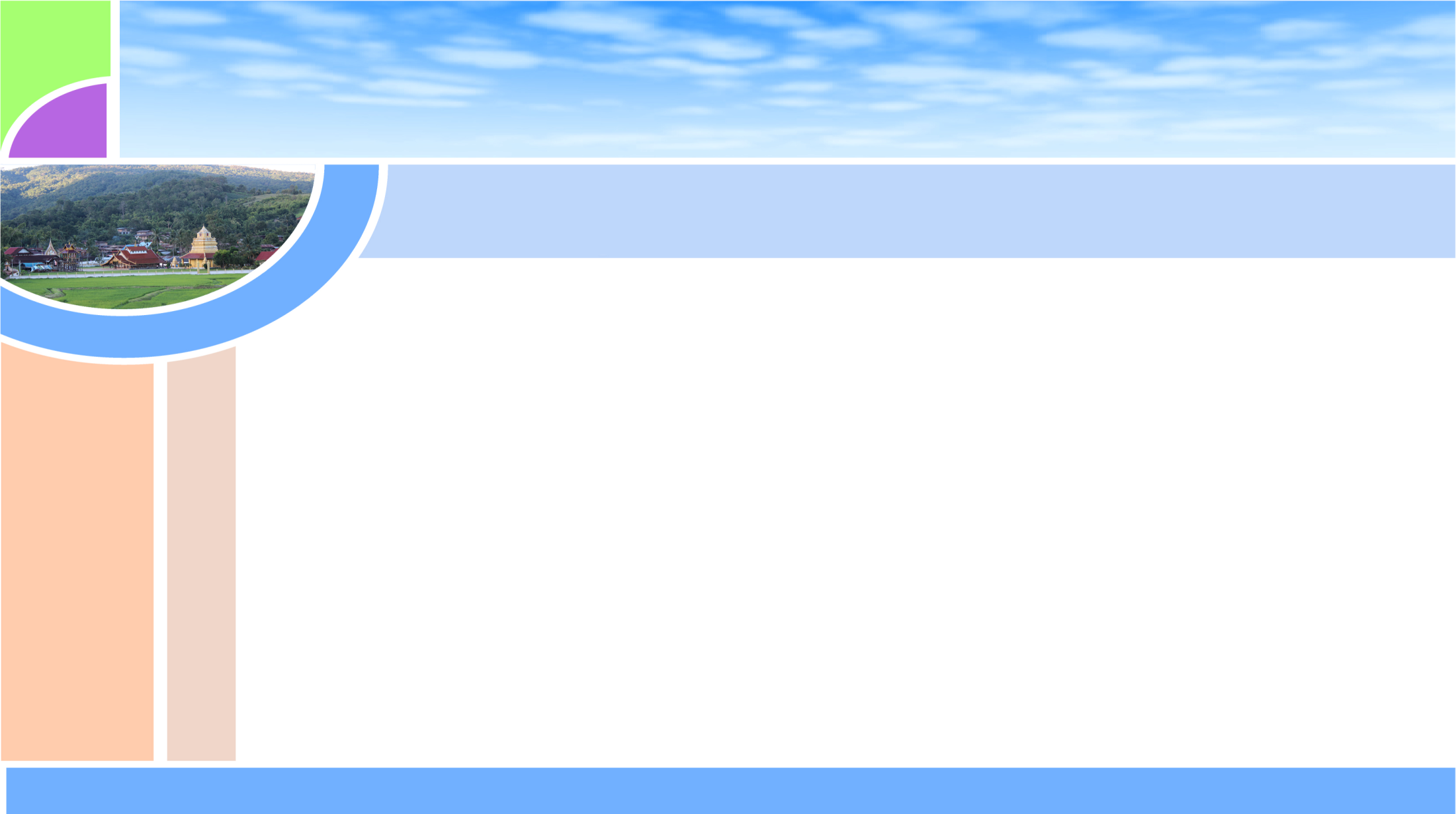 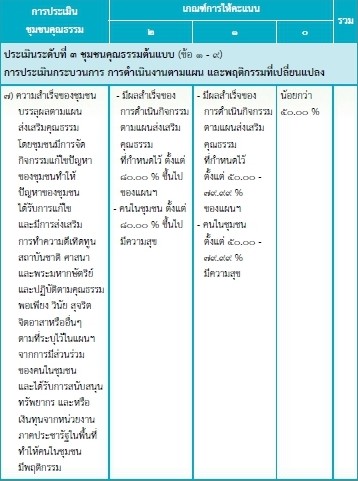 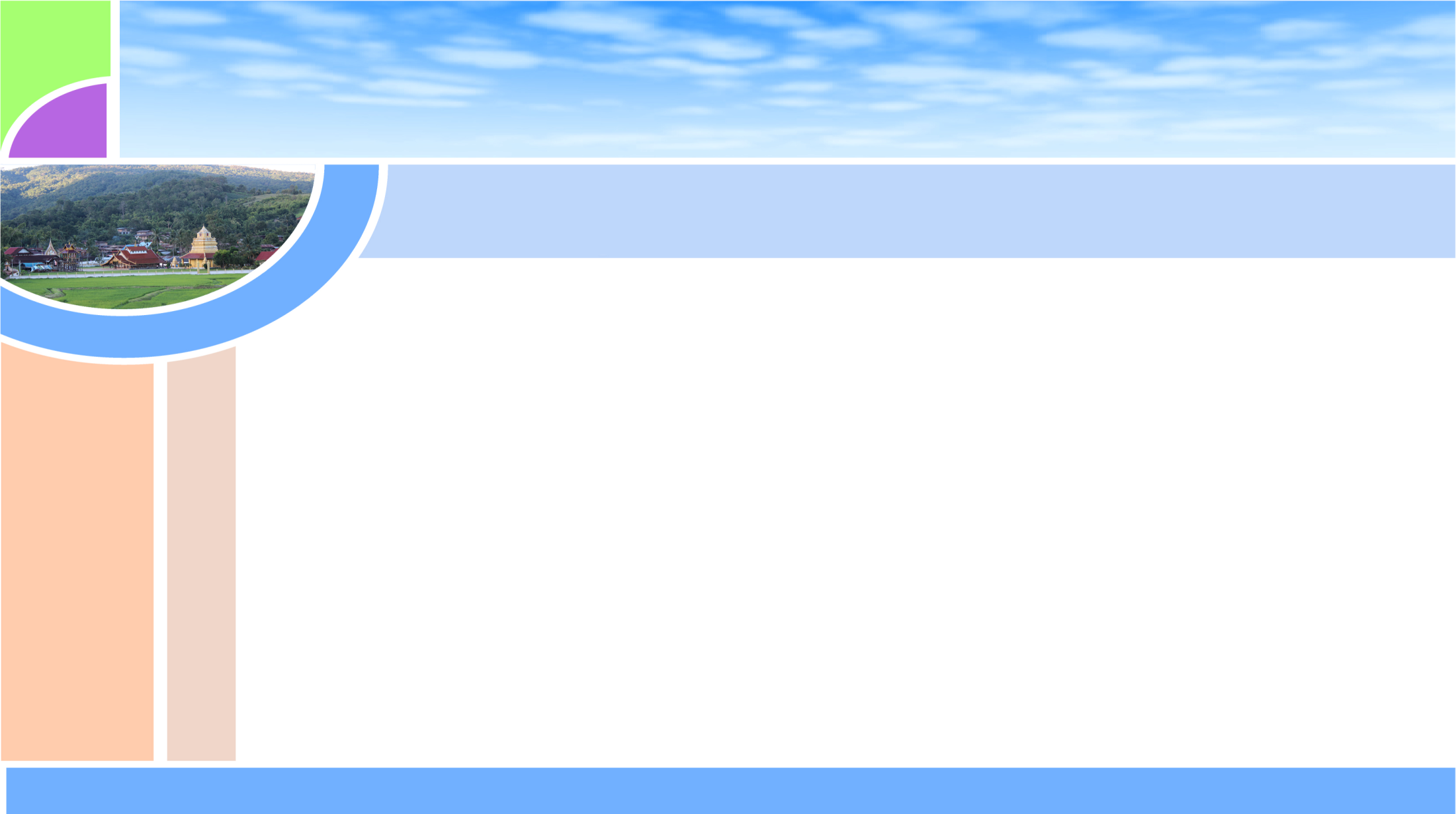 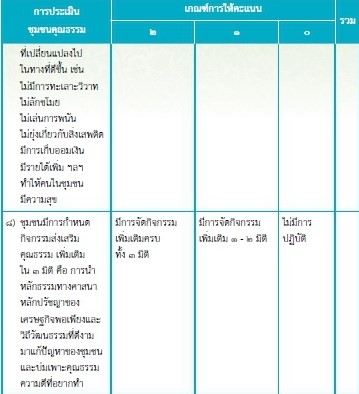 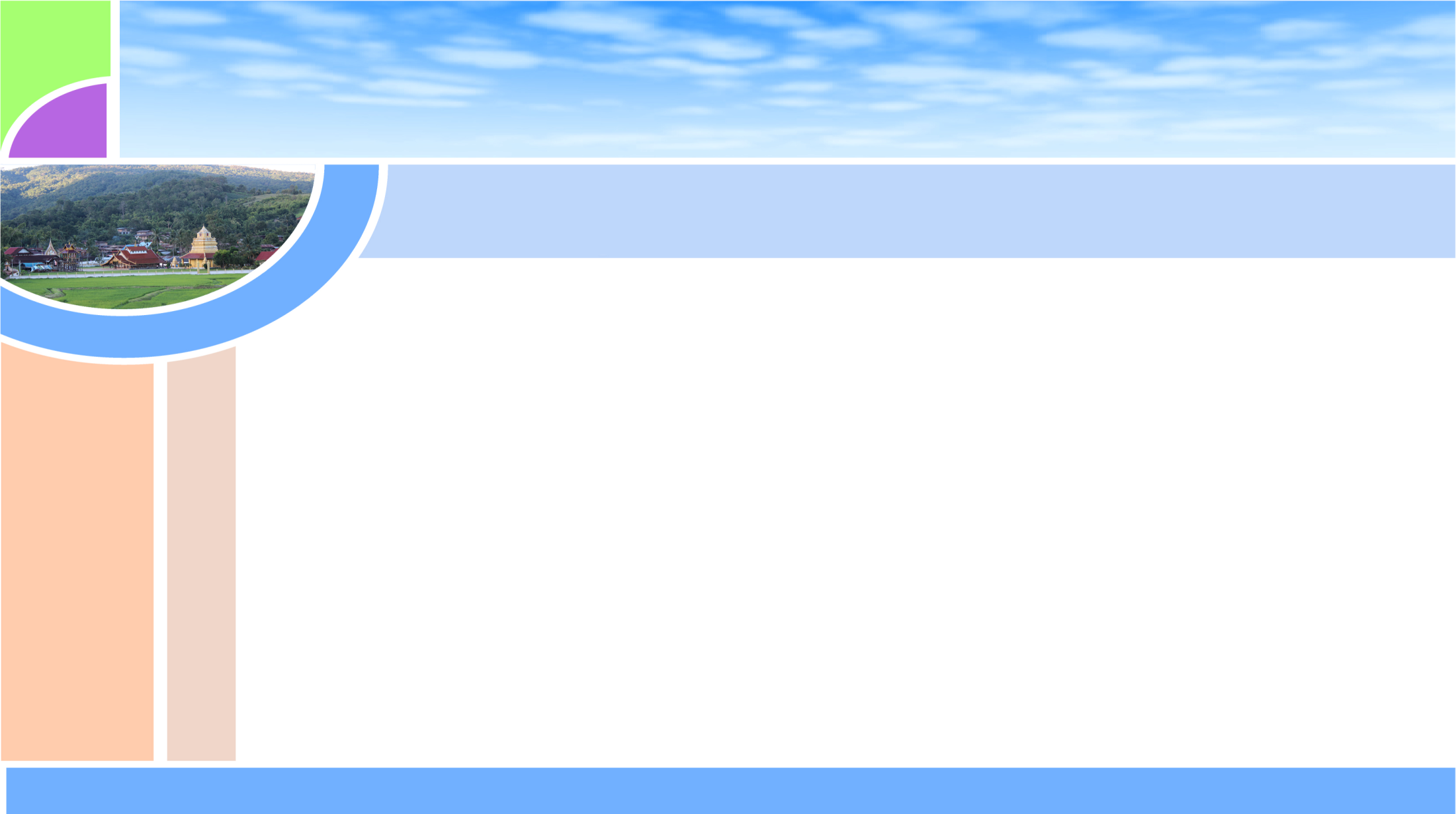 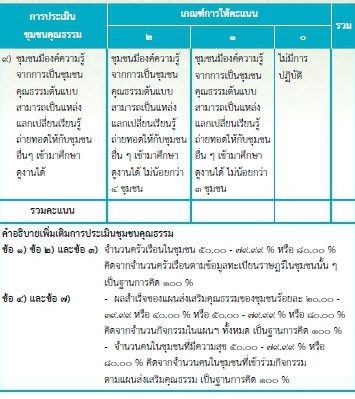 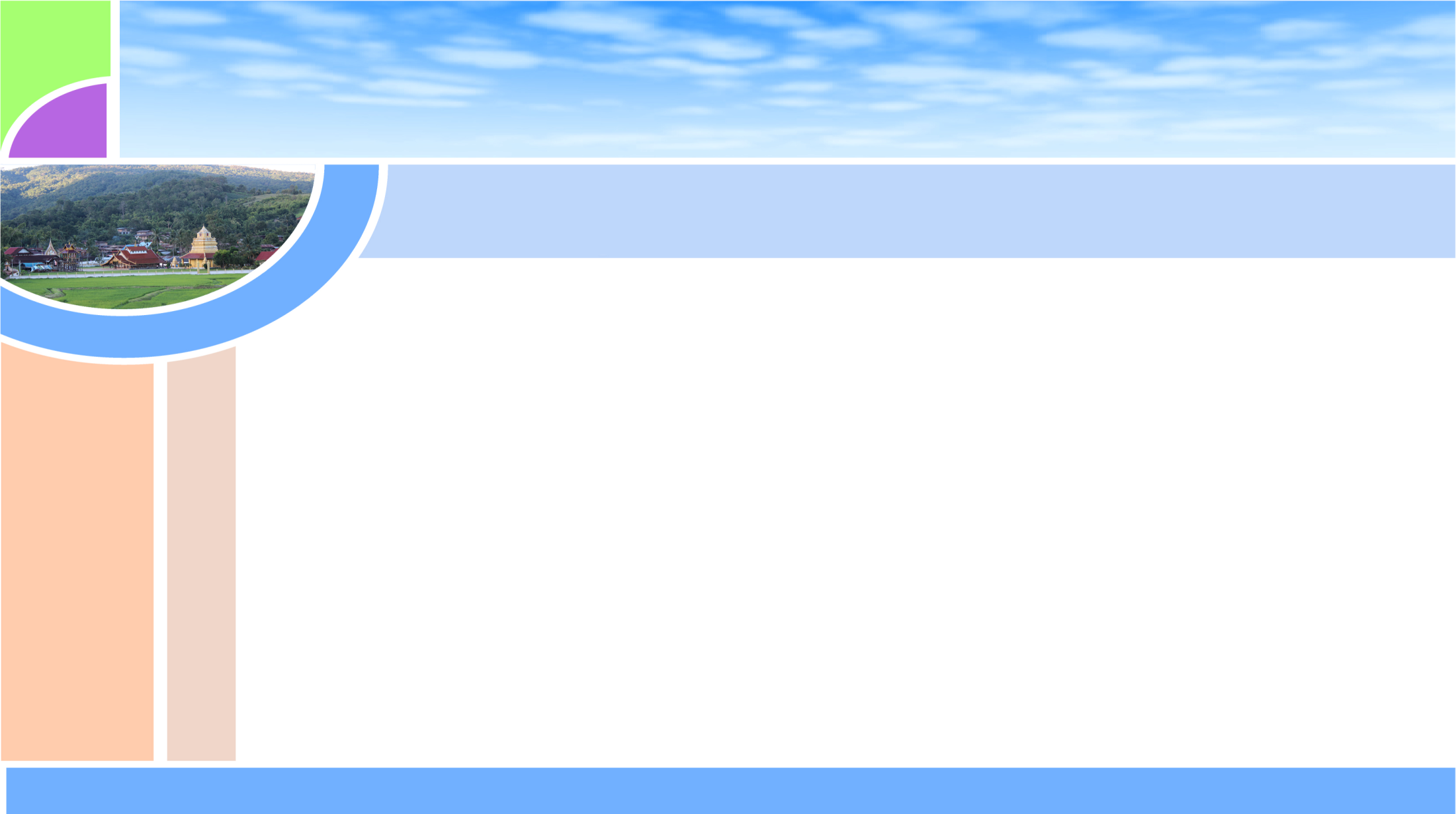 ขอให้ท่านนำตัวอย่างของชุมชนคุณธรรมต้นแบบในจังหวัดของท่านมานำเสนอ หรือหากเชิญผู้นำชุมชนมานำเสนอ ก็จะเป็นเรื่องดี ผู้ฟังจะได้ไปศึกษาดูงานได้
การประเมินอำเภอคุณธรรม
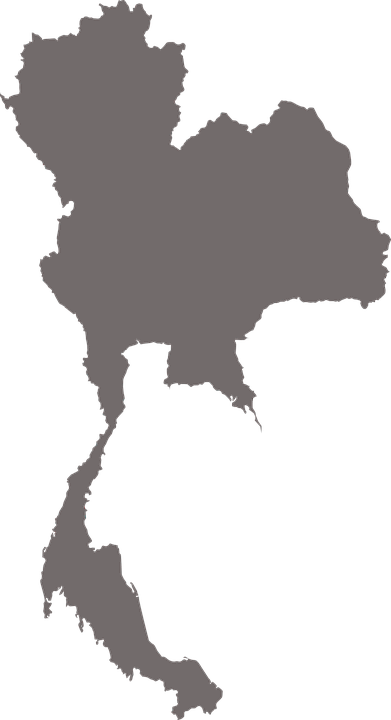 ข้อ ๑ - ๙ 
อย่างน้อย 
๙ คะแนน
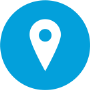 ๙. มีองค์ความรู้ และสามารถเป็นแหล่งเรียนรู้ขยายผล 
๘. เพิ่มมิติศาสนา/หลักปรัชญาเศรษฐกิจพอเพียง/    วิถีวัฒนธรรม
๗. ความสำเร็จตามแผนพัฒนาส่งเสริมคุณธรรม
ระดับที่ ๓
อำเภอคุณธรรมต้นแบบ
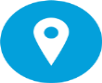 ข้อ ๑ - ๖ 
อย่างน้อย 
๖ คะแนน
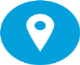 ๖. มีการยกย่อง เชิดชูบุคคล ชุมชน องค์กรด้านคุณธรรม
๕. แผนส่งเสริมคุณธรรมได้รับการบรรจุเป็นยุทธศาสตร์จังหวัด
๔. มีผลสำเร็จตามคุณธรรมเป้าหมาย
ข้อ ๑ - ๓ 
อย่างน้อย 
๓ คะแนน
ระดับที่ ๒
อำเภอคุณธรรม
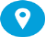 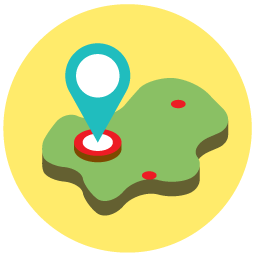 ****ต้องทำทุกตัวชี้วัด****
๓. มีการจัดตั้งคณะกรรมการ หรือคณะทำงานในการดำเนินงานฯ 
๒. กำหนดคุณธรรมเป้าหมายร่วม “ปัญหาที่อยากแก้”/“ความดีที่อยากทำ”
๑. ร่วมกันประกาศข้อตกลง (เจตนารมณ์)
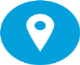 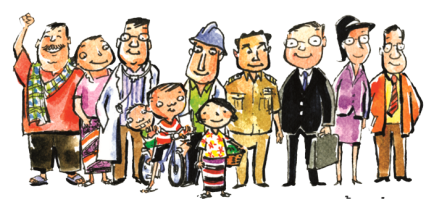 ระดับที่ ๑
อำเภอส่งเสริมคุณธรรม
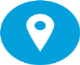 อำเภอคุณธรรม
อำเภอคุณธรรม คือ อำเภอ/สำนักงานเขตพื้นที่ นายอำเภอ/ผู้อำนวยการเขต ส่วนราชการในสังกัด เครือข่ายภาครัฐ ภาคธุรกิจ ภาคเอกชน ชุมชน สถาบันทางศาสนา สมาคม มูลนิธิ ทุกภาคส่วนของอำเภอ เข้ามามีส่วนร่วมในการแสดงเจตนารมณ์และมุ่งมั่นที่จะดำเนินการส่งเสริมและพัฒนาคุณธรรมในอำเภอ/เขต โดยยึดมั่นและปฏิบัติตามหลักธรรมทางศาสนา น้อมนำหลักปรัชญาของเศรษฐกิจพอเพียงและวิถีวัฒนธรรมไทยอันดีงามมาเป็นหลักในการดำเนินชีวิต
การประเมินอำเภอคุณธรรม
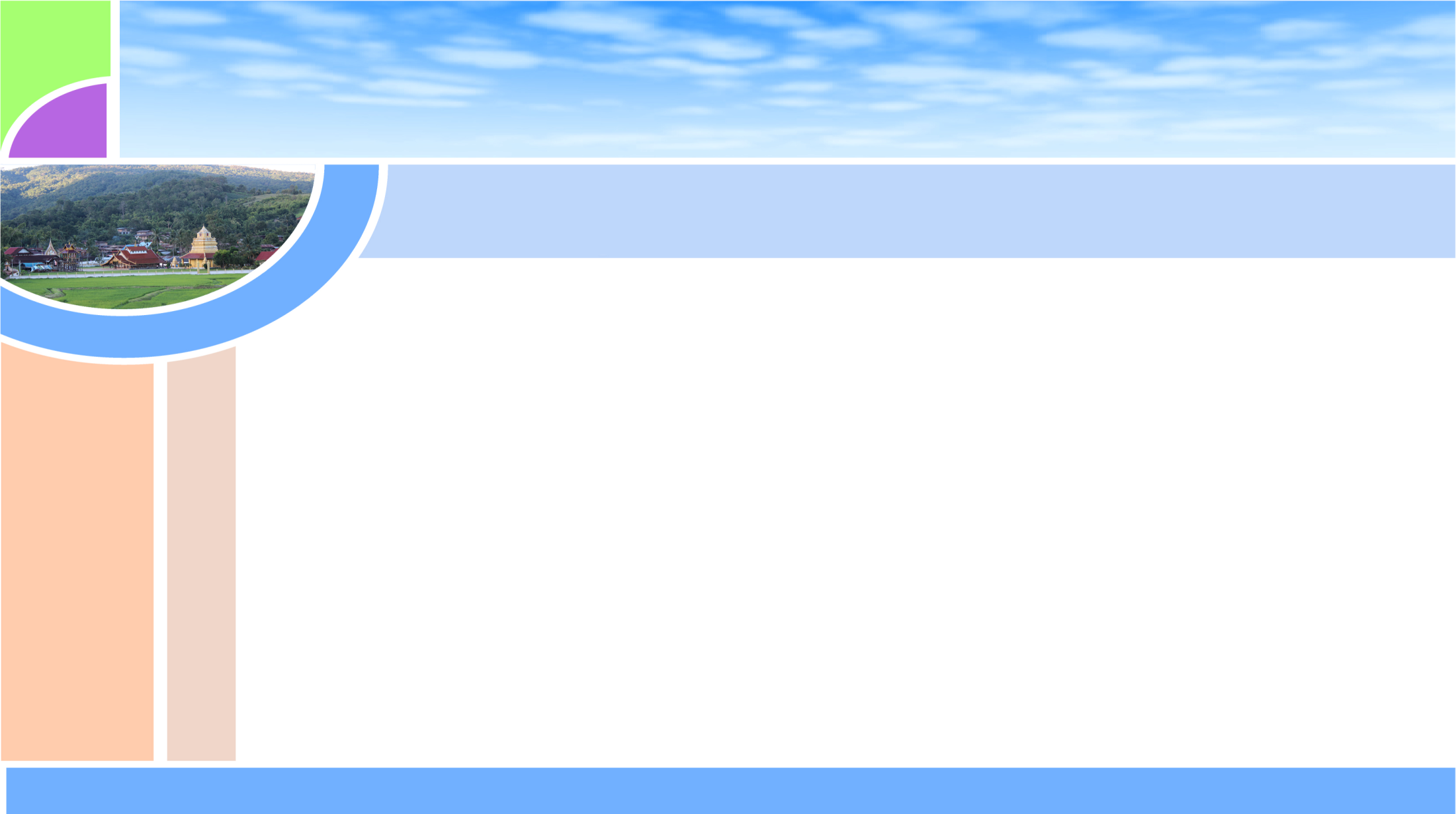 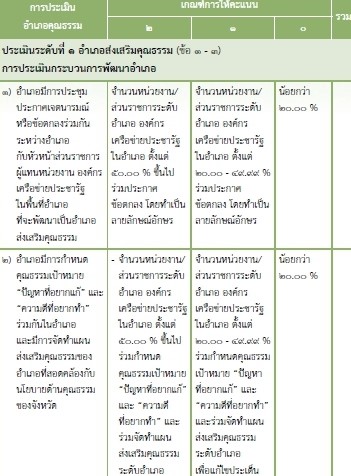 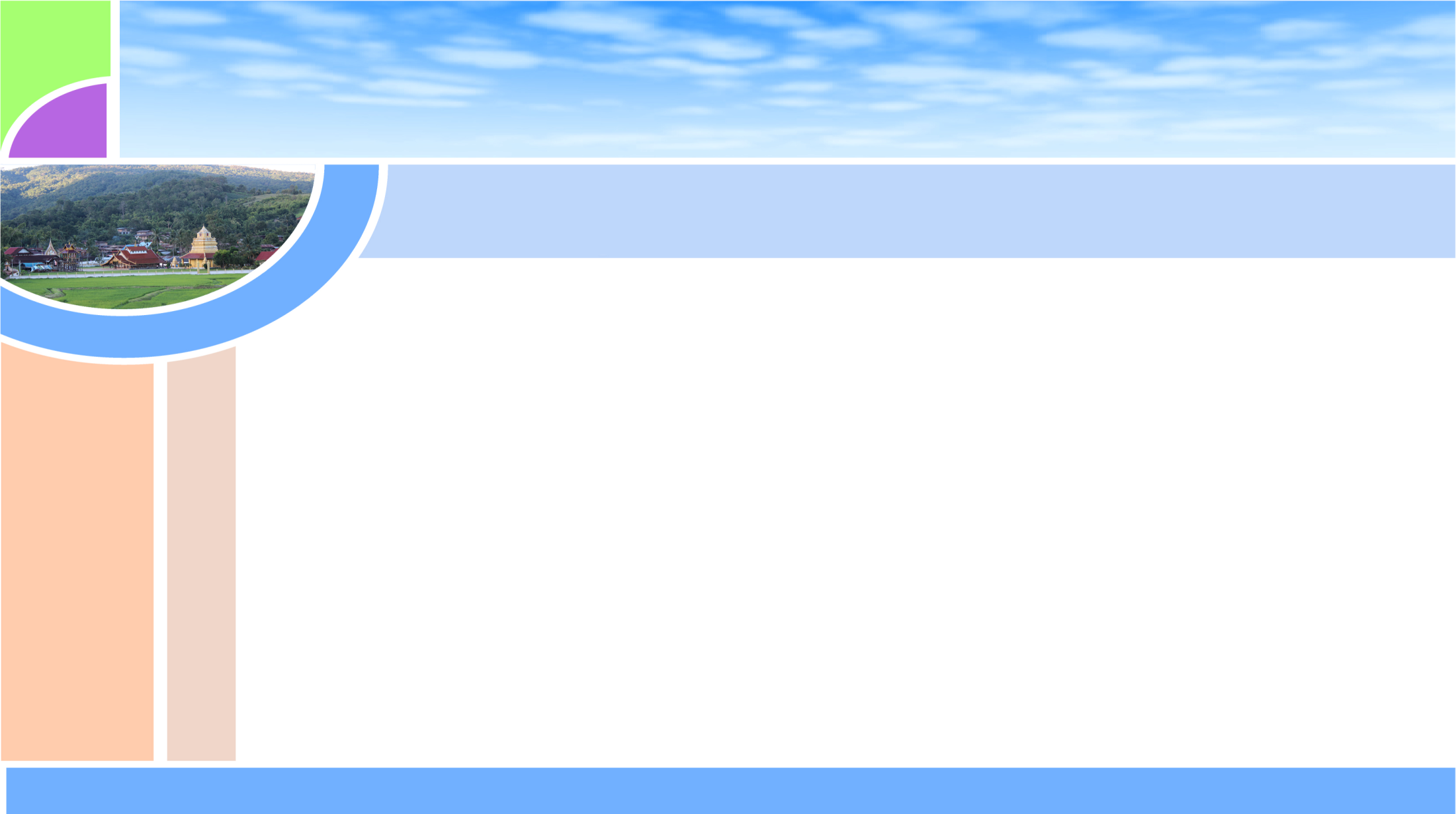 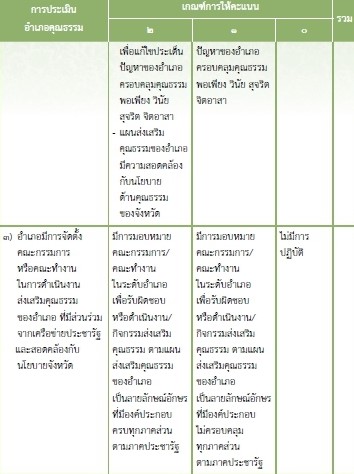 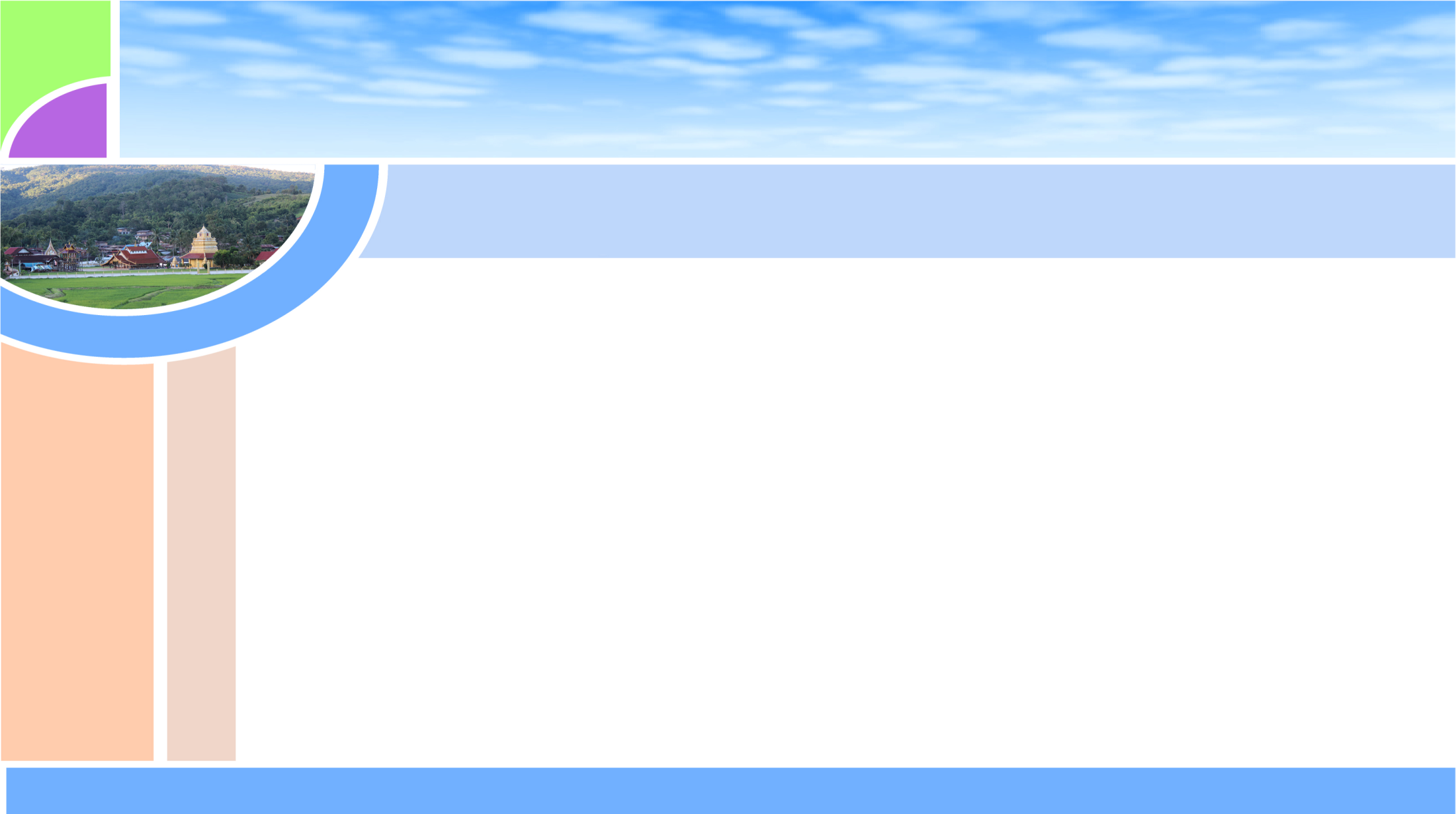 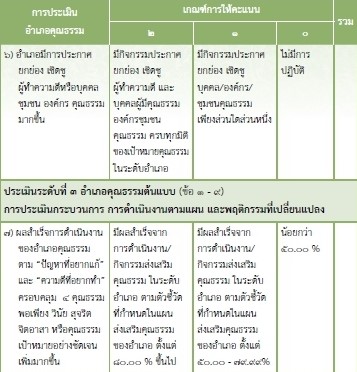 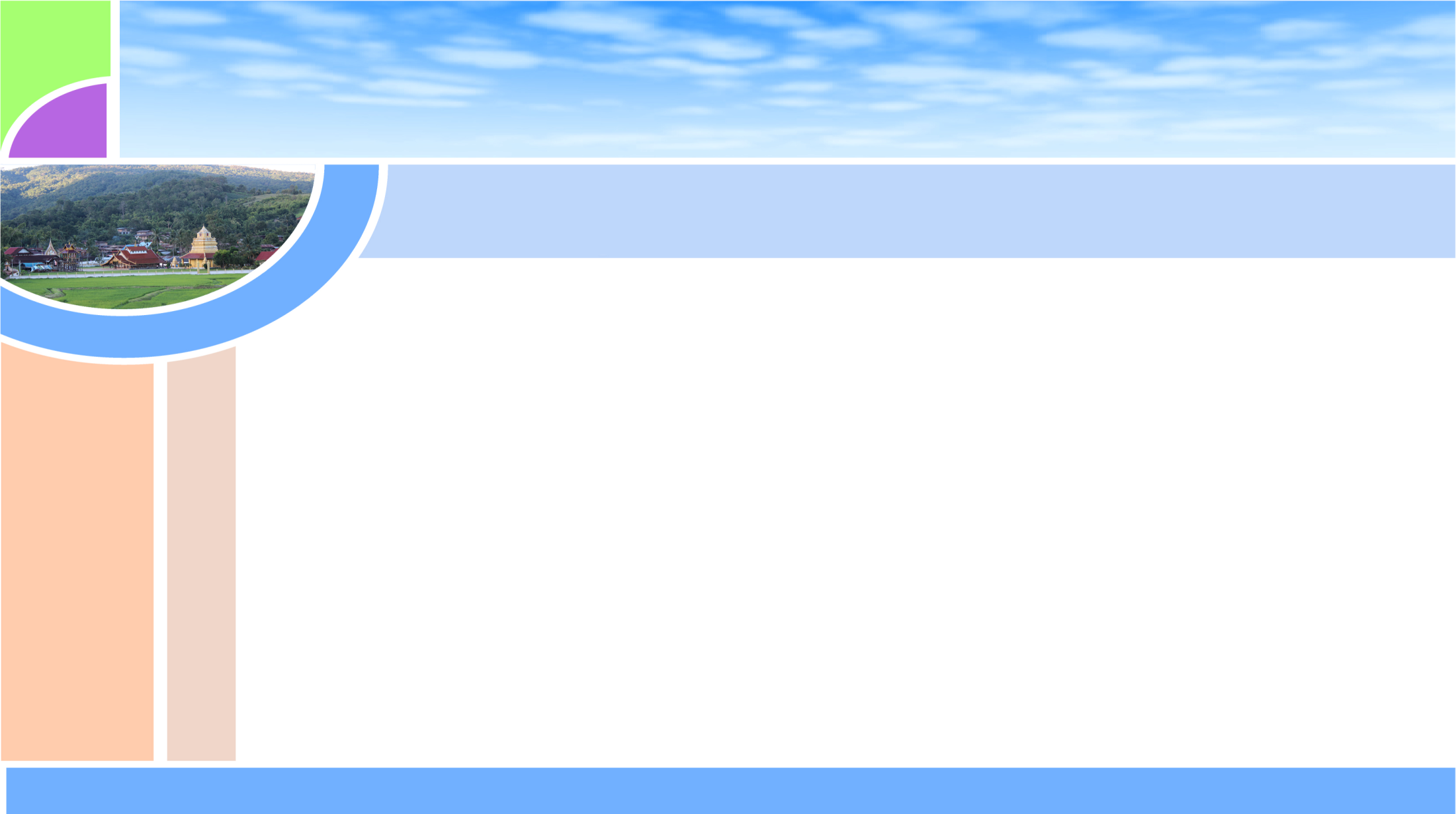 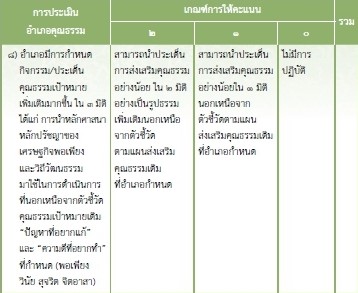 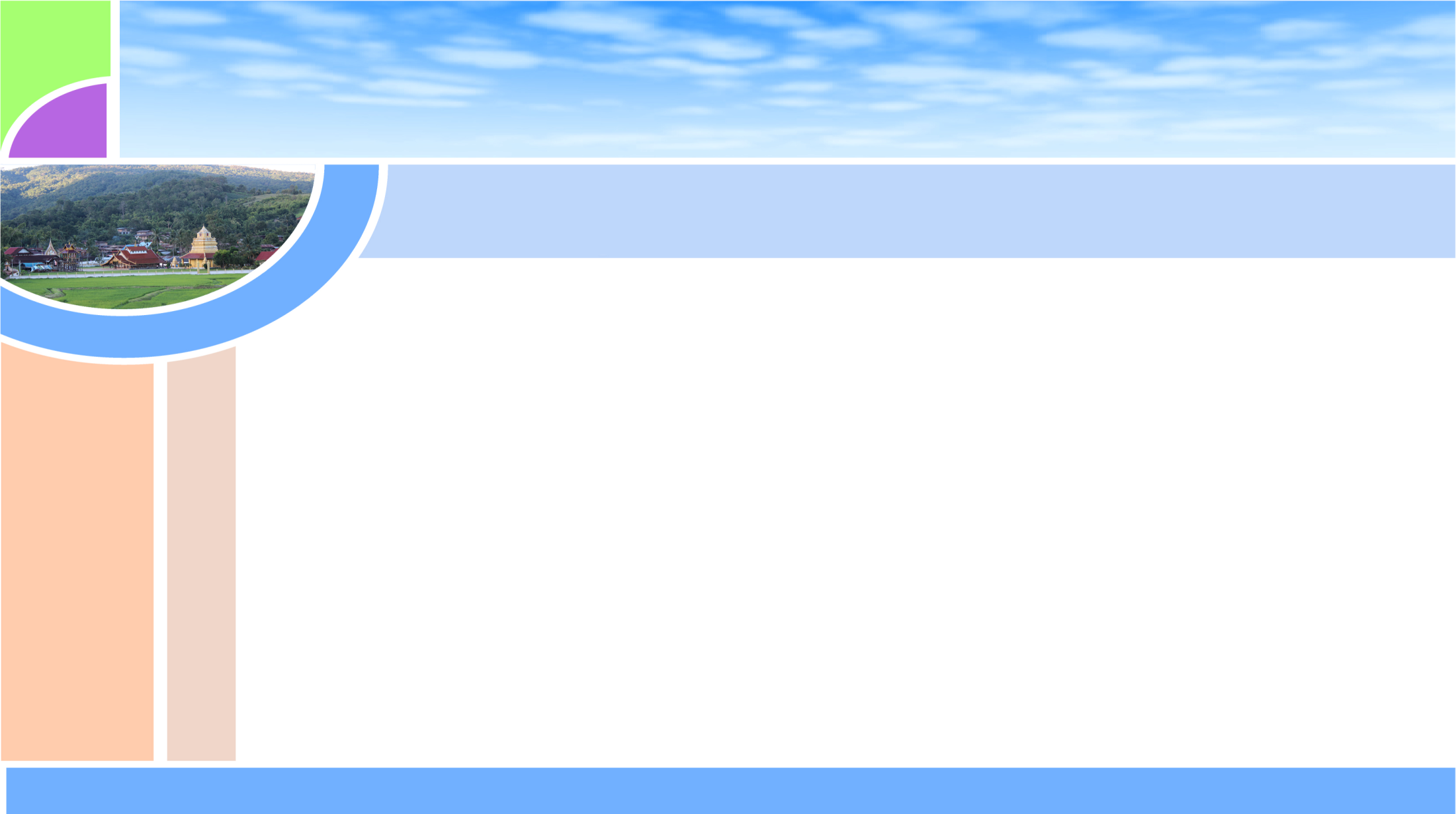 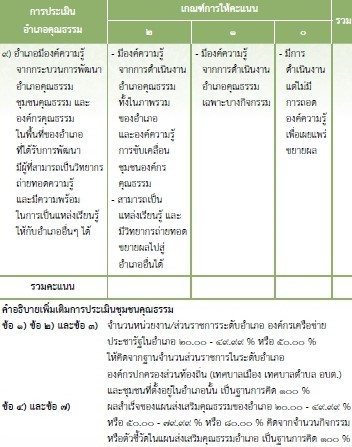 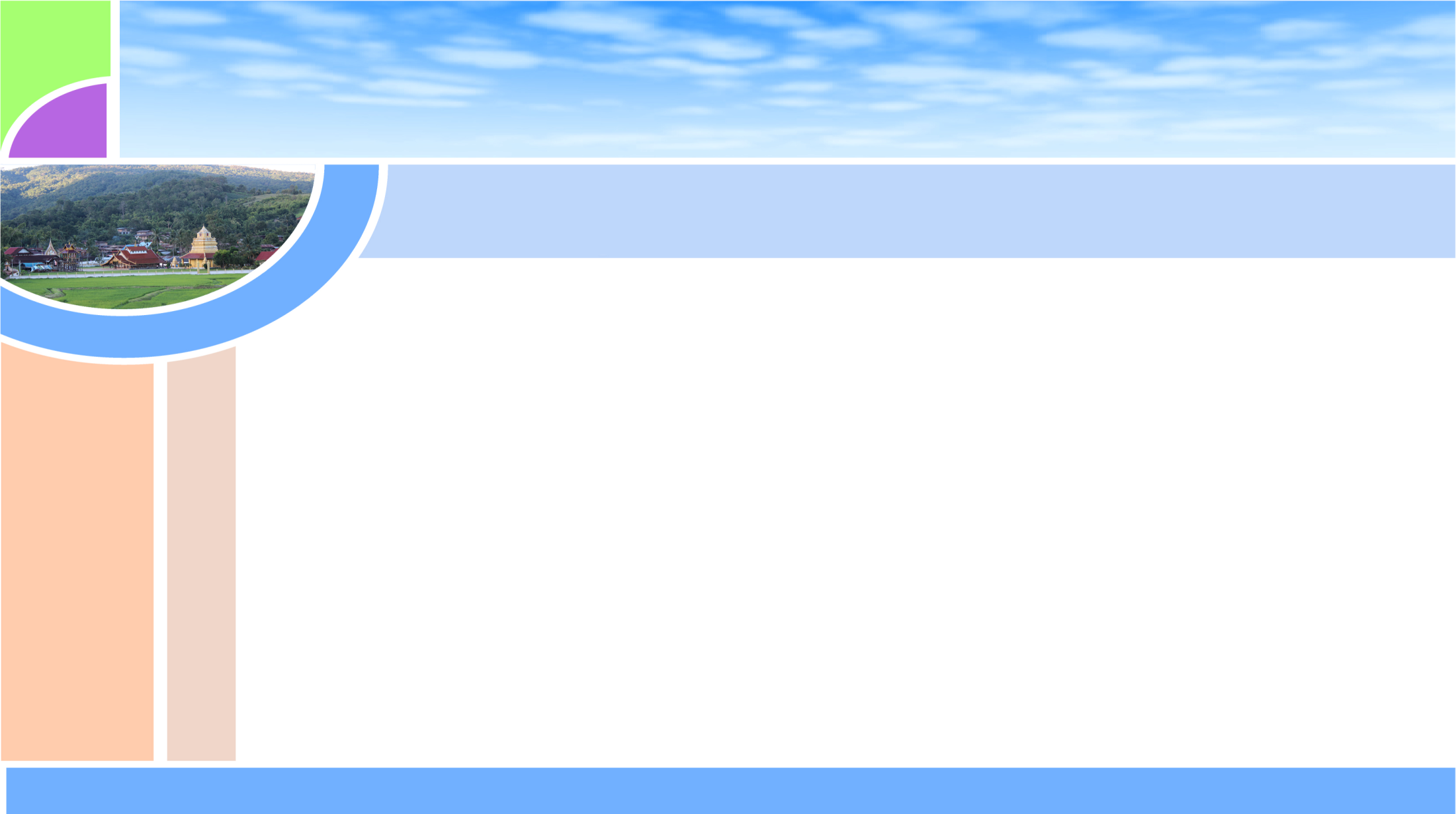 ขอให้ท่านนำตัวอย่างของอำเภอคุณธรรมต้นแบบในจังหวัดท่านมานำเสนอ
การประเมินจังหวัดคุณธรรม
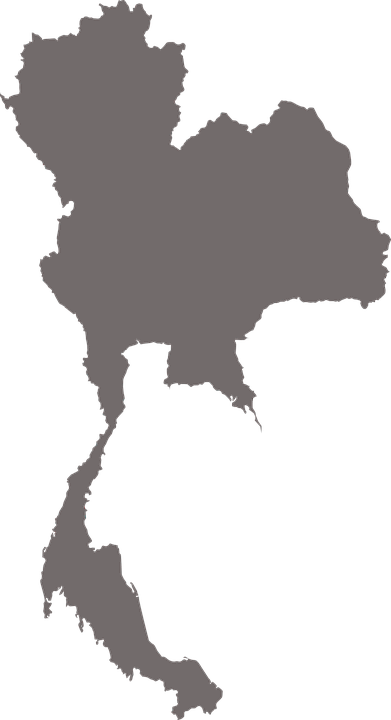 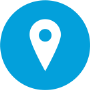 จังหวัดคุณธรรม
ต้นแบบ
๑๐. มีองค์ความรู้/วิทยากร และเป็นแหล่งเรียนรู้
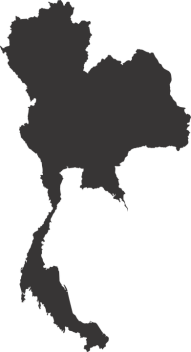 ๙. เพิ่มประเด็นคุณธรรมในมิติศาสนา หลักปรัชญาของเศรษฐกิจพอเพียง และวิถีวัฒนธรรม
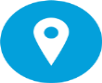 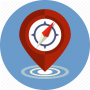 ข้อ ๑ - ๑๐ 
อย่างน้อย 
๑๐ คะแนน
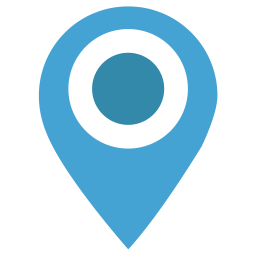 ๘. มีผลสำเร็จการดำเนินงาน/กำหนดประเด็นคุณธรรมเพิ่ม
ระดับ ๑
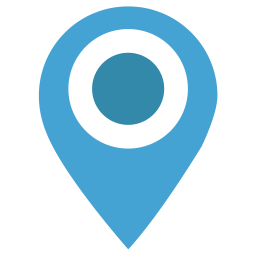 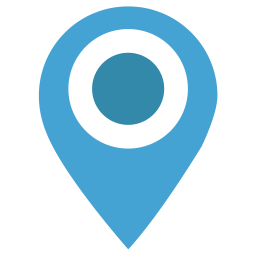 ระดับ ๓
ระดับ ๒
จังหวัดส่งเสริม
คุณธรรม
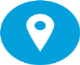 จังหวัดคุณธรรม
๗. มีการยกย่อง เชิดชู บุคคล ชุมชน องค์กร อำเภอคุณธรรม
๔. กำหนดวิธีการและกลไกในการปฏิบัติงาน
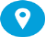 ๖. แผนส่งเสริมคุณธรรมได้รับการบรรจุเป็นยุทธศาสตร์จังหวัด
ข้อ ๑ - ๗ 
อย่างน้อย 
๗ คะแนน
๕. ดำเนินงานตามเป้าหมายจนเกิดผลสำเร็จตามแผนการขับเคลื่อนฯ
****ต้องทำทุกตัวชี้วัด****
๔. ถ่ายทอดภารกิจการส่งเสริมคุณธรรมไปสู่ระดับอำเภอ
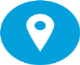 ๓. ตั้งกลไกการทำงาน (คณะกรรมการ/คณะทำงาน) ส่งเสริมคุณธรรมของจังหวัด
ข้อ ๑ - ๔ 
อย่างน้อย 
๓ คะแนน
๒. กำหนดคุณธรรมเป้าหมายจังหวัด “ปัญหาที่อยากแก้”“ความดีที่อยากทำ”
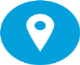 ๑. ร่วมกันประกาศข้อตกลง (เจตนารมณ์)
จังหวัดคุณธรรม
จังหวัดคุณธรรม คือ จังหวัดที่ผู้ว่าราชการจังหวัดและผู้แทนเครือข่ายประชารัฐ แสดงเจตนารมณ์ และมุ่งมั่นดำเนินการส่งเสริมคุณธรรมในองค์กรของเครือข่ายประชารัฐ ชุมชน และประชาชนให้เป็นองค์กร คุณธรรม ชุมชนคุณธรรม  โดยยึดมั่นและปฏิบัติตามหลักธรรมทางศาสนา น้อมนำหลักปรัชญาของเศรษฐกิจพอเพียงและวิถีวัฒนธรรมไทยอันดีงามมาเป็นหลักในการดำเนินชีวิต
การประเมินจังหวัดคุณธรรม
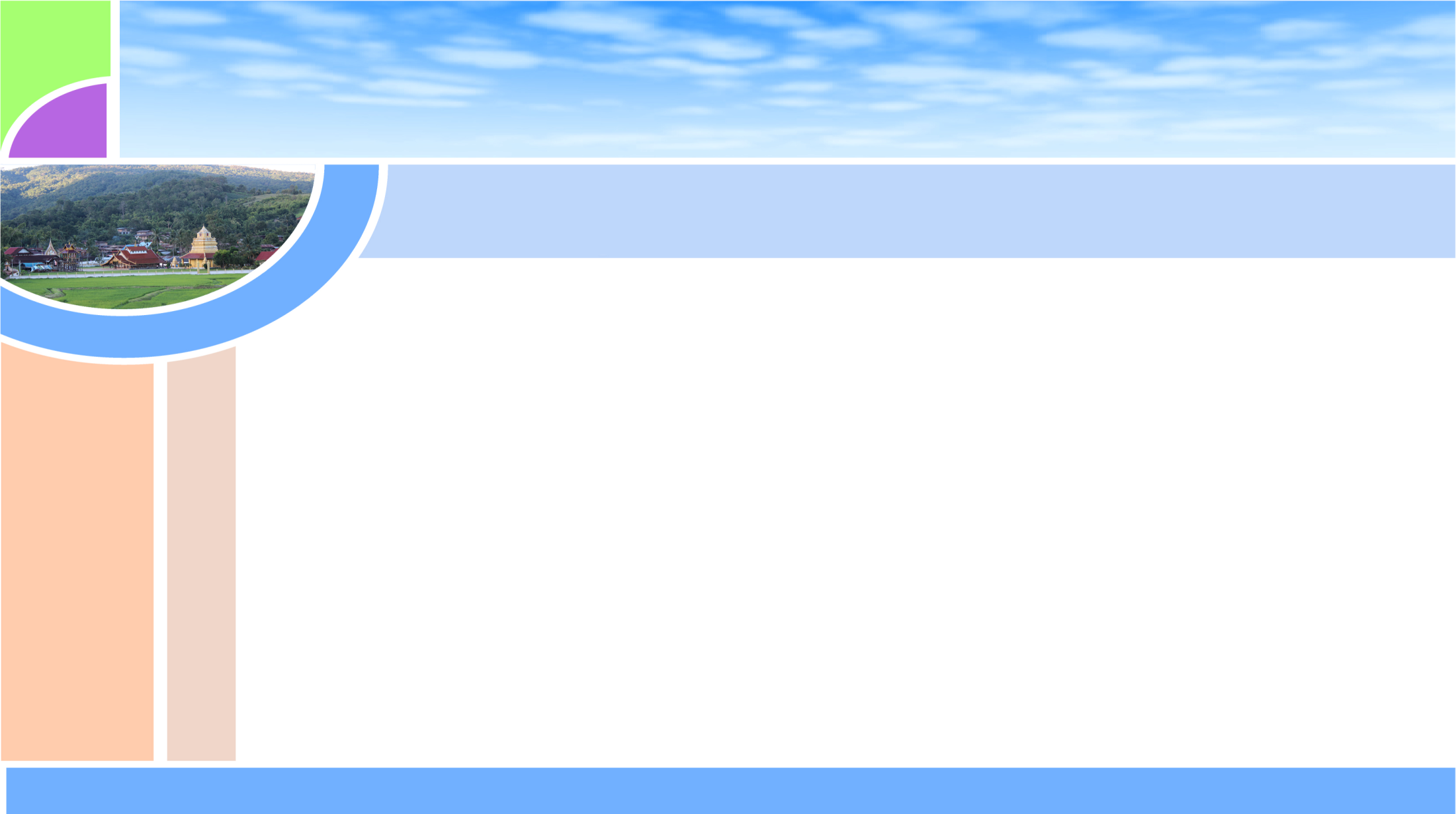 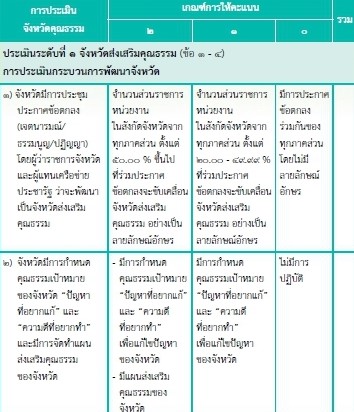 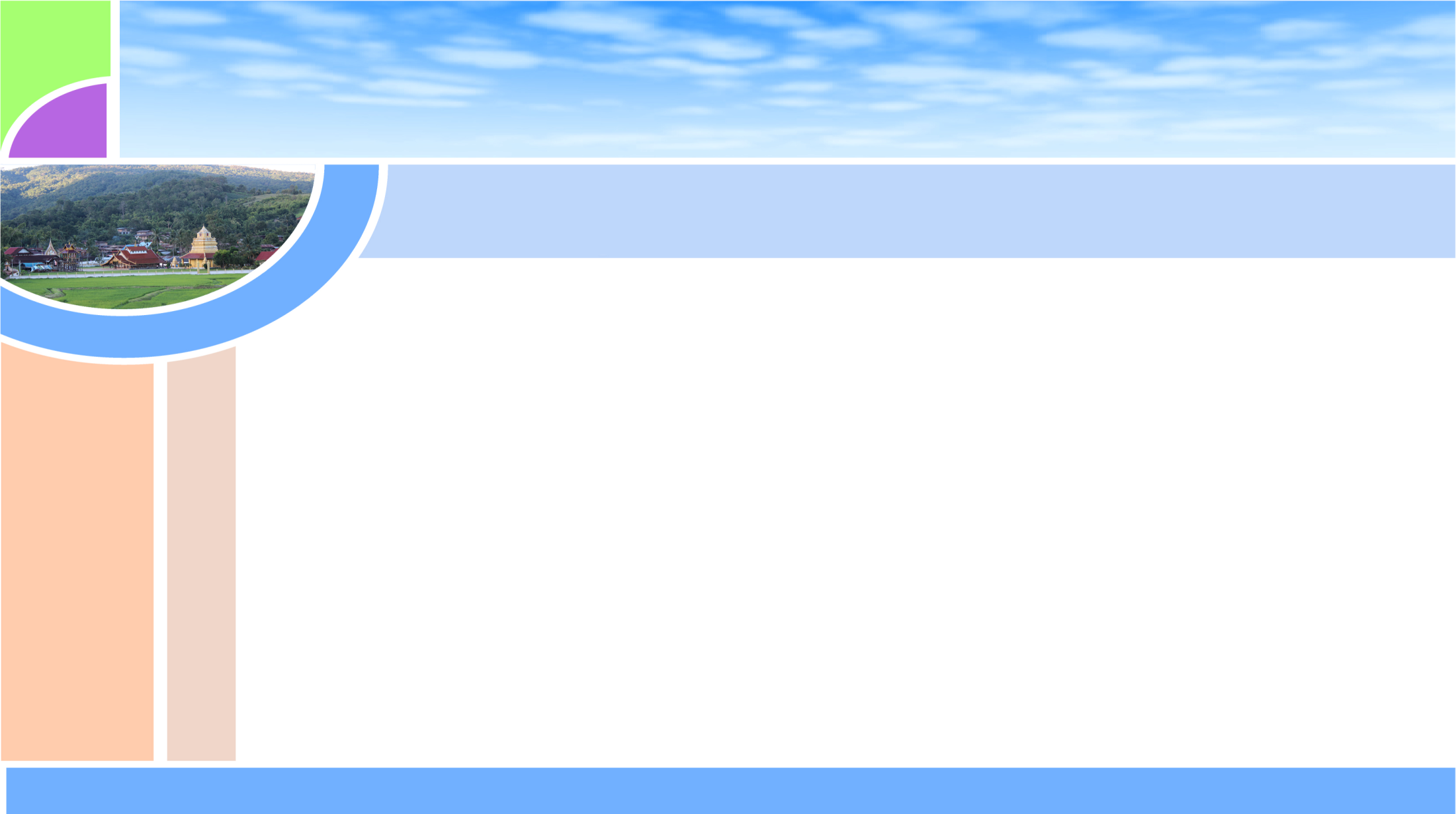 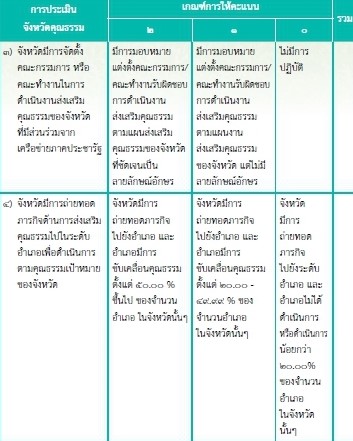 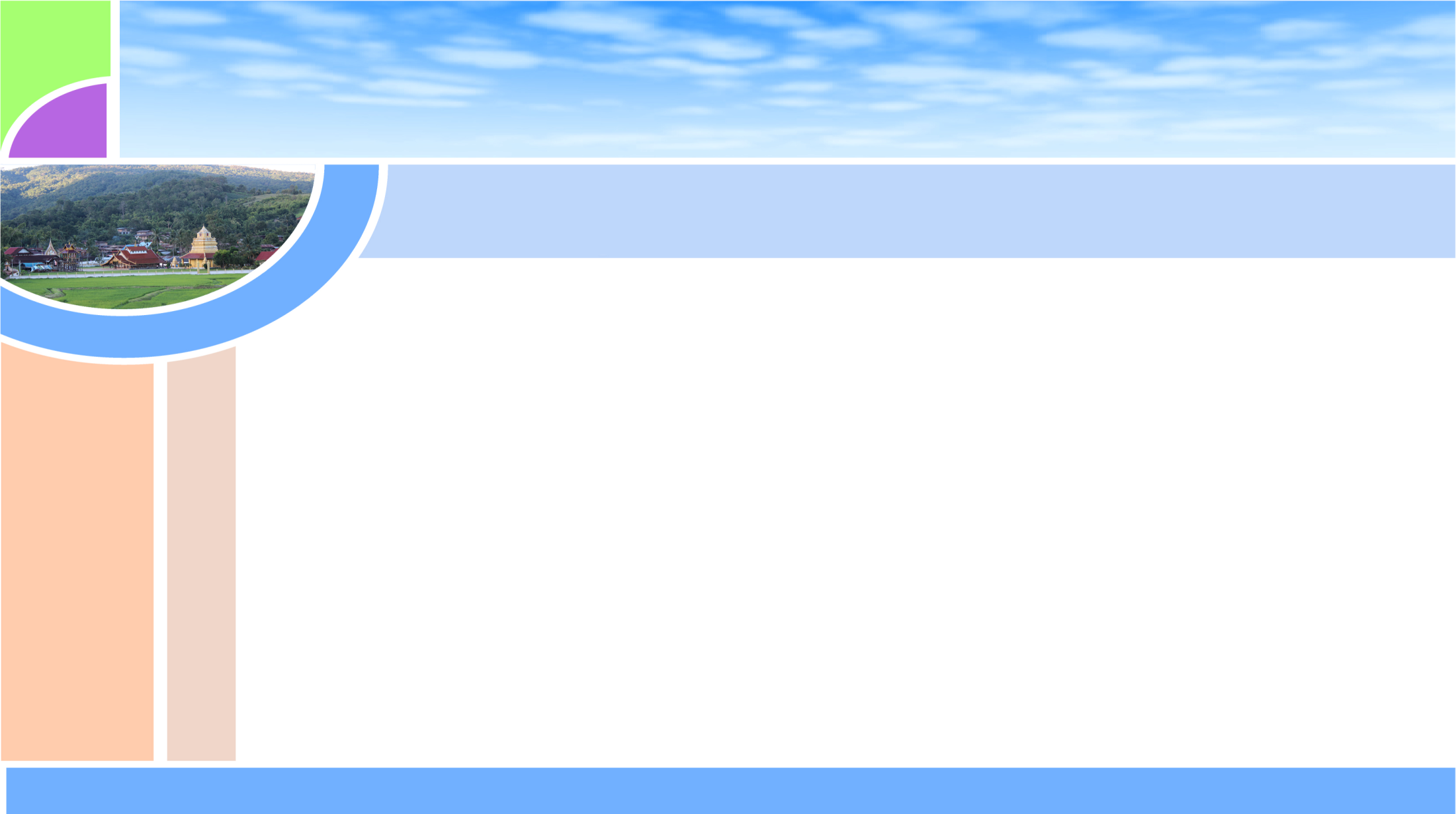 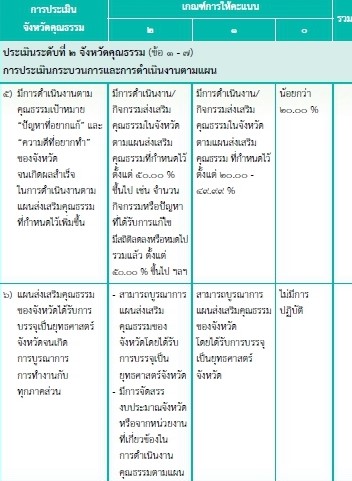 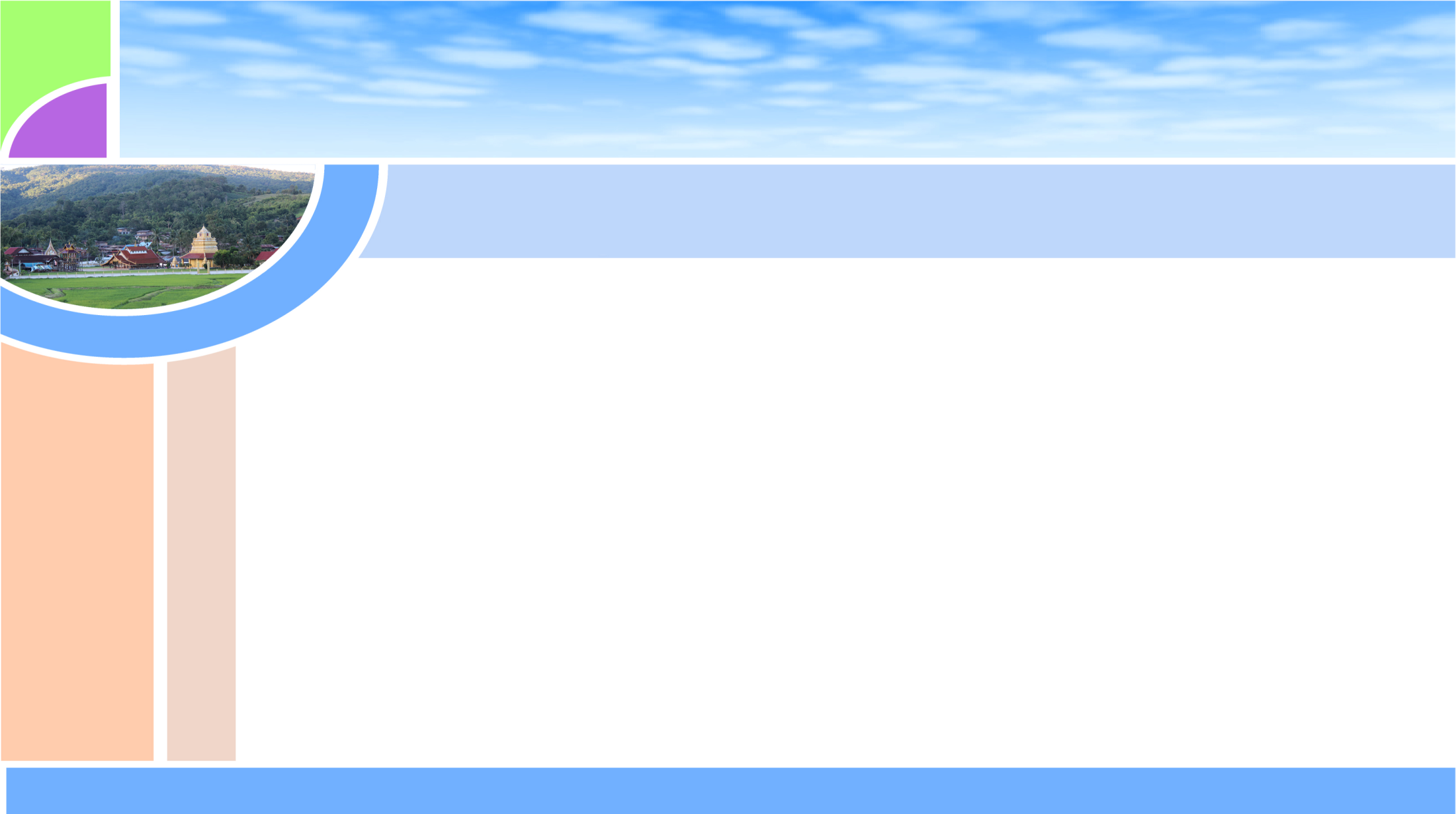 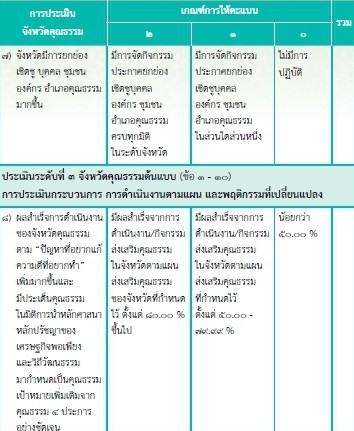 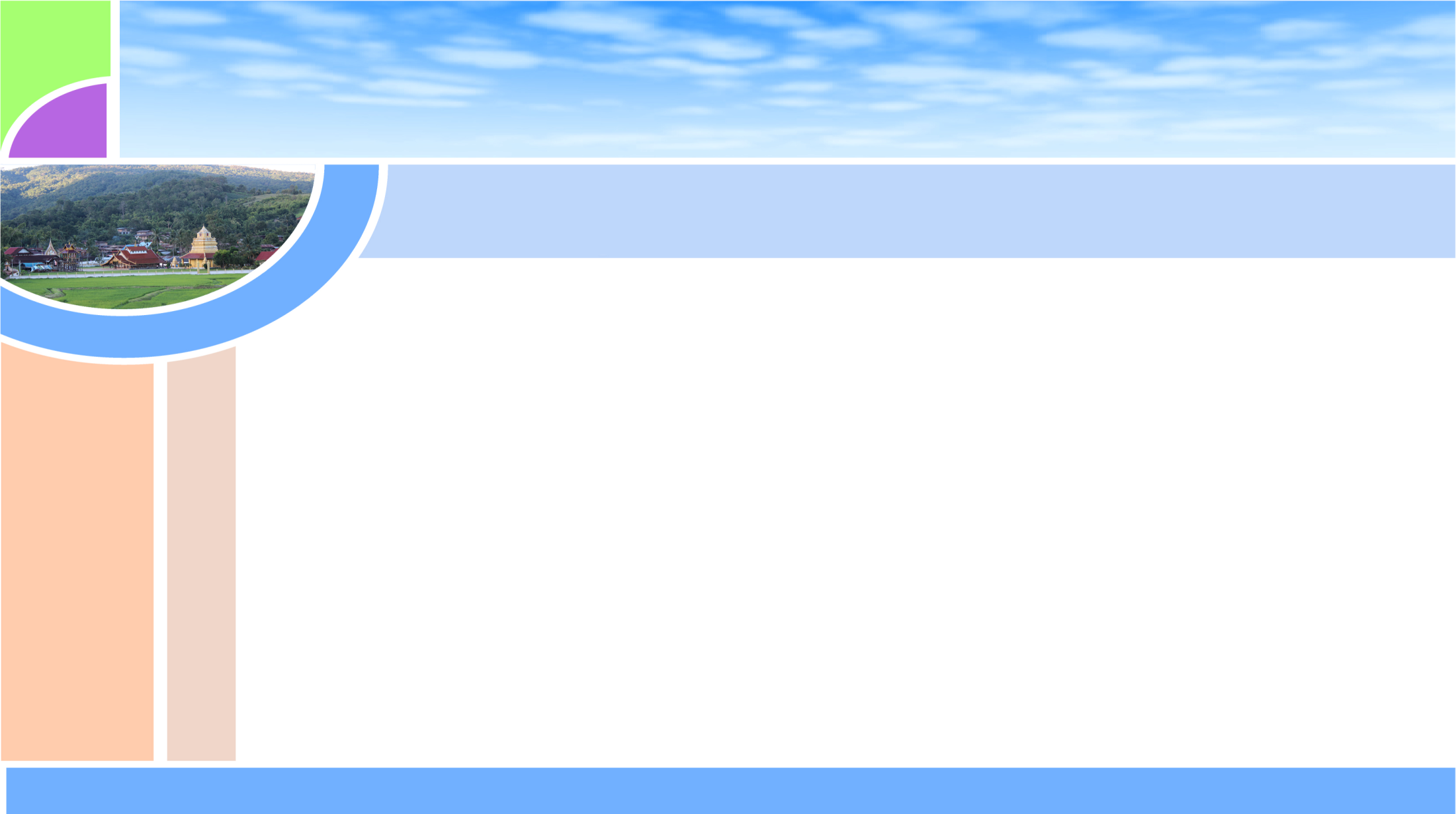 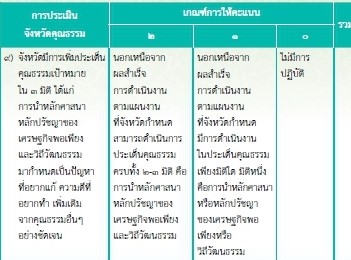 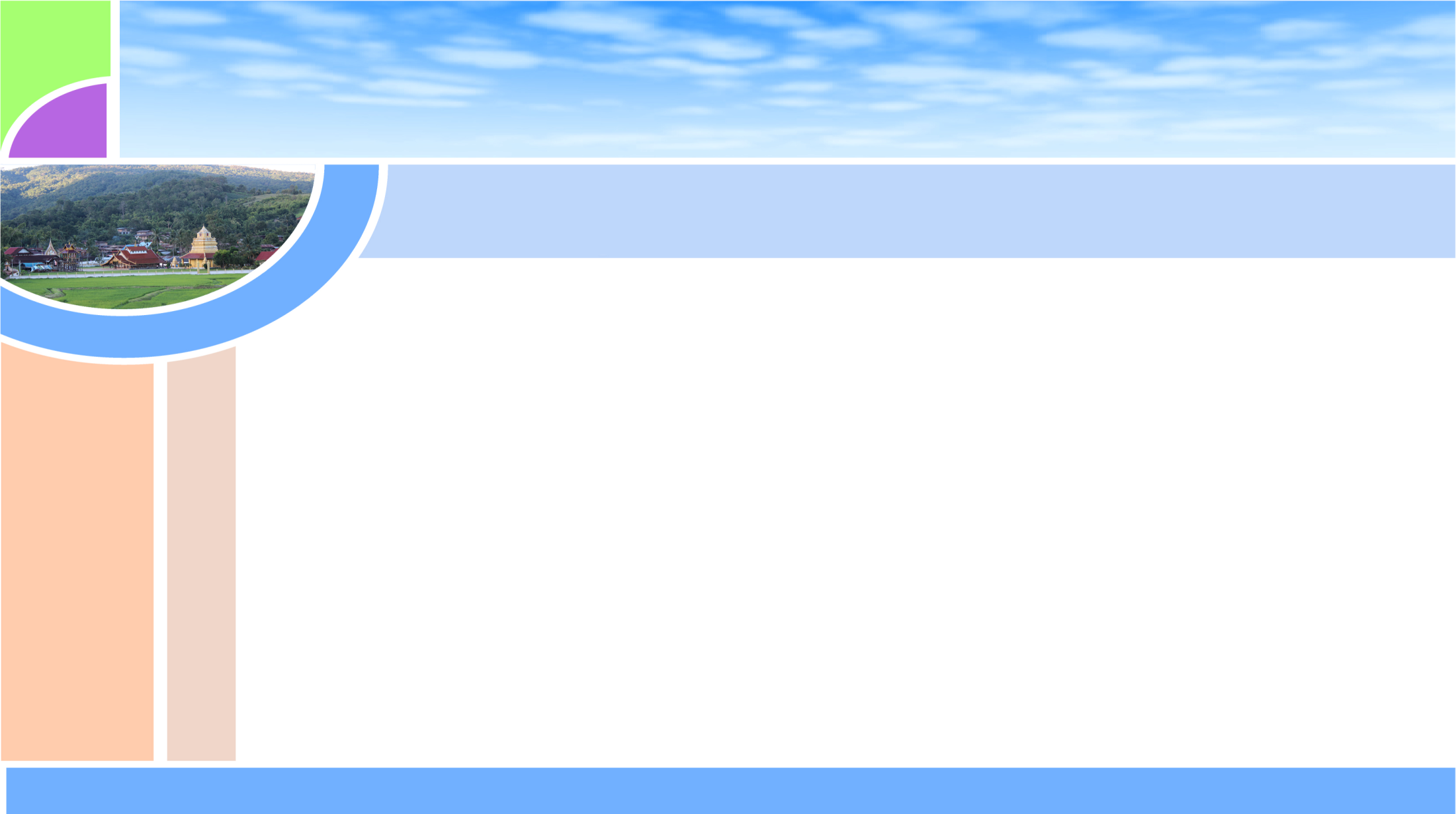 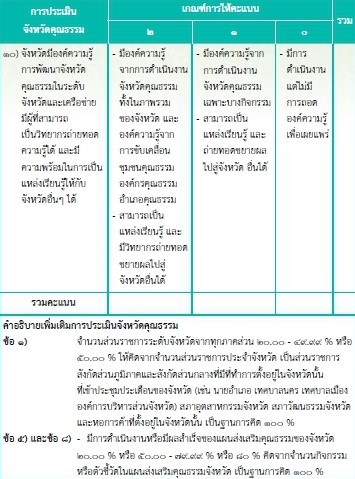 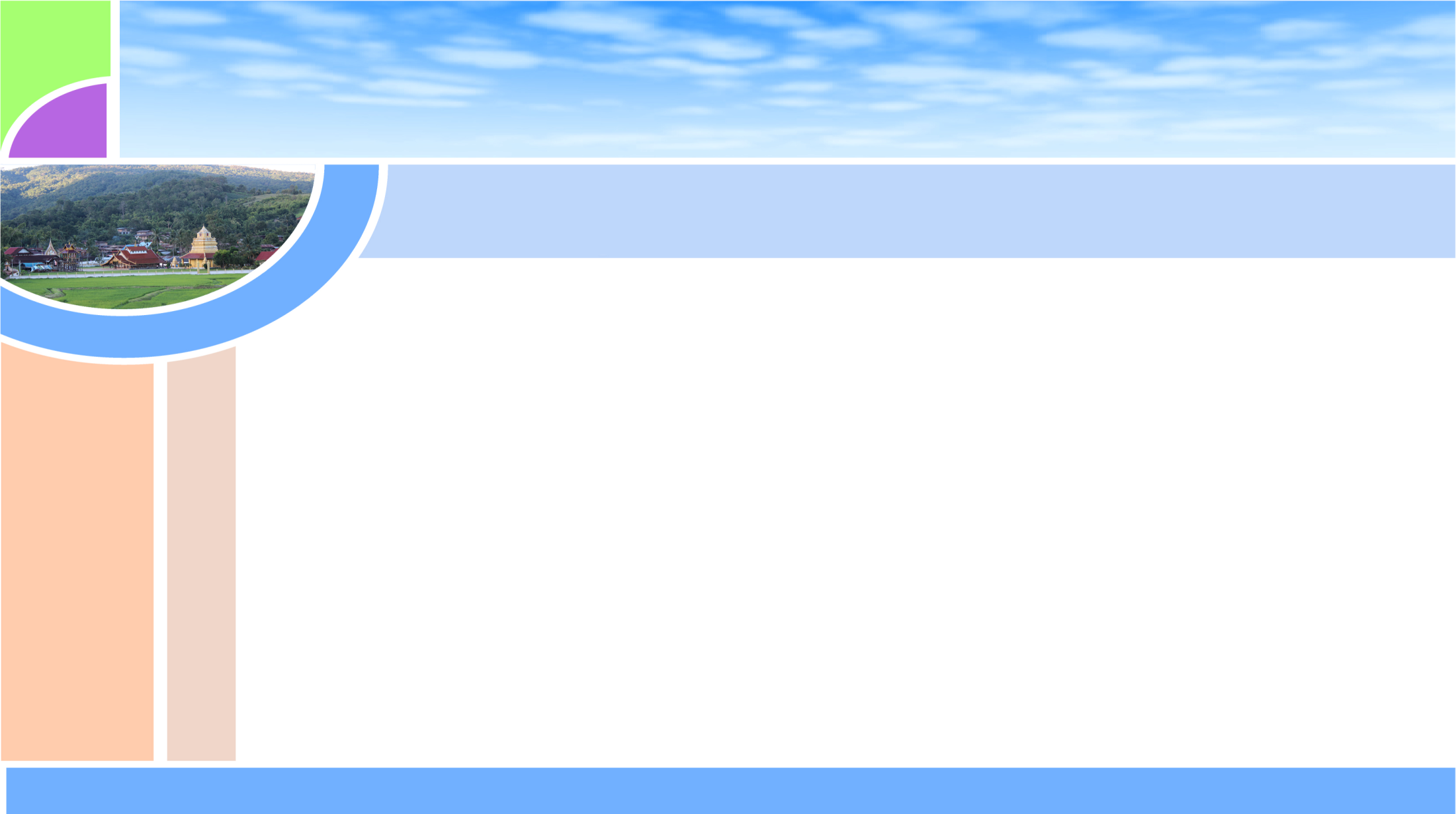 ขอให้ท่านนำเสนอผลการขับเคลื่อนของจังหวัดคุณธรรมของจังหวัดท่าน โดยชี้ให้เห็นว่าทุกภาคส่วนมีความสำคัญในการผลักดันให้เกิดจังหวัดคุณธรรมต้นแบบ
ทำให้ทุกหน่วยงานมีส่วนร่วมมากยิ่งขึ้น
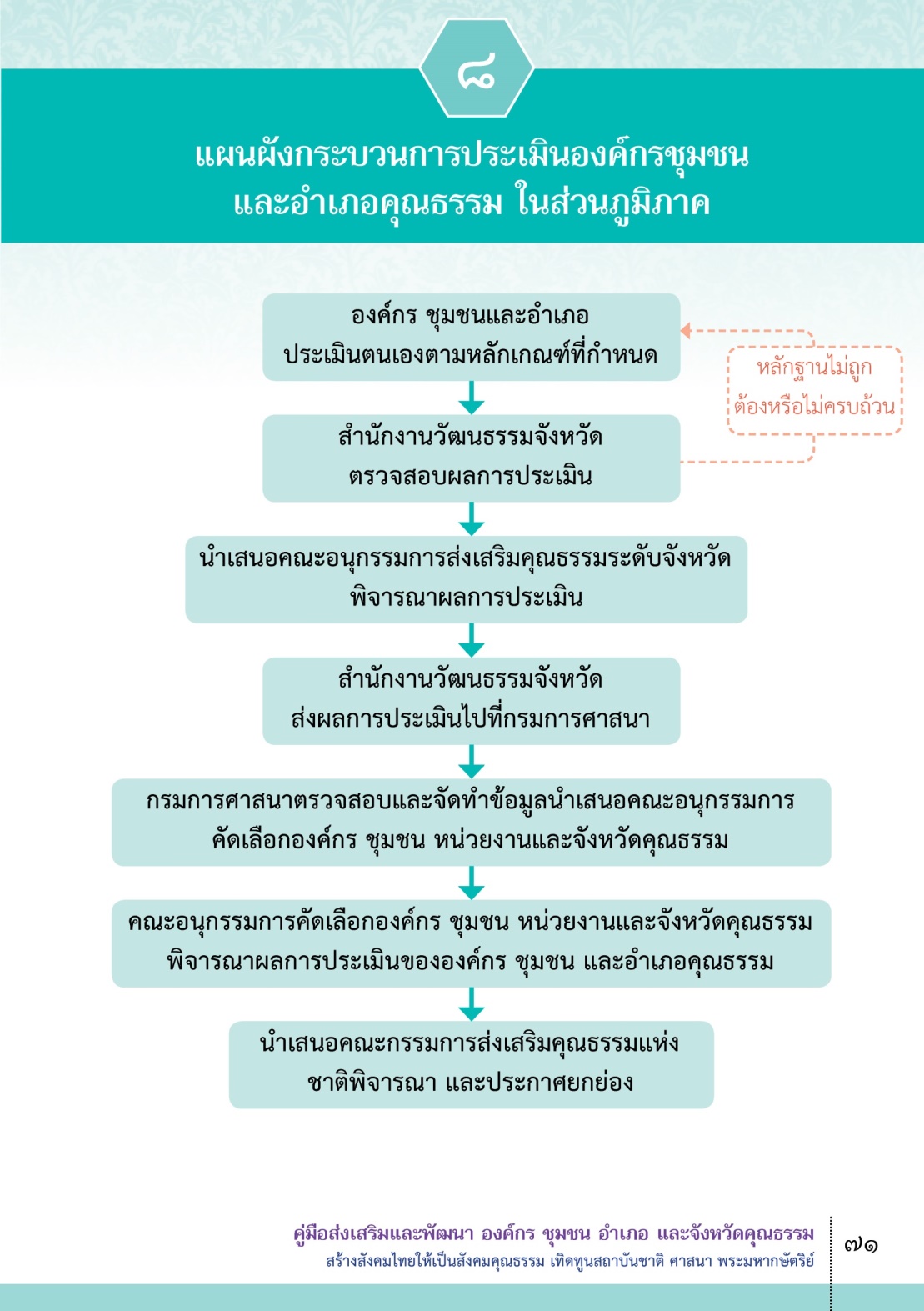 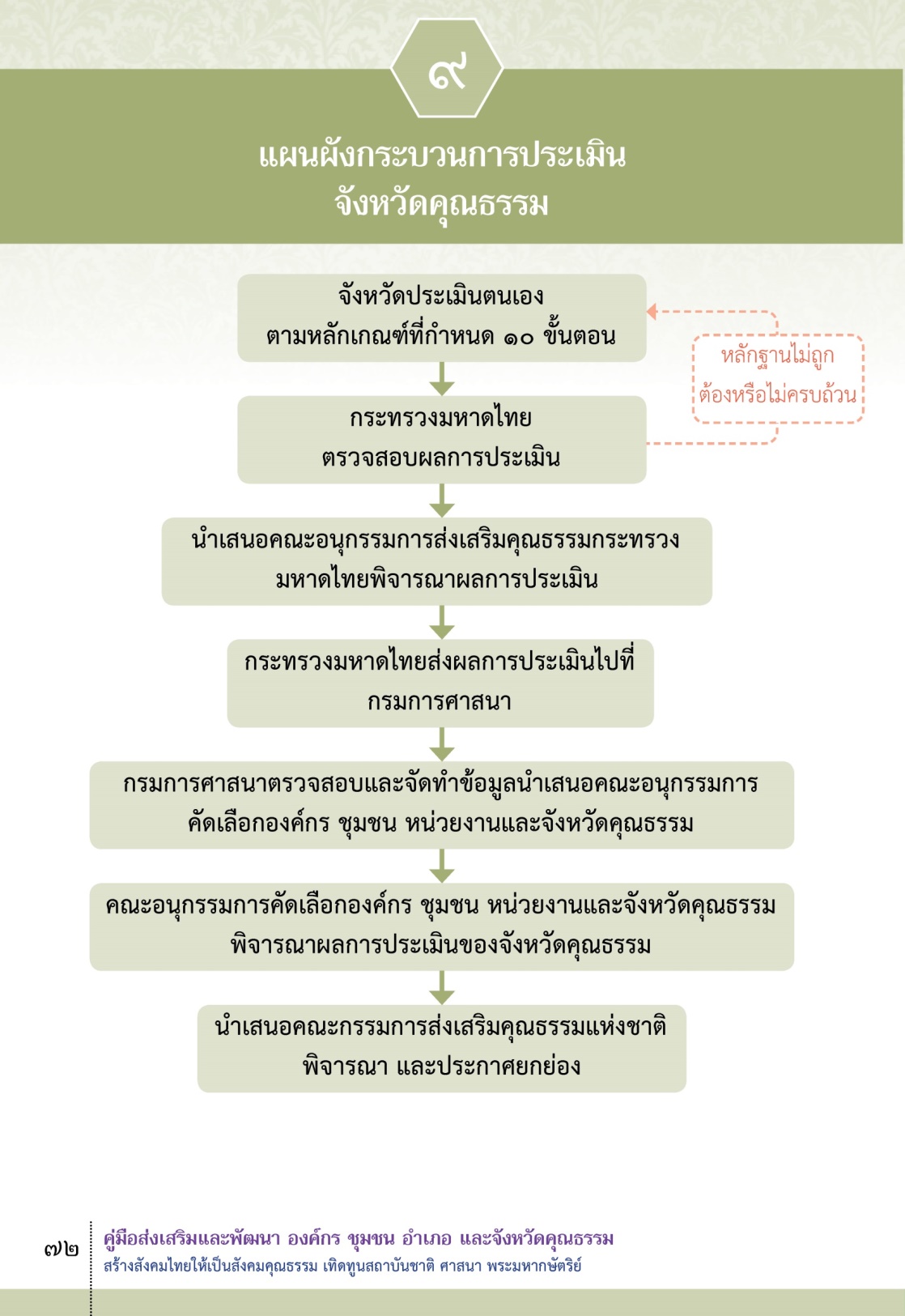 ผลสำเร็จของแผนแม่บทส่งเสริมคุณธรรมแห่งชาติ
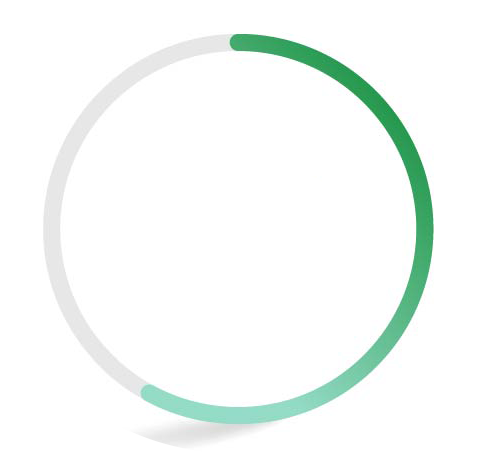 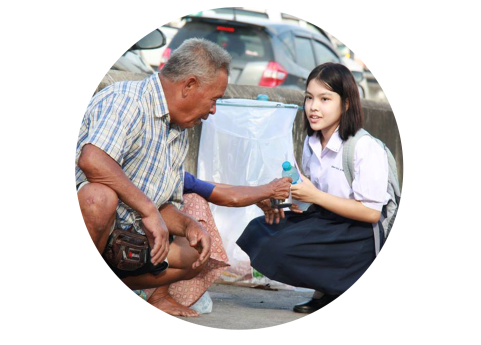 “ประชาชน” มีพฤติกรรมที่ถูกต้องดีงามด้วยหลักธรรมทางศาสนา
            มั่งคั่ง ยั่งยืน ด้วยหลักปรัชญาของเศรษฐกิจพอเพียงและวิถีวัฒนธรรมไทย
“สังคม” 
                             ยึดมั่นในสถาบันชาติ ศาสนา และพระมหากษัตริย์ มีความเอื้ออาทร
                        และแบ่งปัน  ประกอบด้วย  คนมีคุณธรรม องค์กร หน่วยงาน ชุมชนคุณธรรม
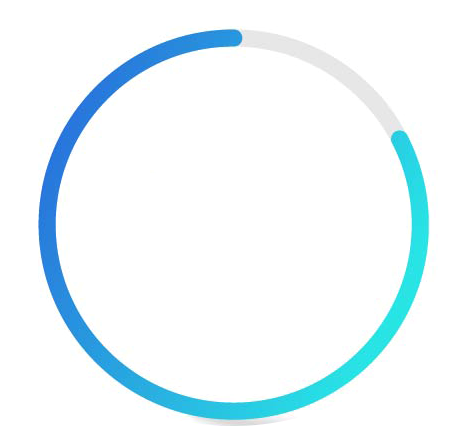 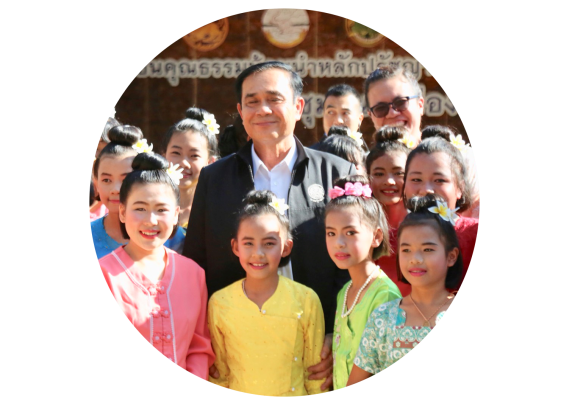 “ประเทศชาติ” 
มีความสงบสุข สมานฉันท์ มั่นคง ด้วยมิติทางศาสนาอย่าง ยั่งยืน 
เป็นแบบอย่างในการส่งเสริมคุณธรรมในประชาคมอาเซียนและประชาคมโลก
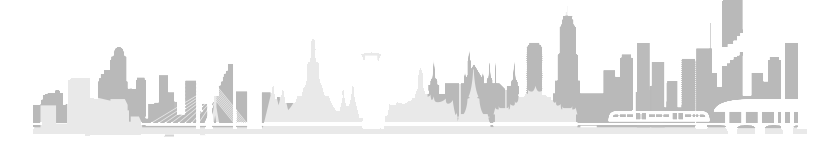 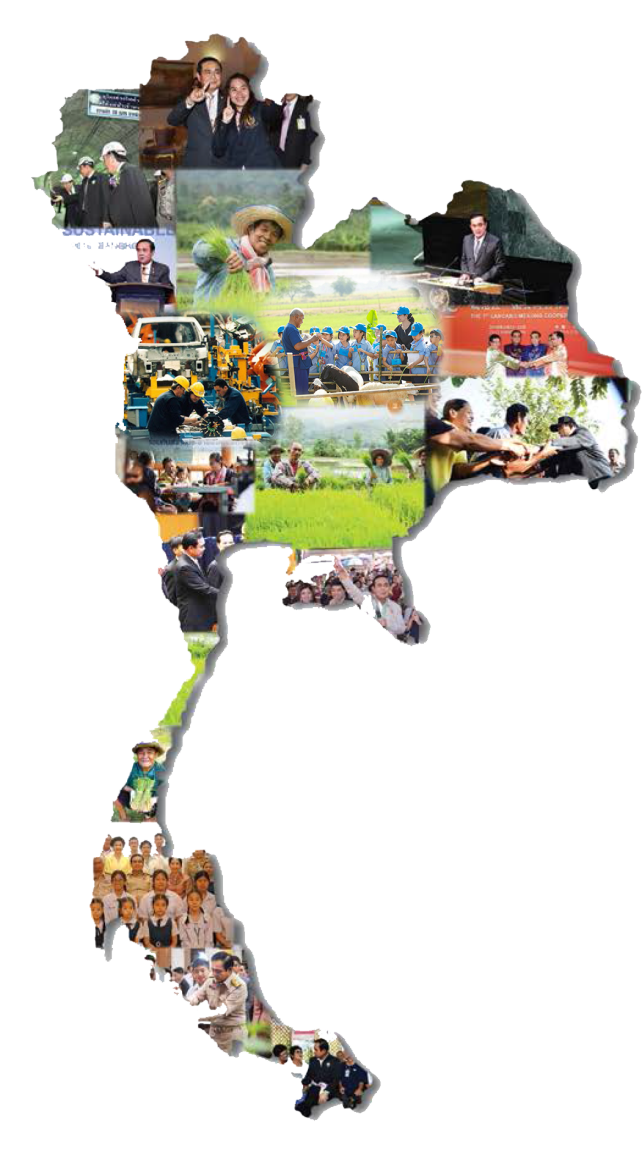 คุณธรรมนำการพัฒนา นำประเทศสู่ความ
มั่นคง
มั่งคั่ง
ยั่งยืน
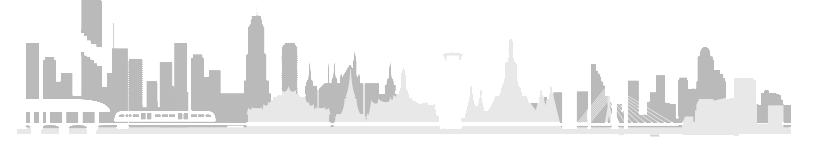 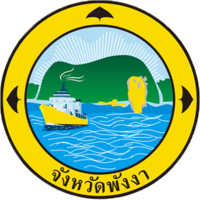 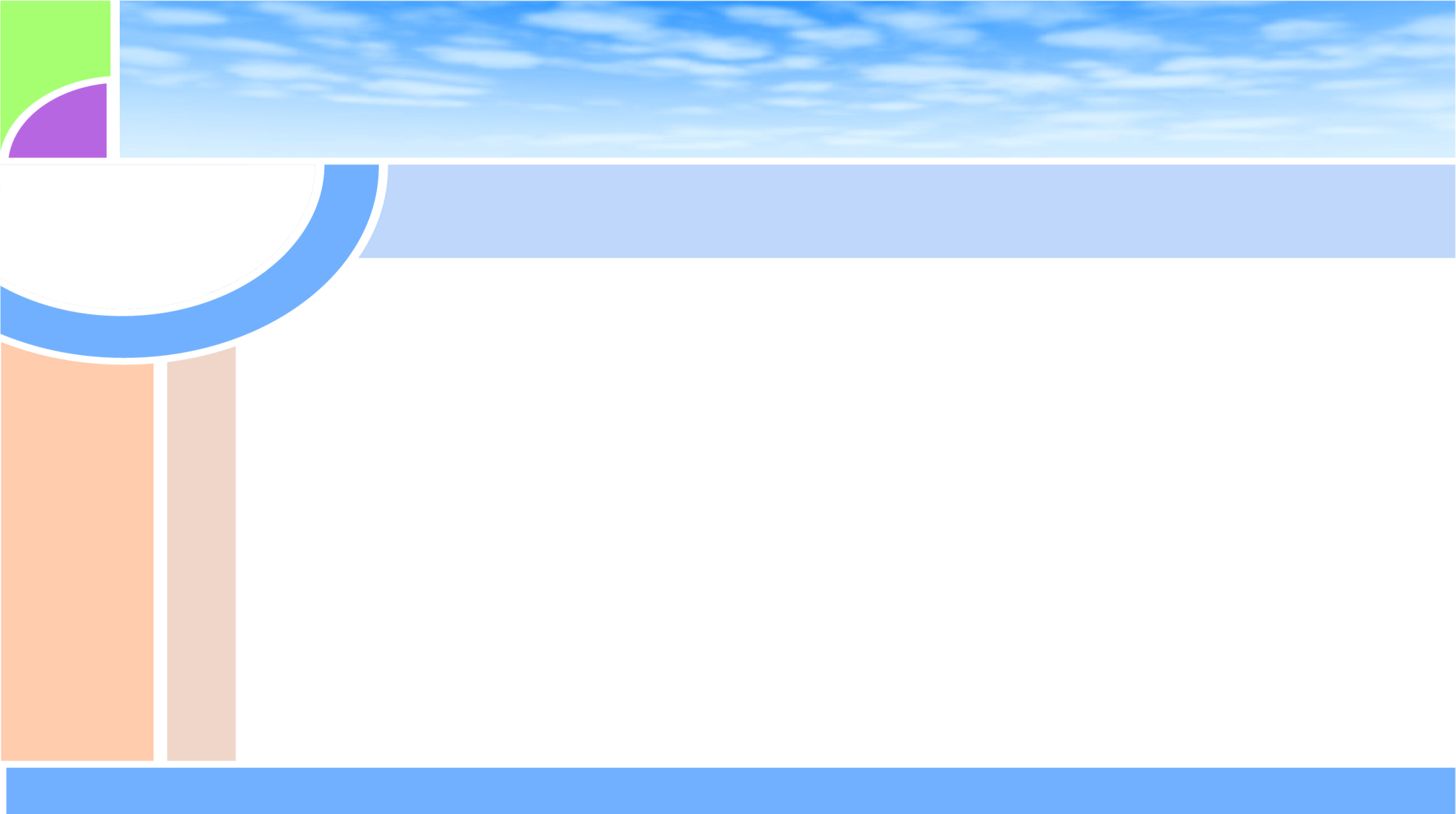 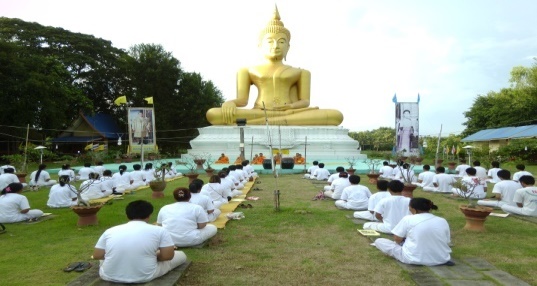 ติดต่อประสานงาน
สำนักงานขับเคลื่อนแผนแม่บทส่งเสริมคุณธรรมแห่งชาติ 
กรมการศาสนา   กระทรวงวัฒนธรรม
	โทรศัพท์ 0 2209 3732
	โทรสาร 0 2202 9628
	มือถือ   06 1412 9422	อีเมล์ nmpc.dra@gmail.com 
	เว็บไซต์ http://mnpc.dra.go.th/
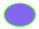 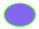 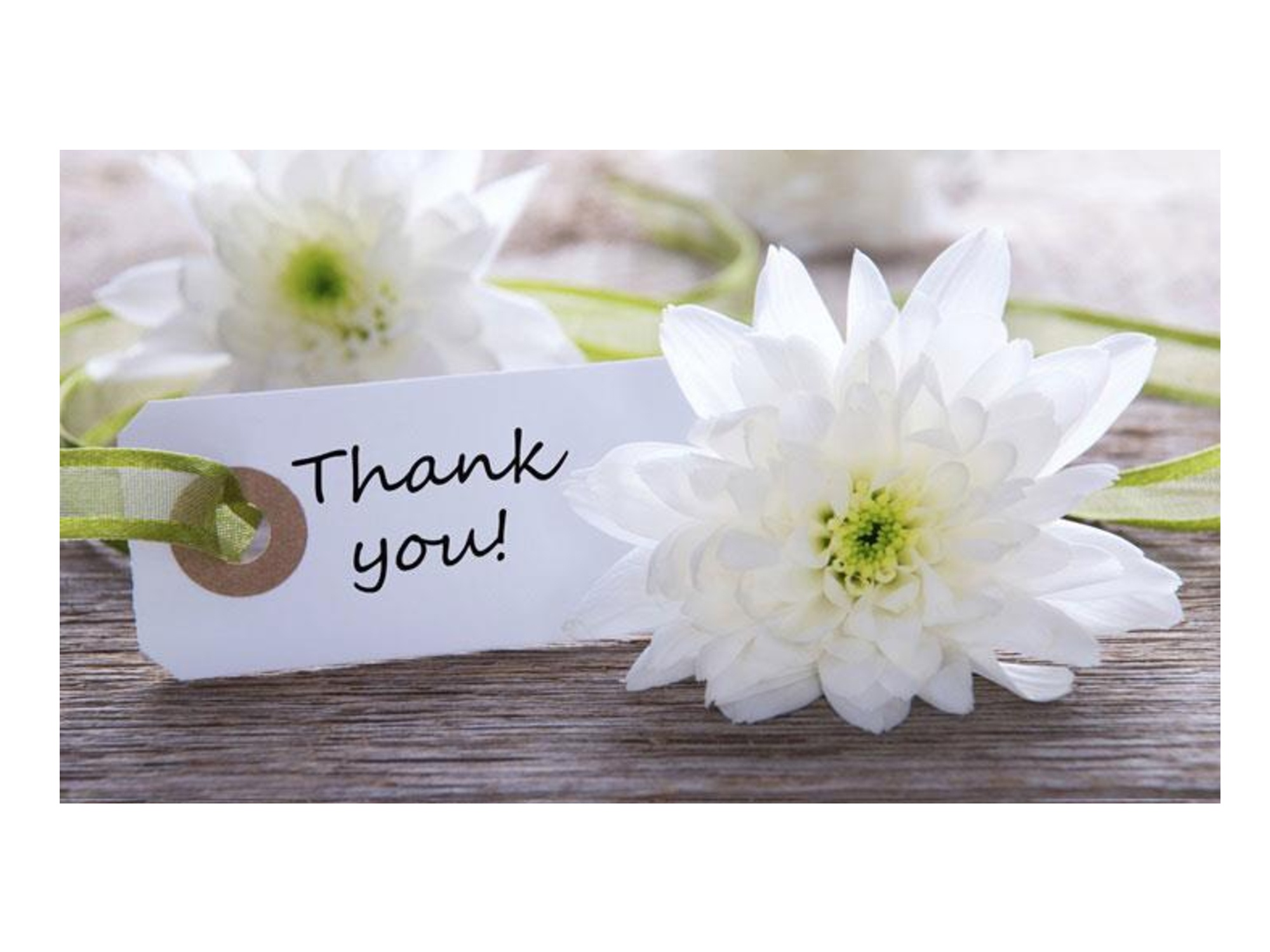 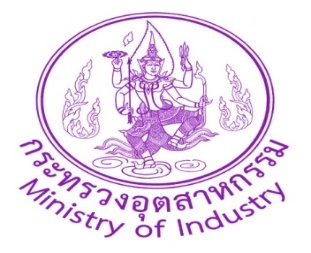 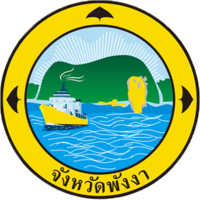 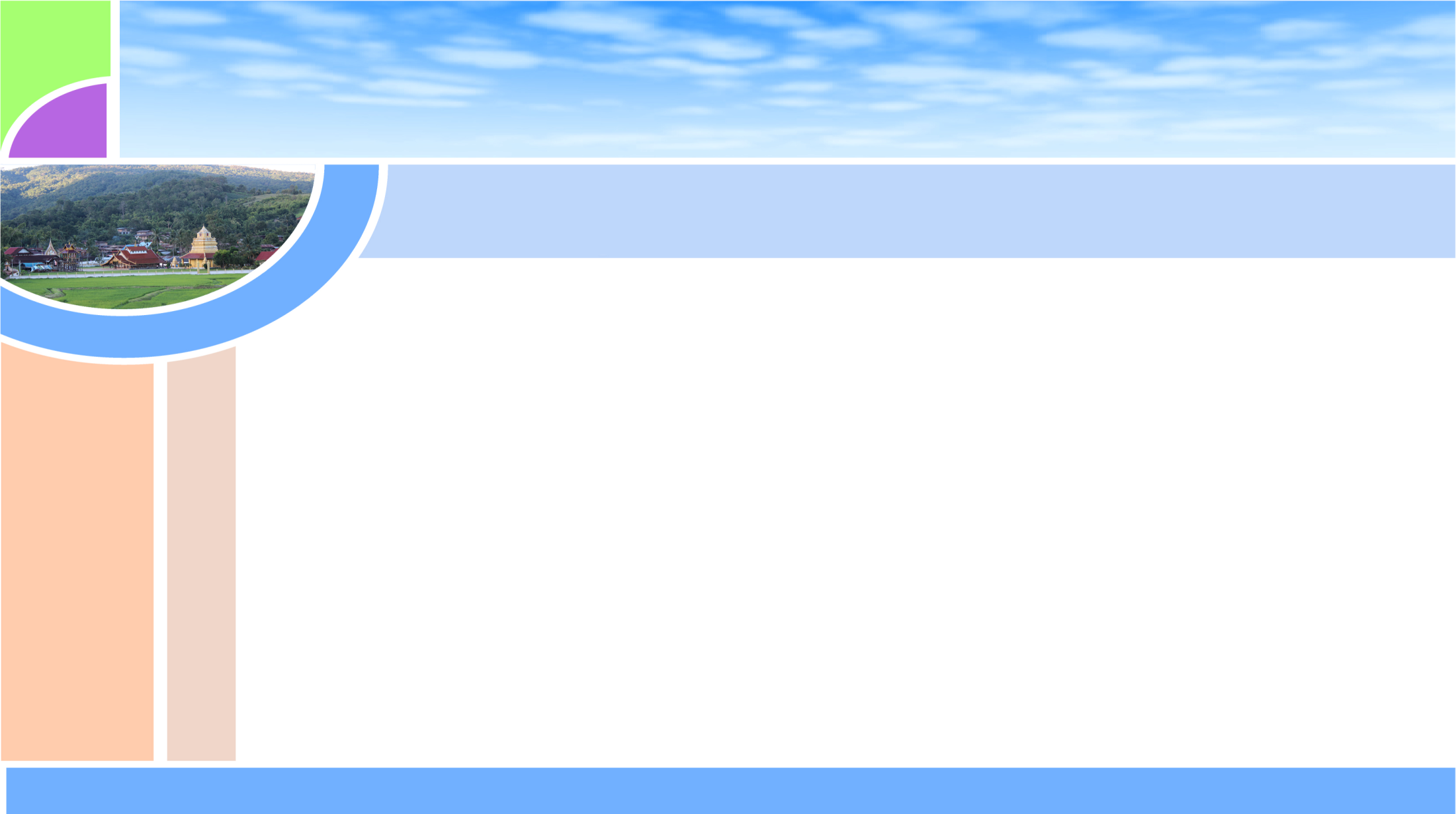 องค์กรคุณธรรม